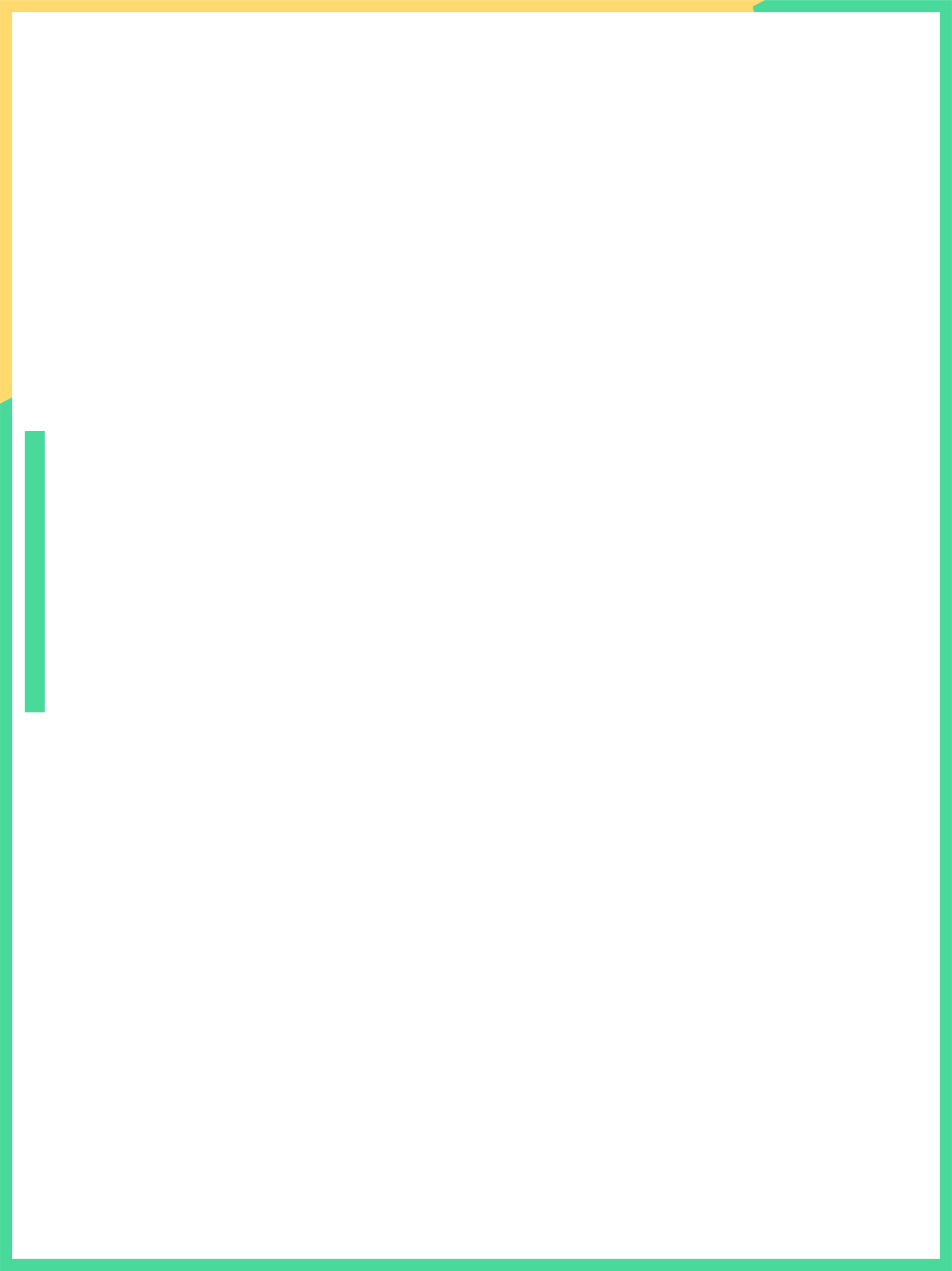 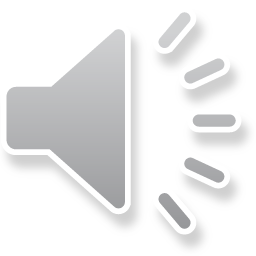 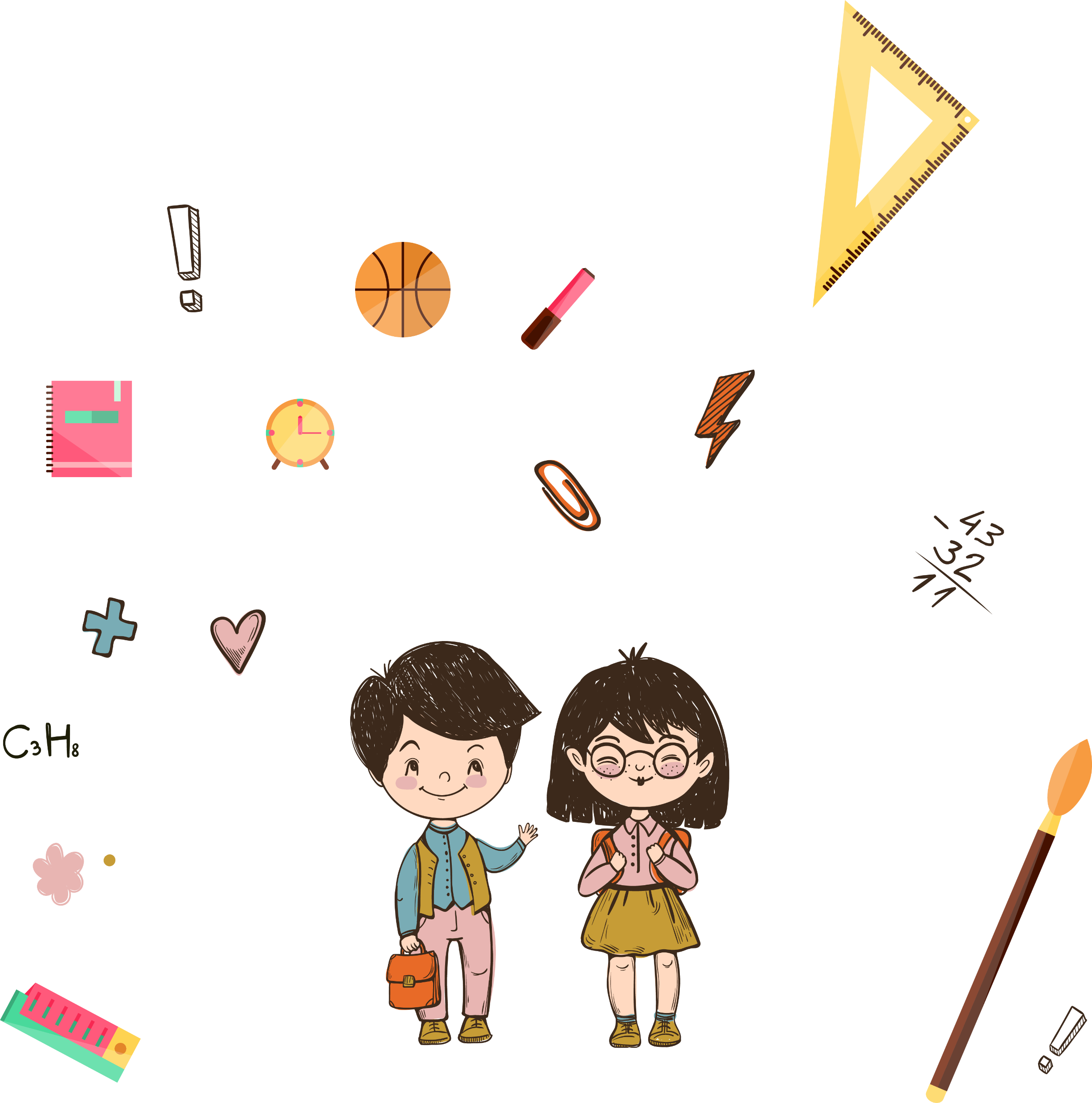 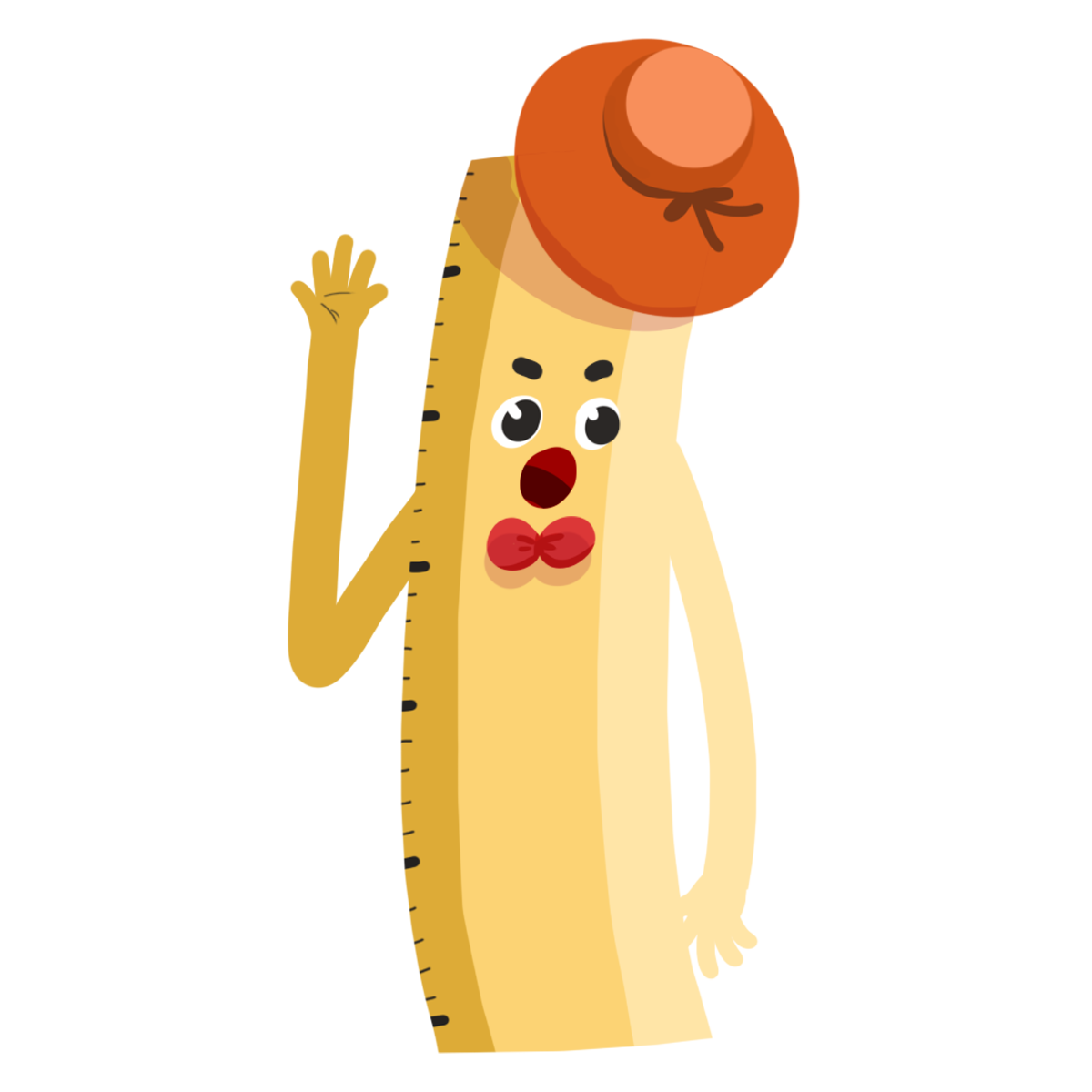 Toán
Toán
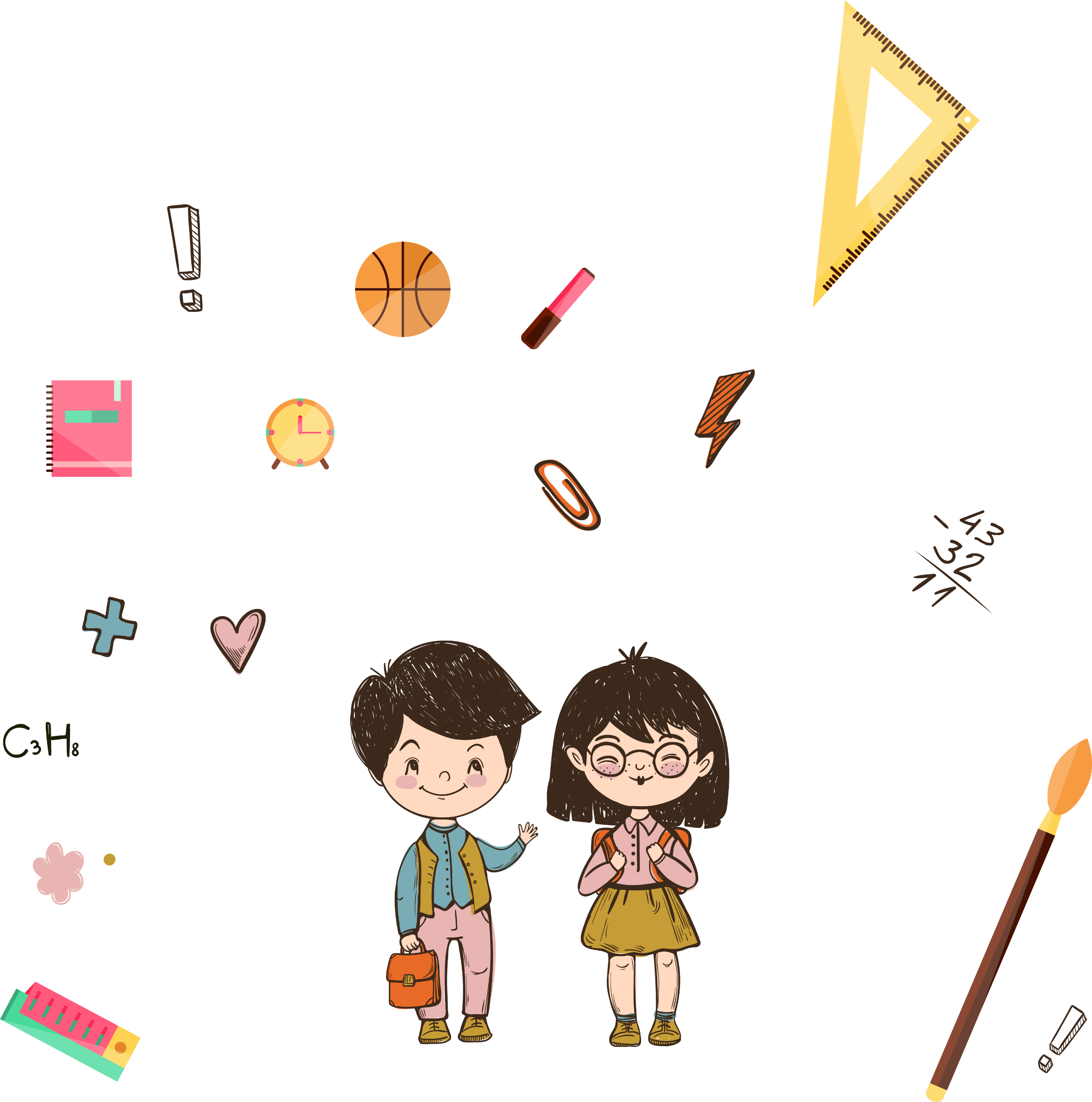 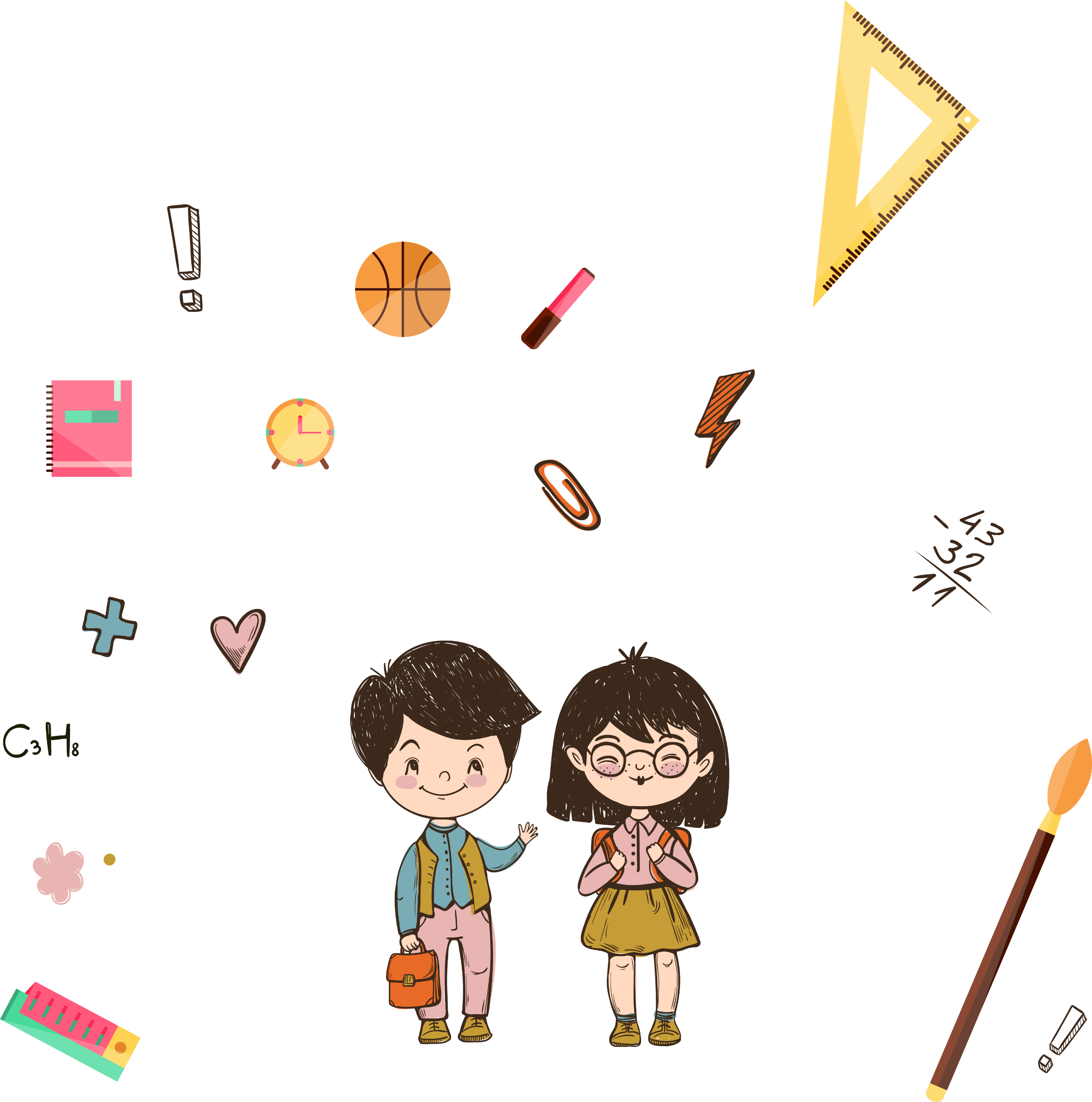 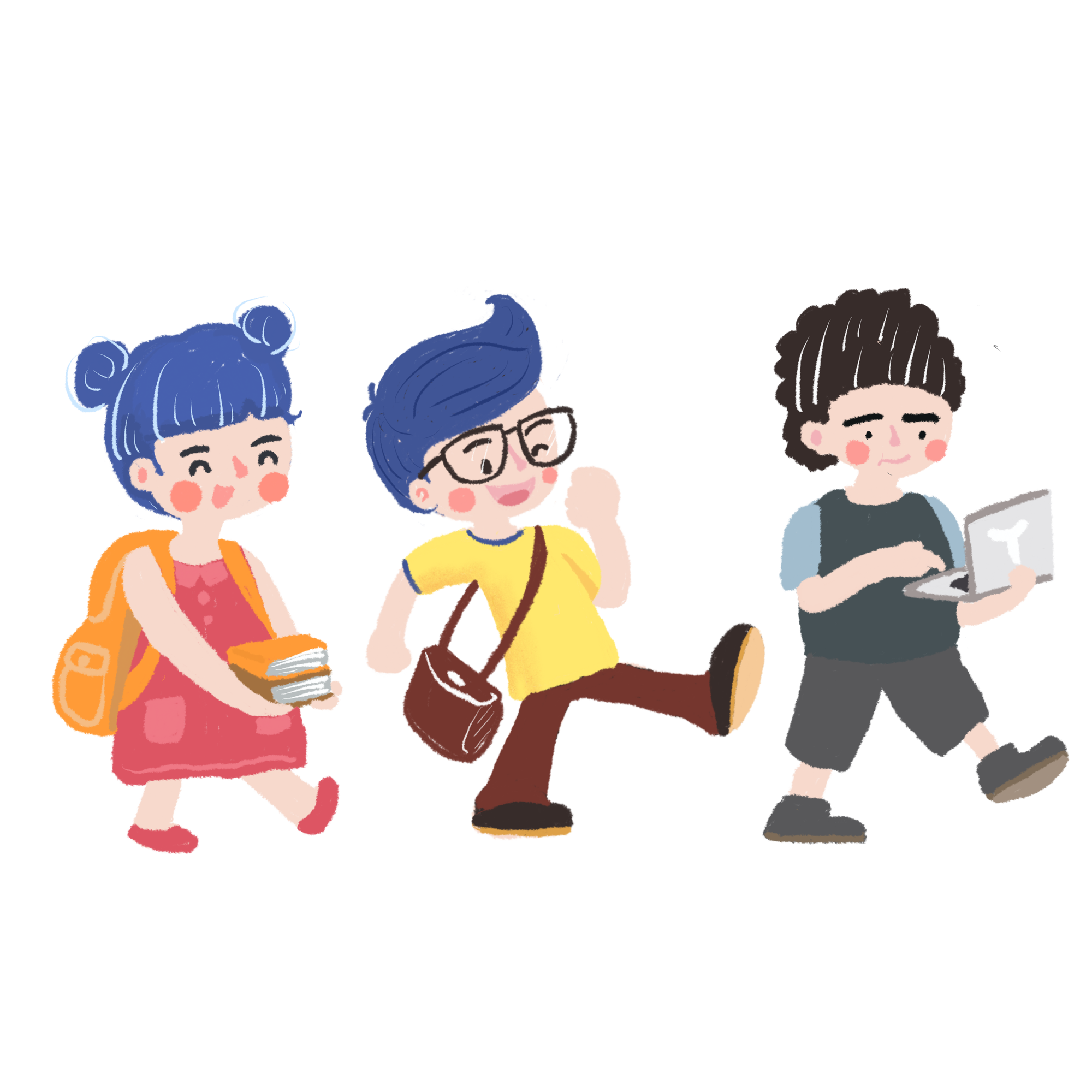 Lớp 4
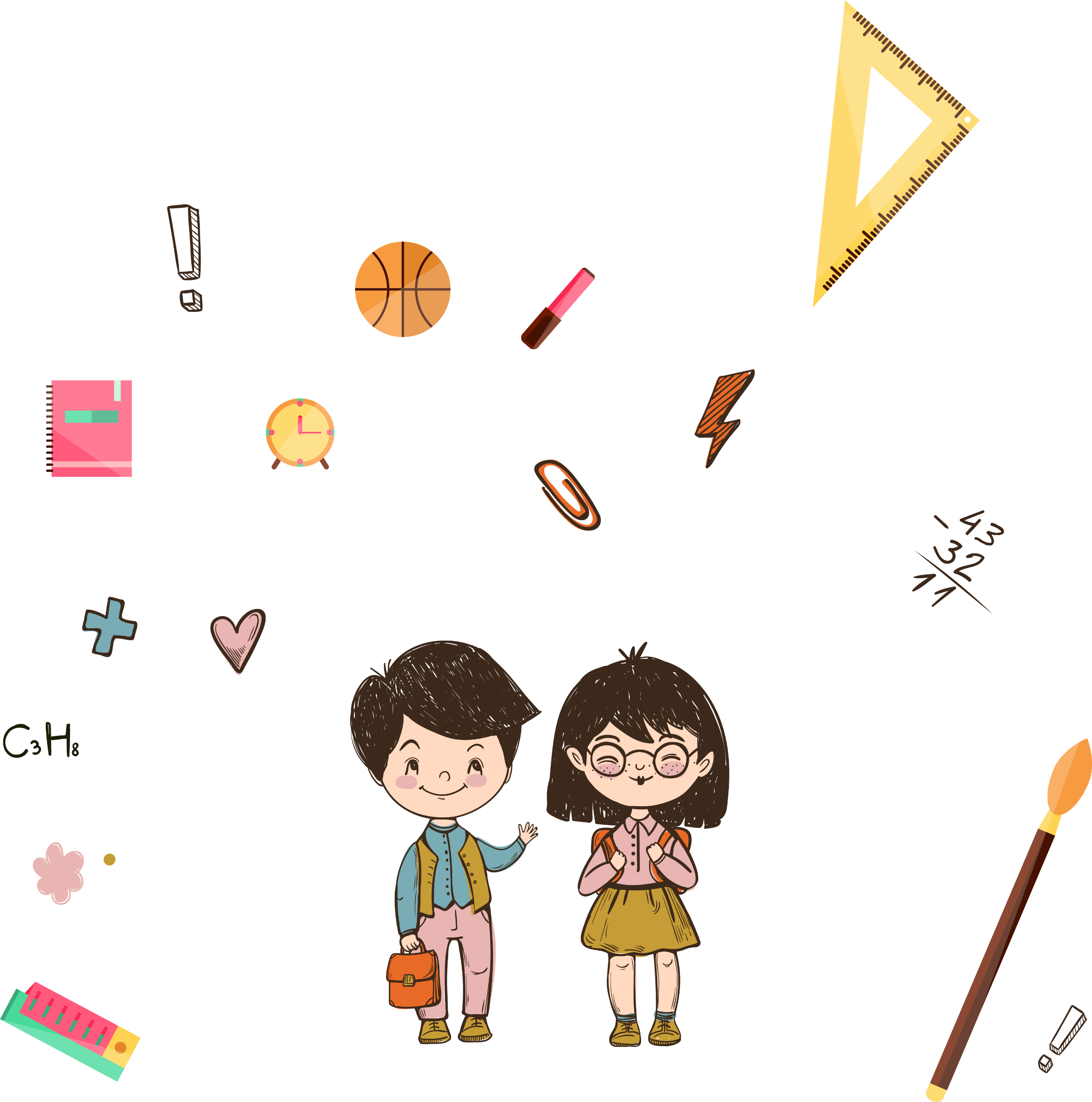 Giáo viên:
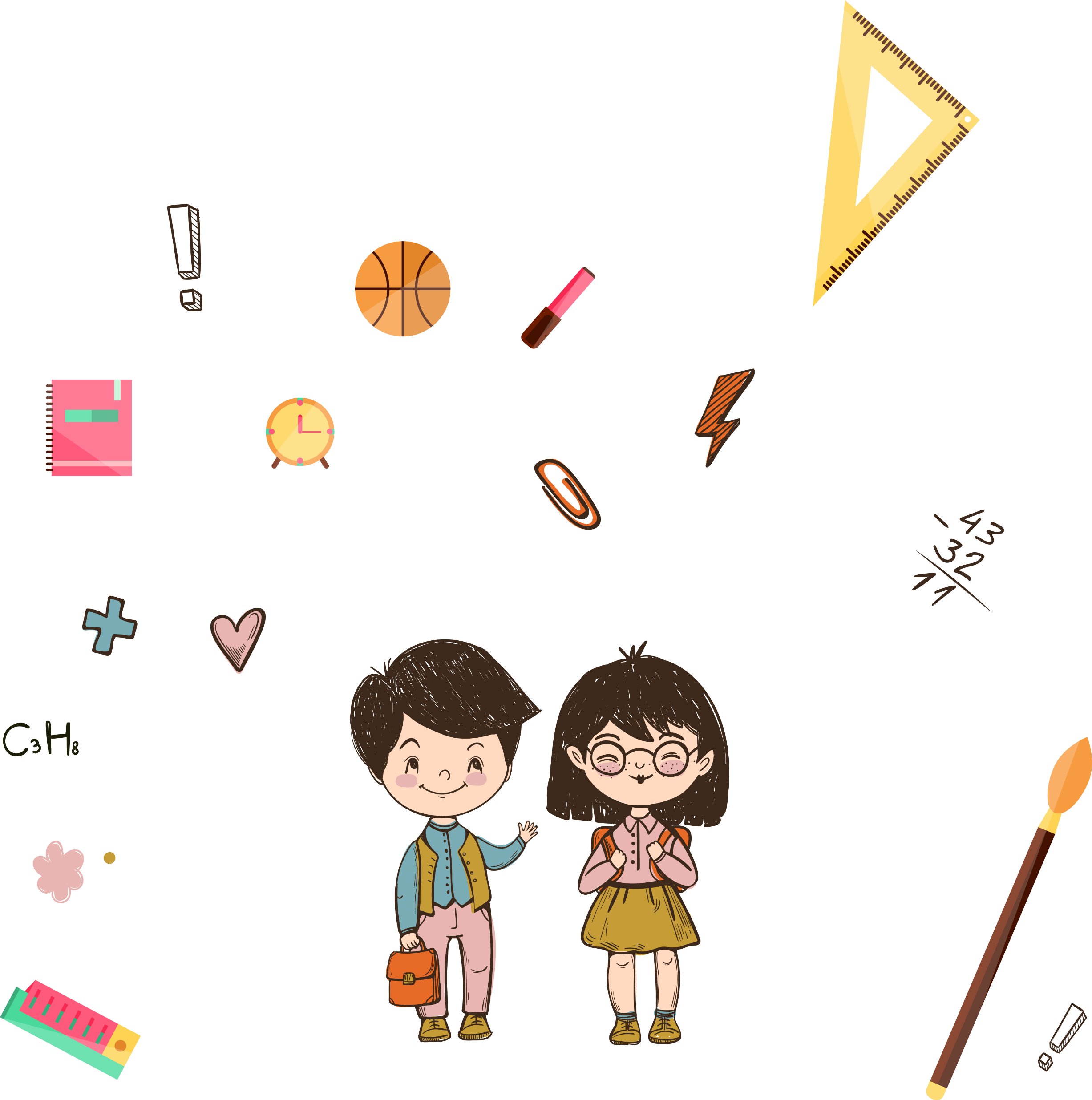 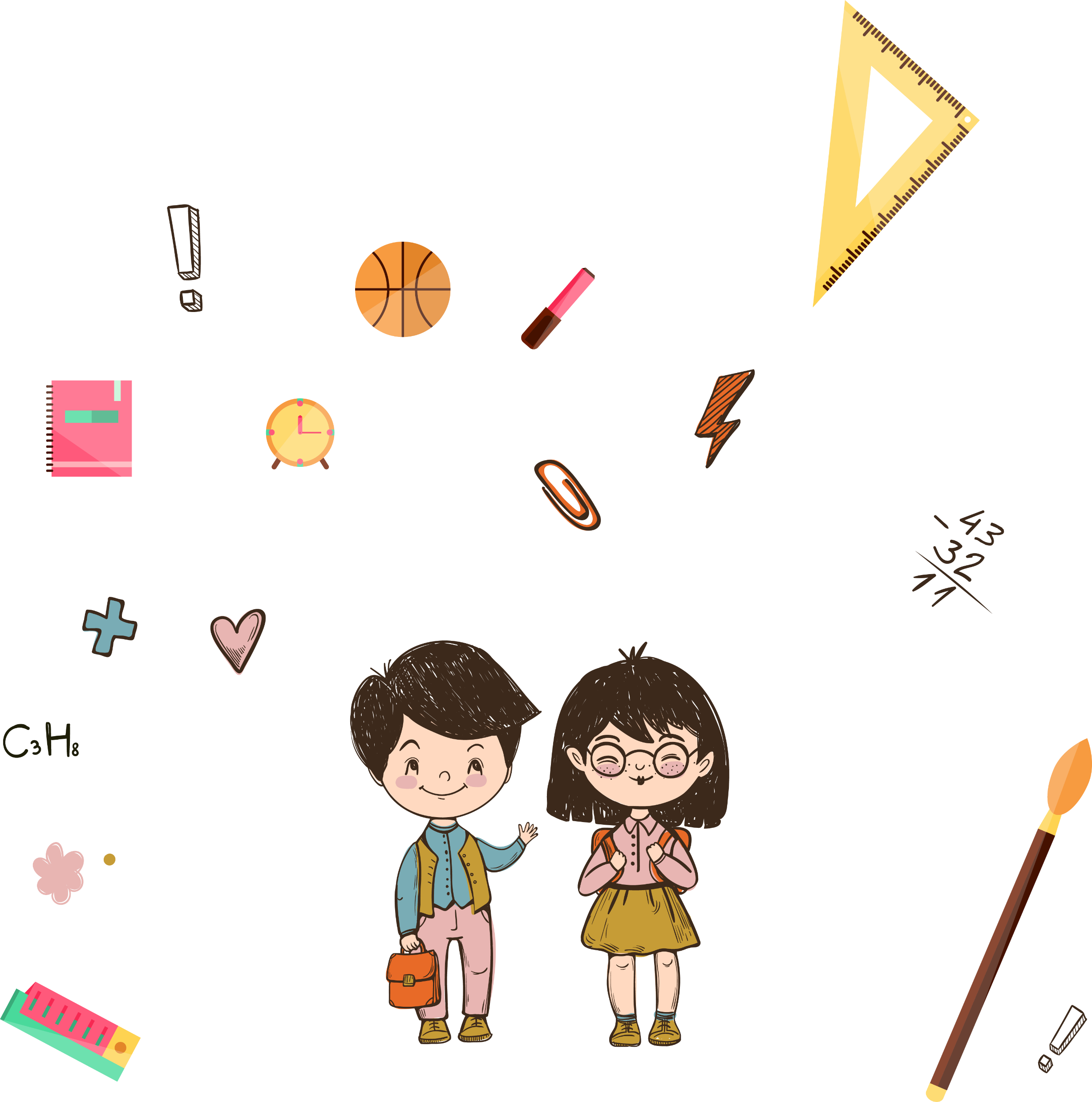 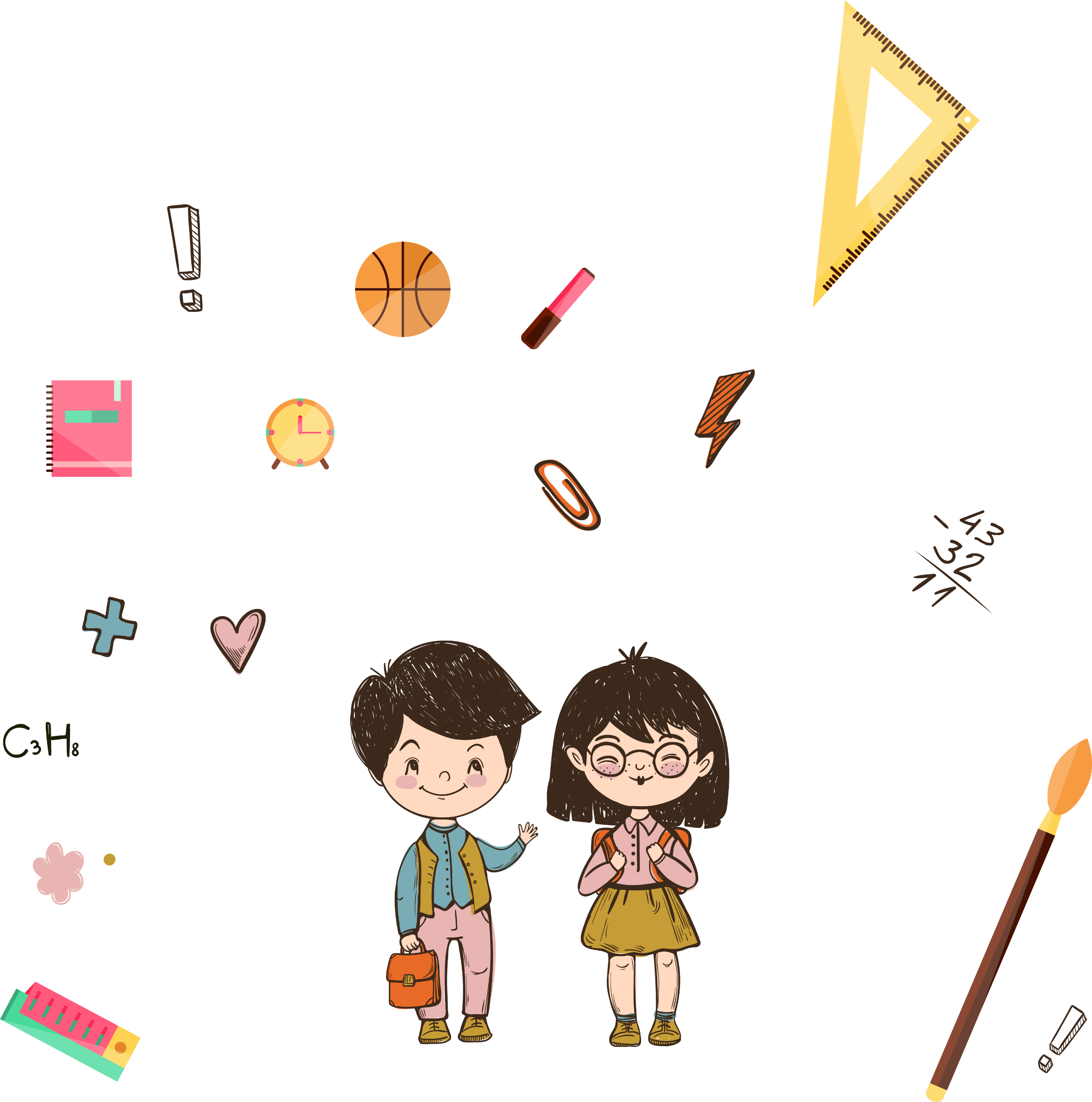 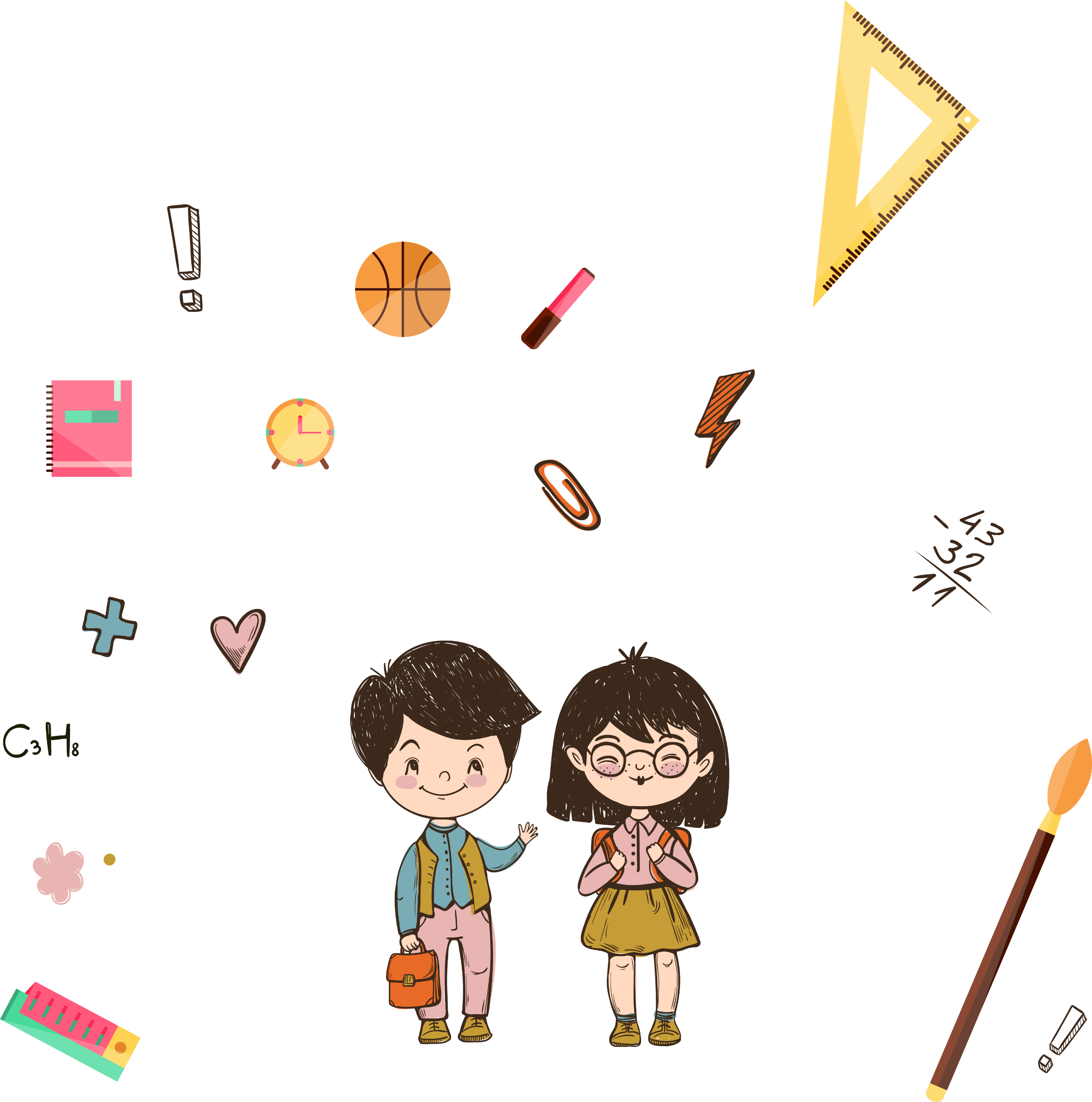 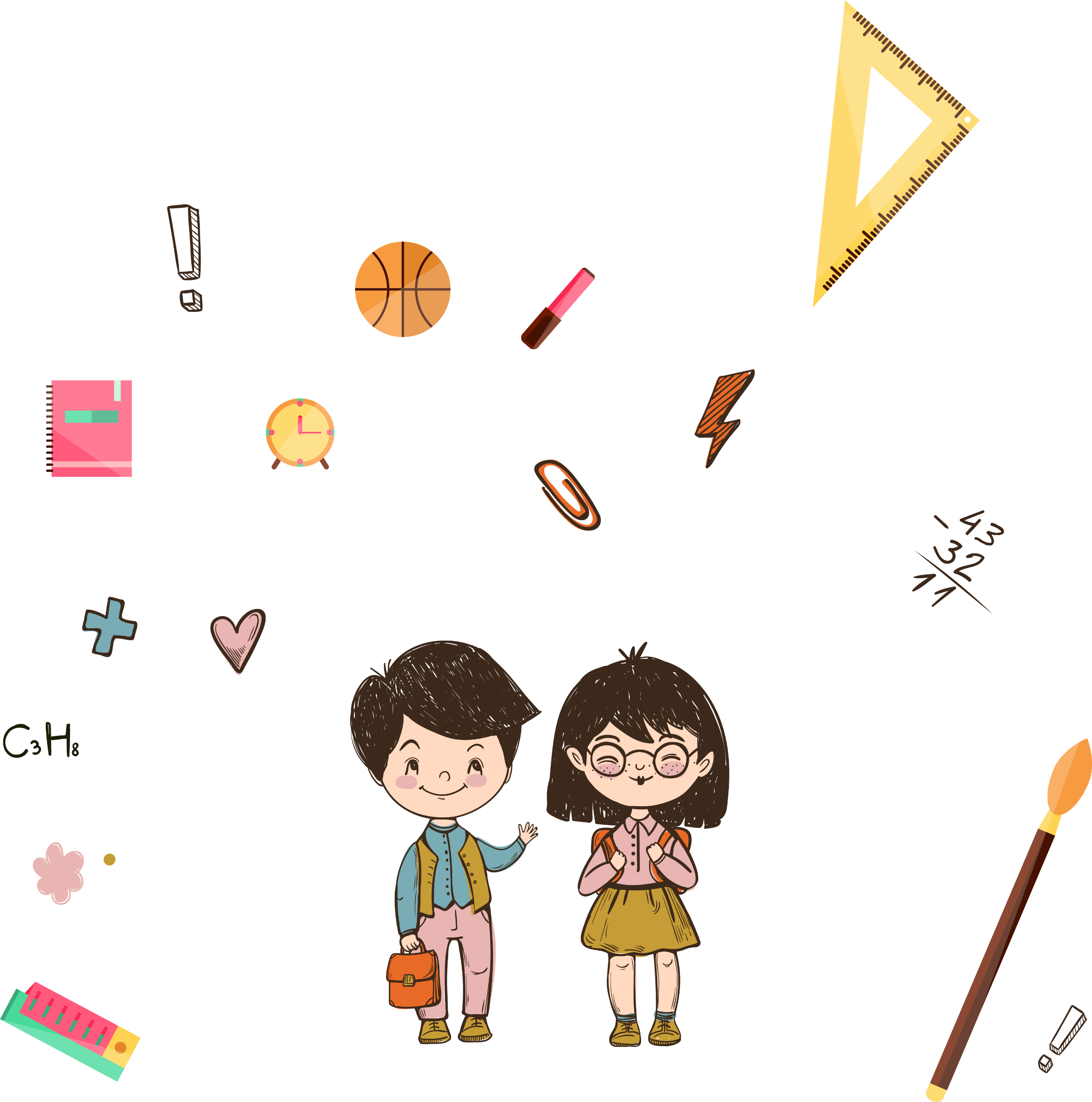 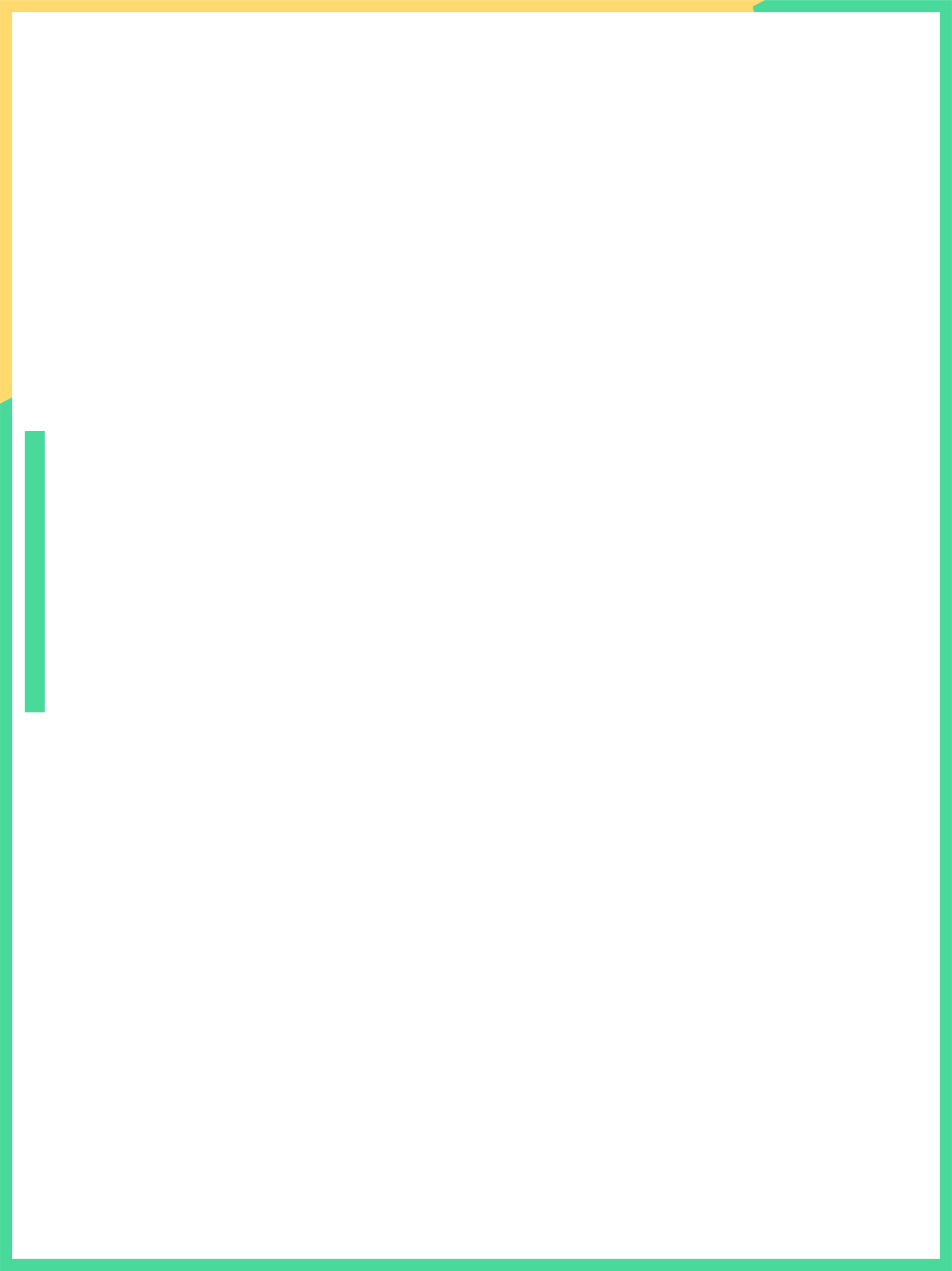 NỘI DUNG
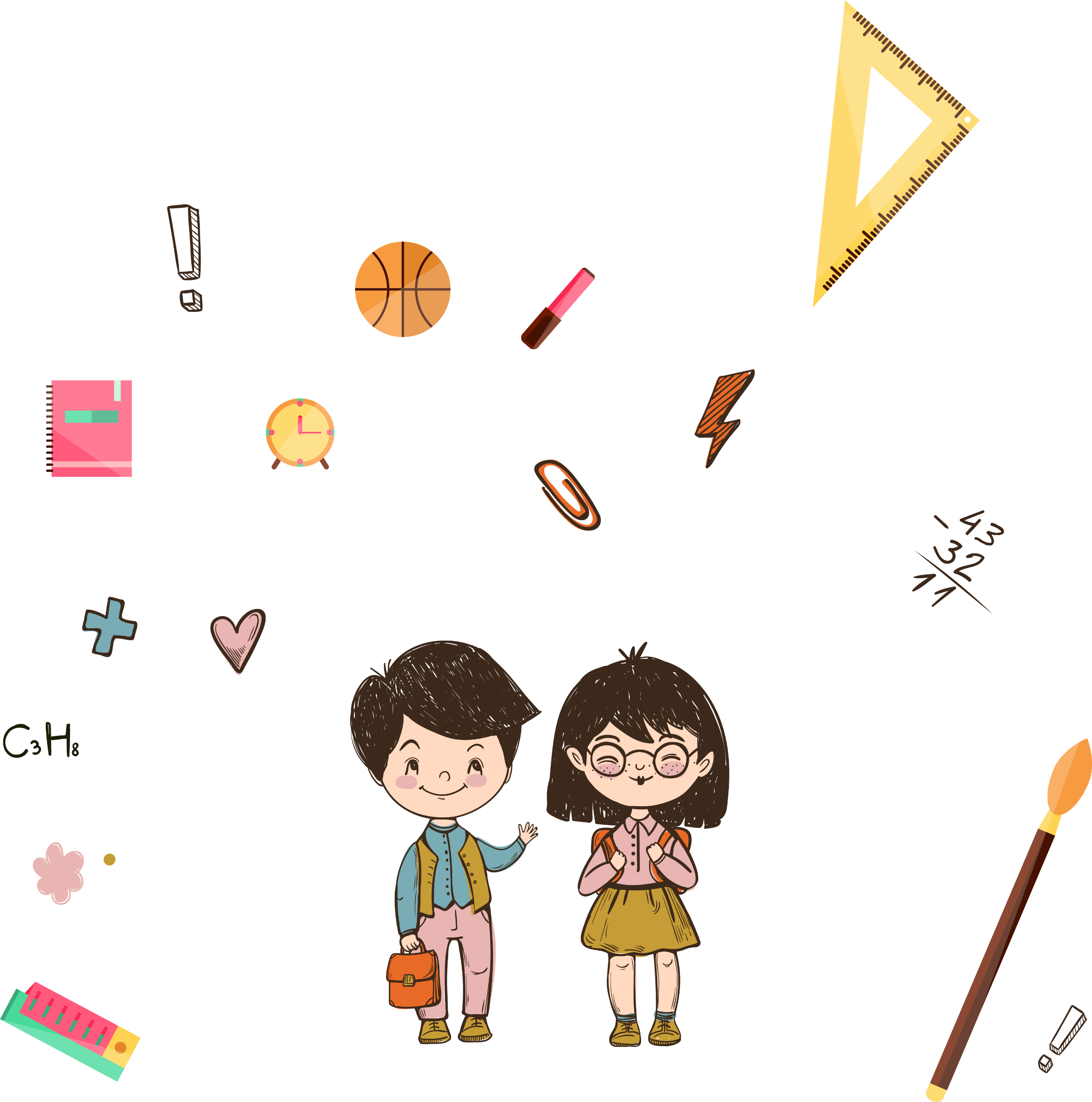 01. Khởi động
02. Khám phá
03. Luyện tập
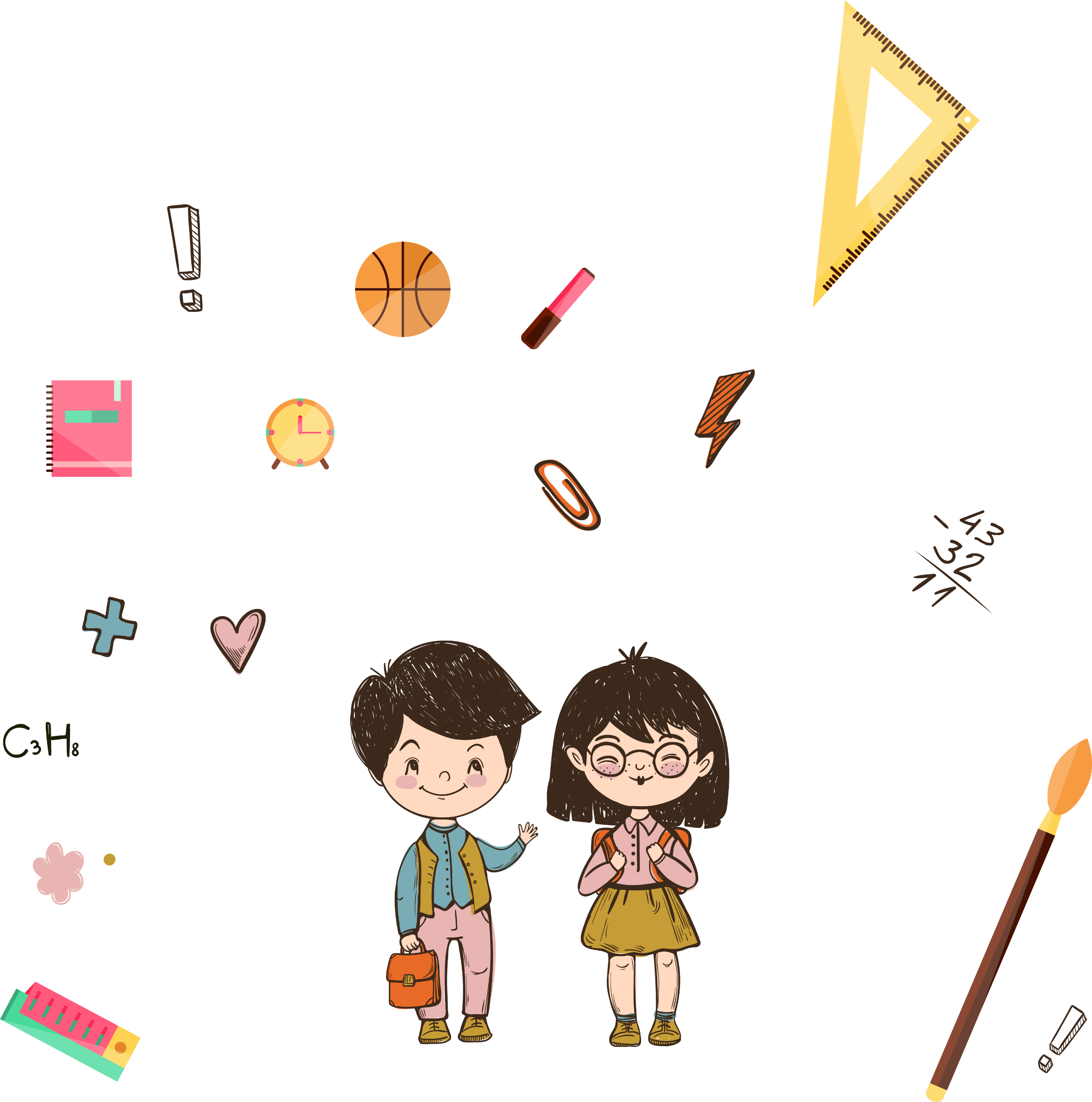 04. Vận dụng
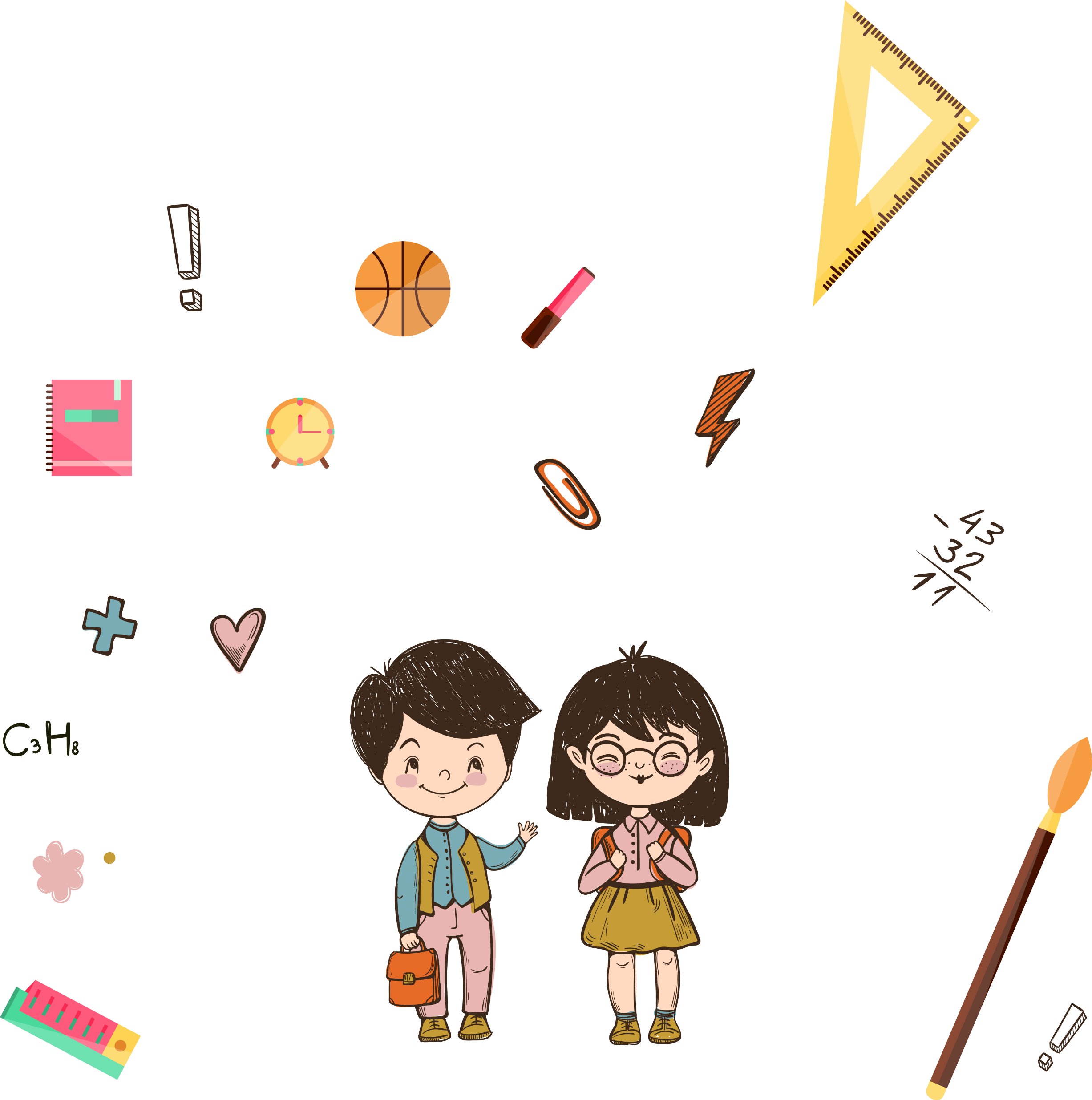 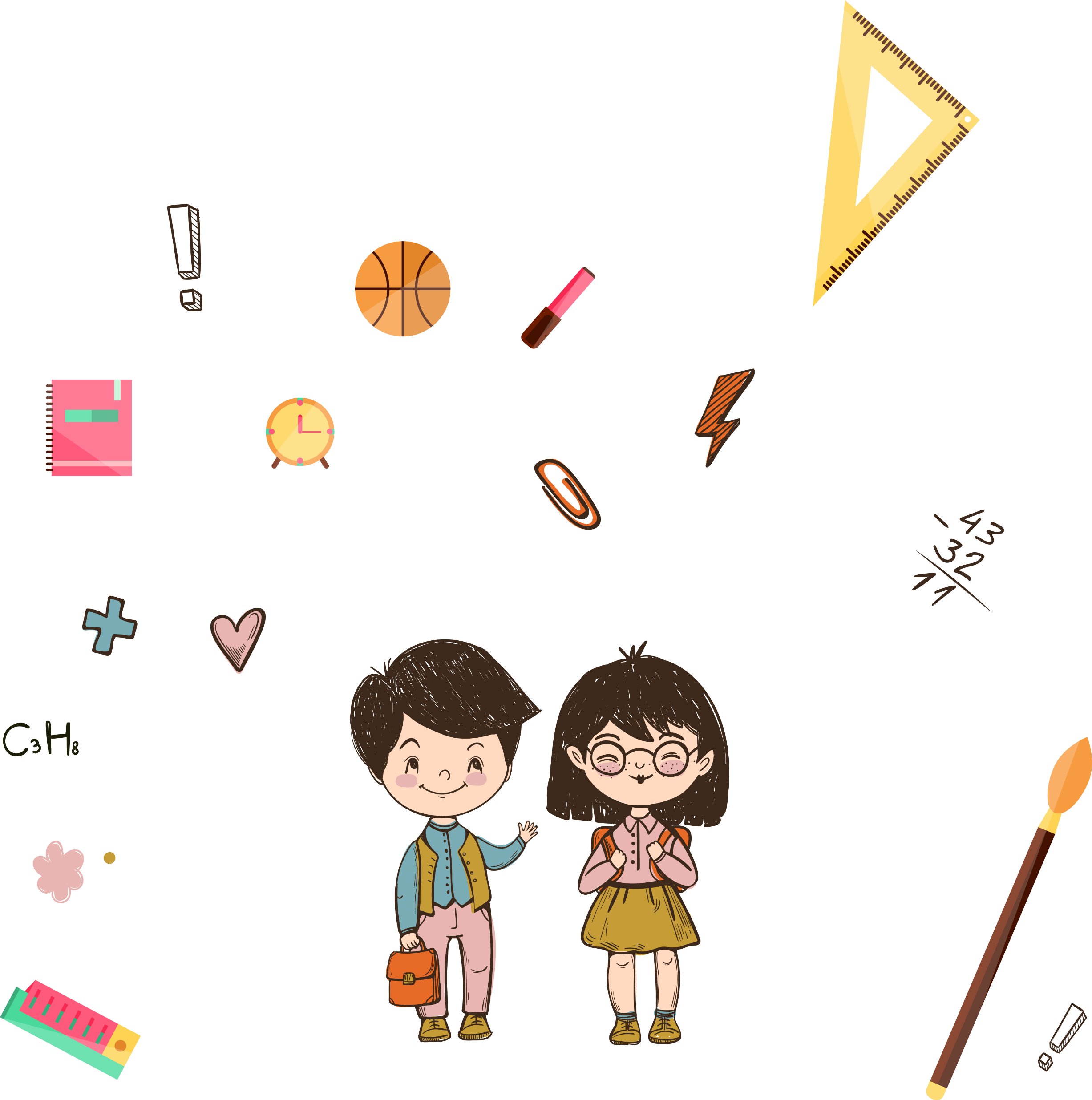 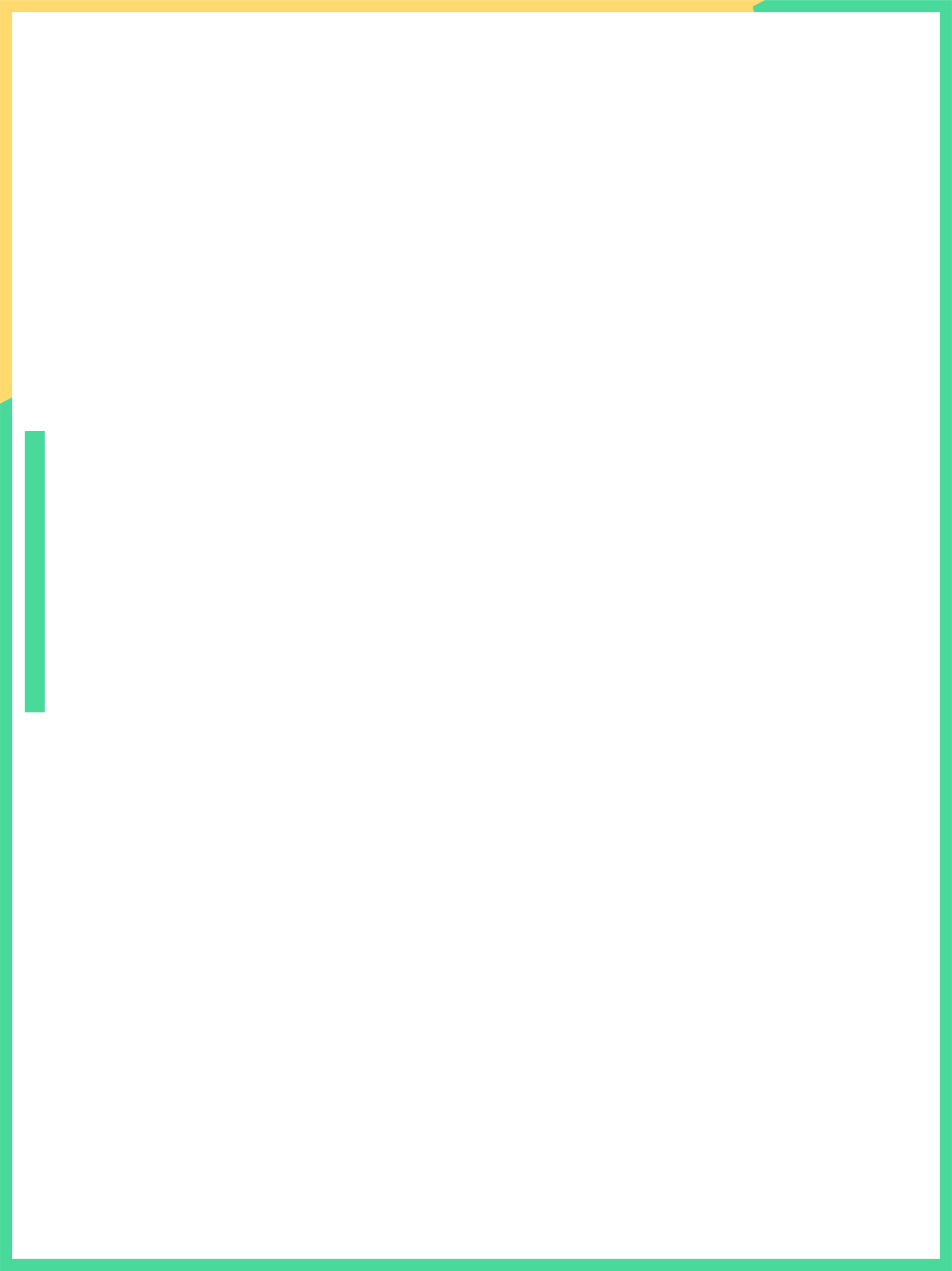 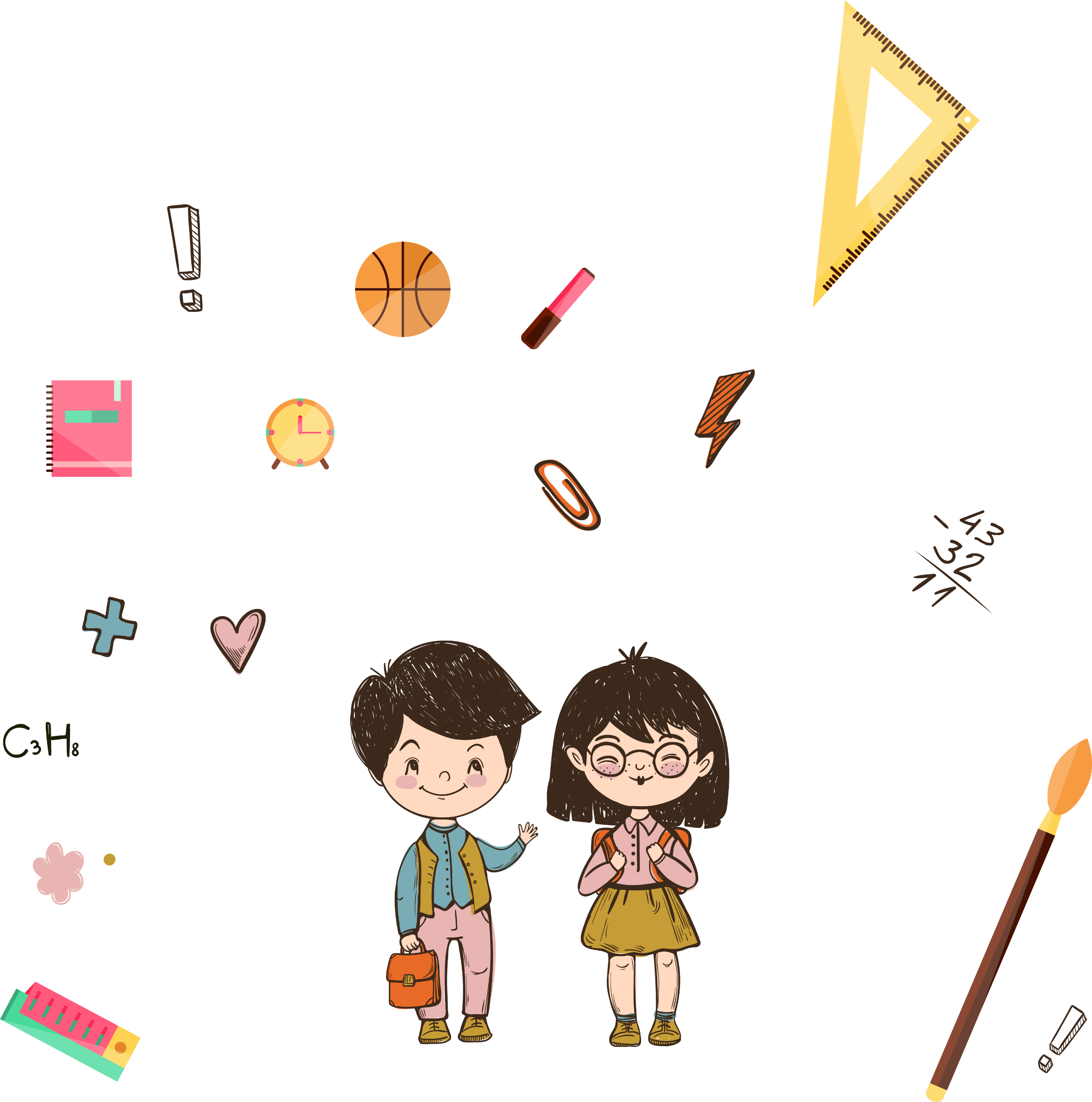 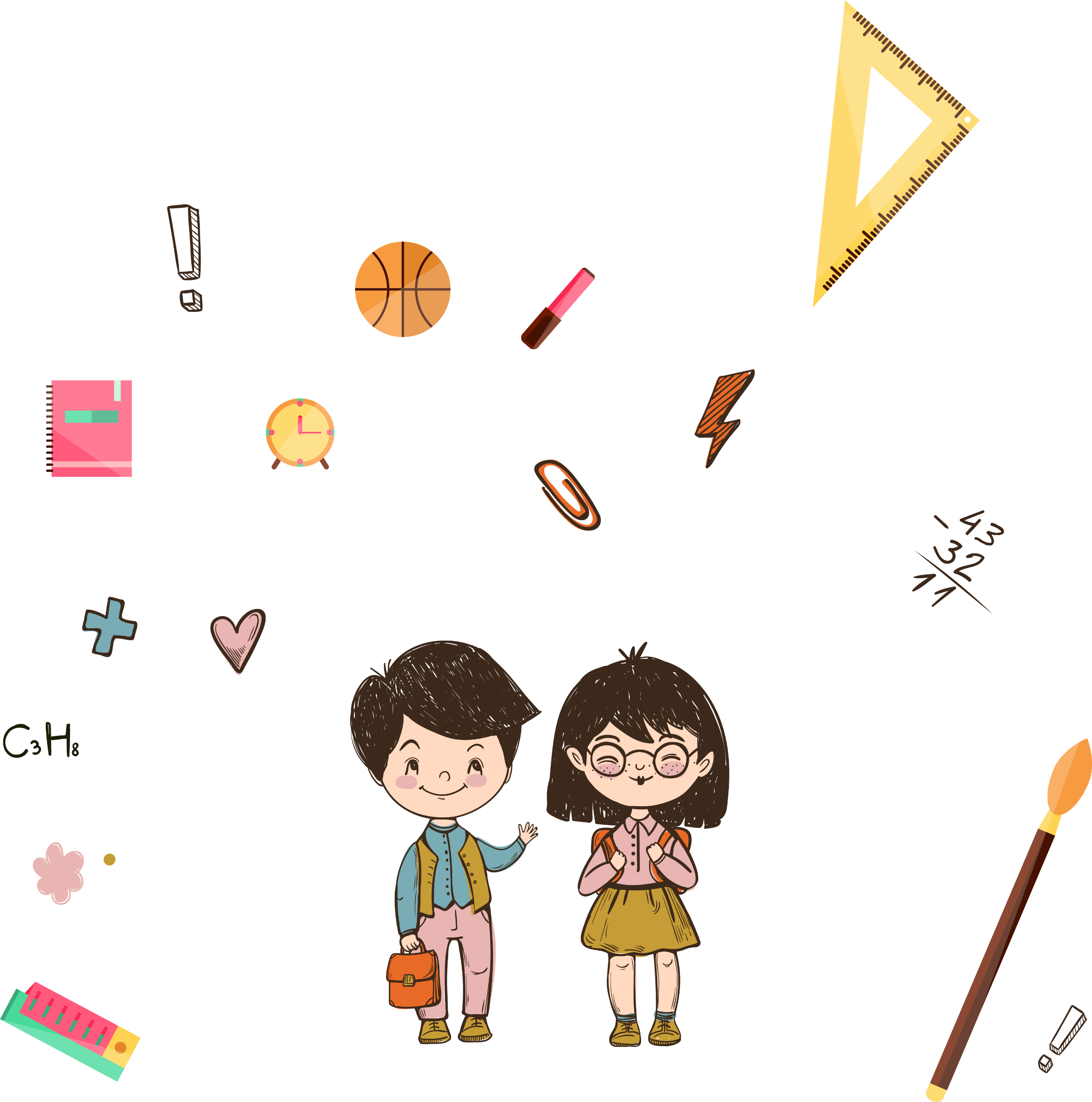 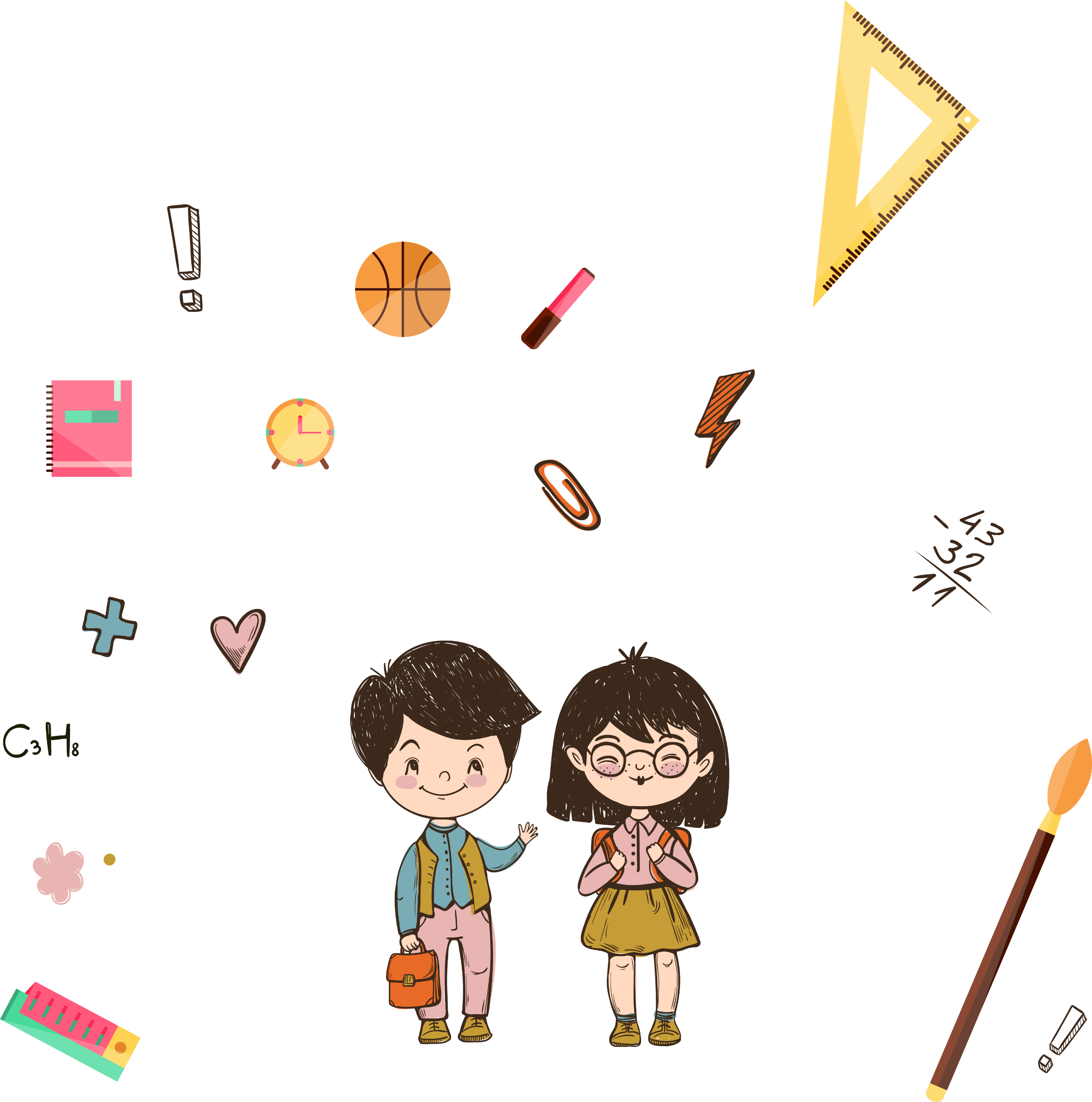 Khởi động
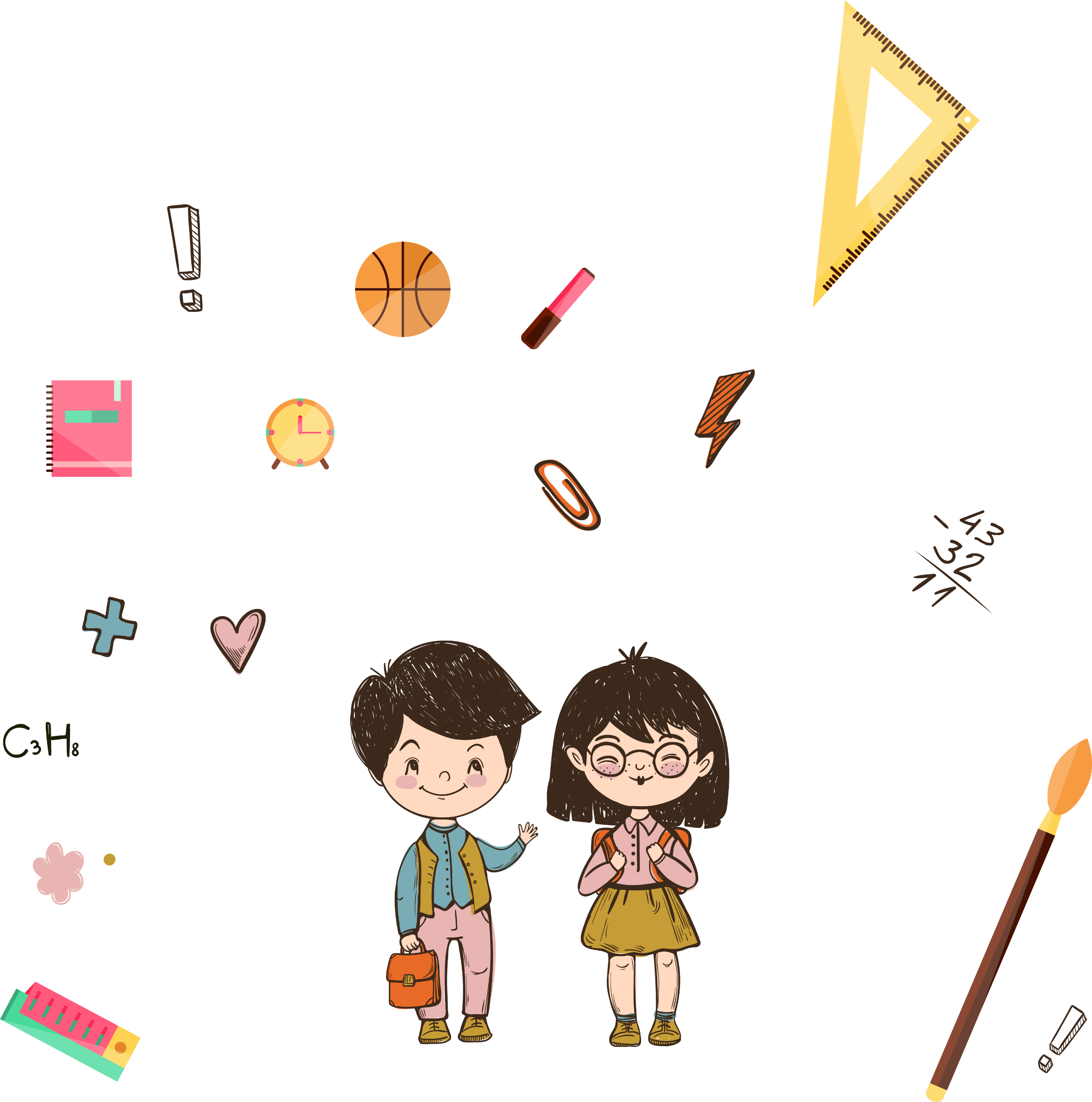 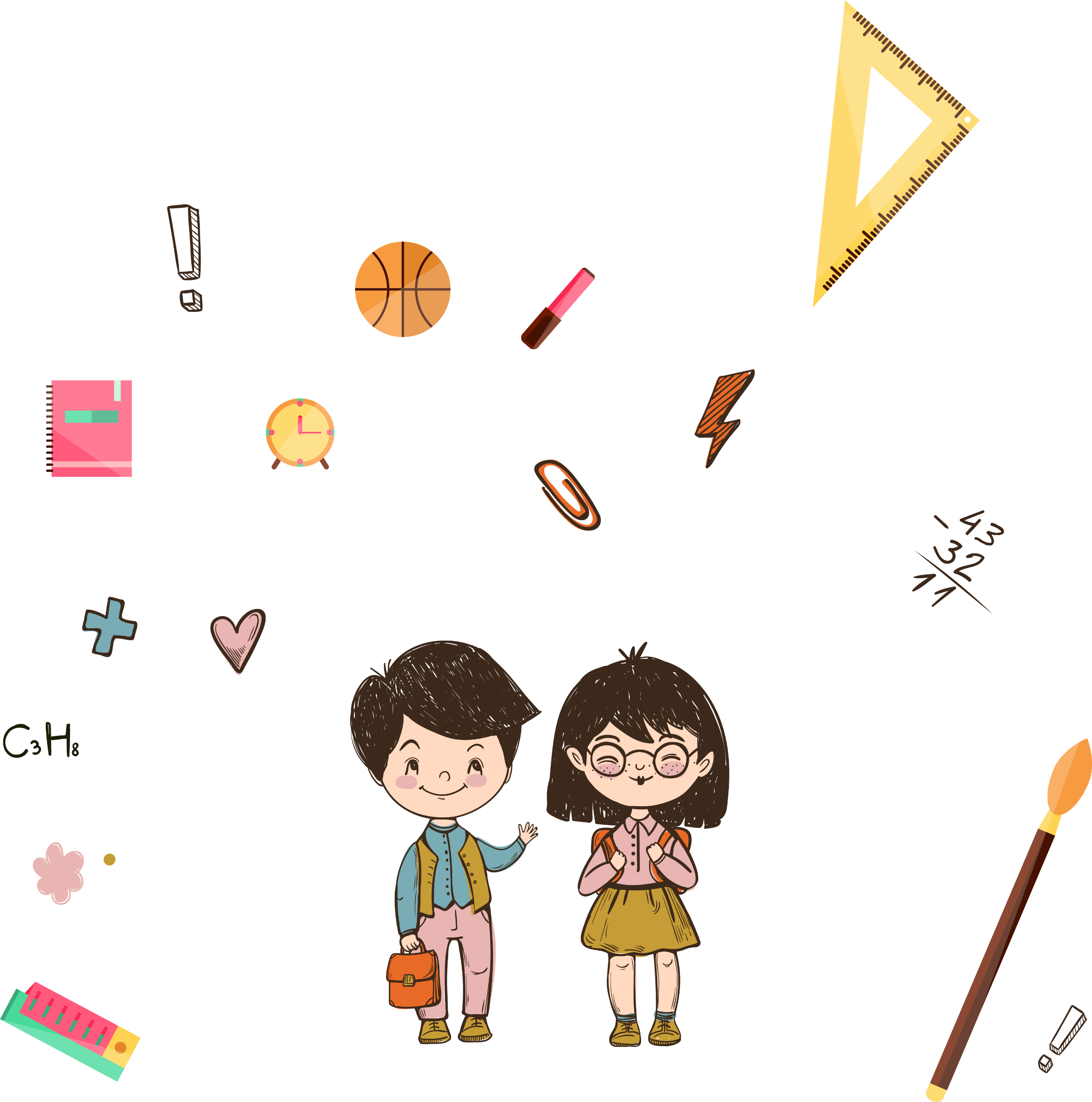 ĐUỔI HÌNH BẮT CHỮ
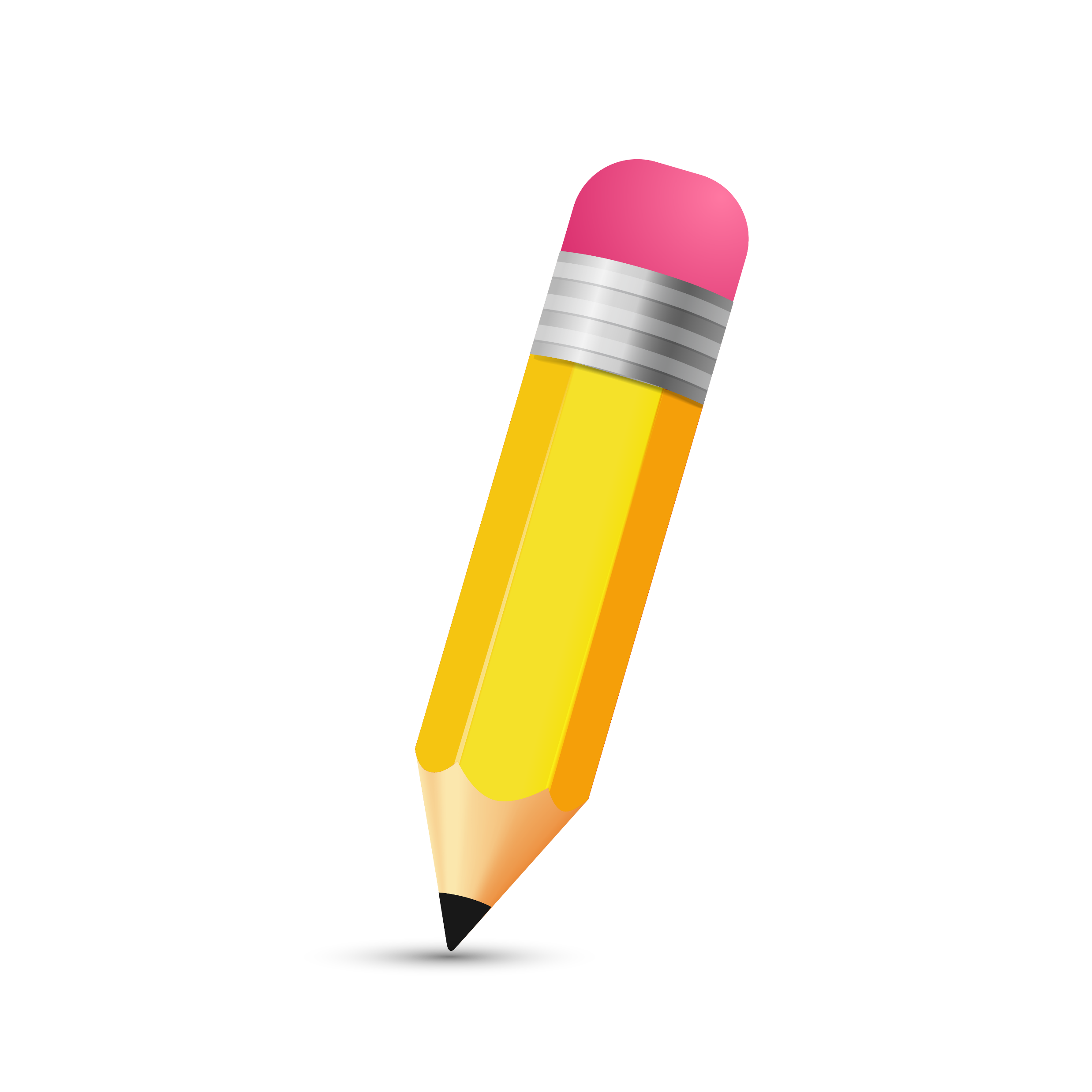 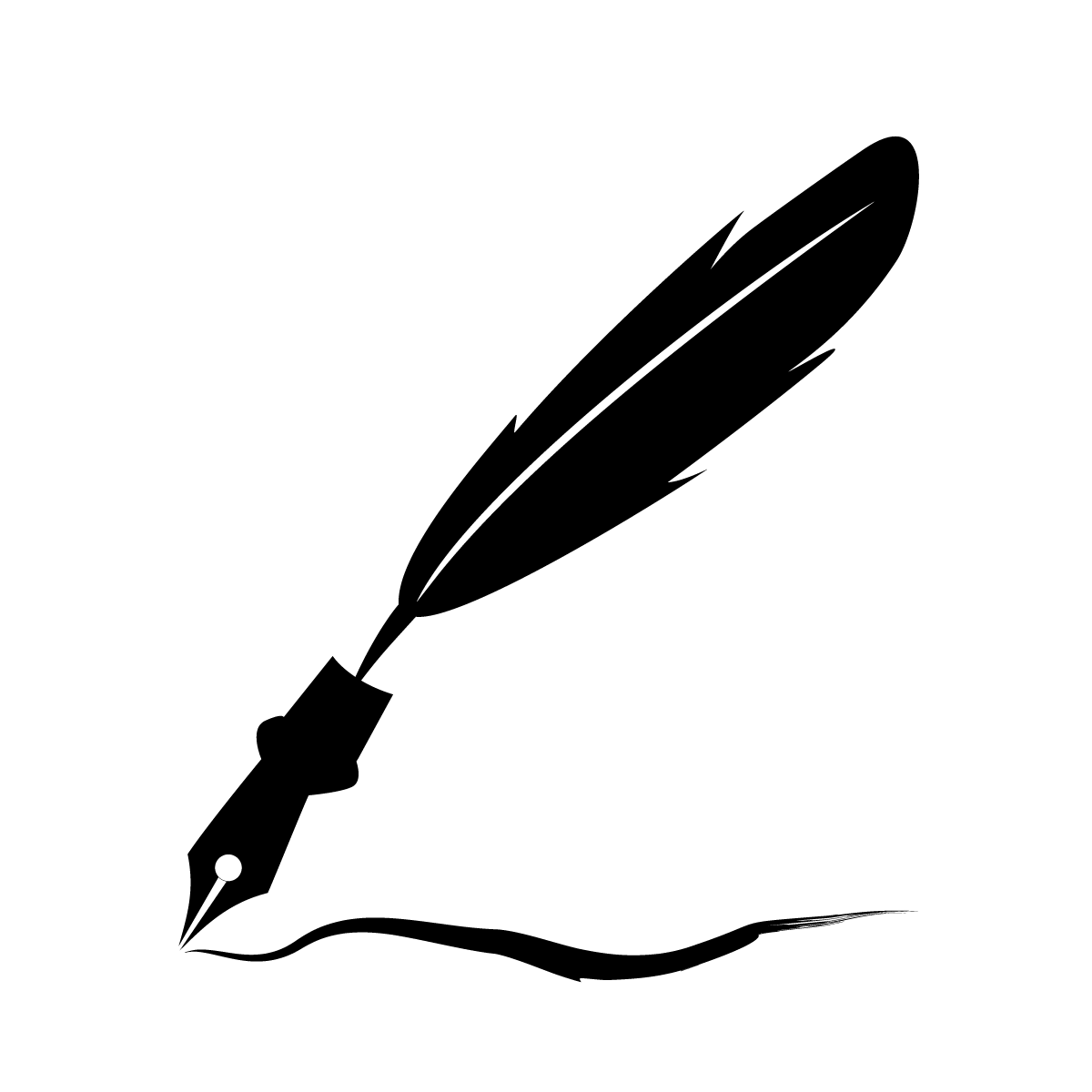 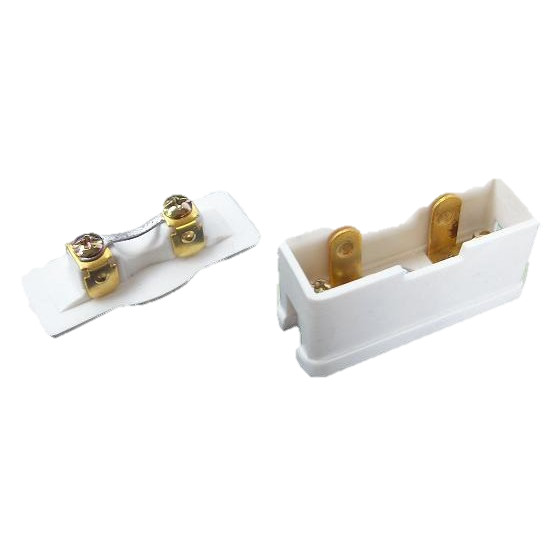 BÚT
BÚT CHÌ
CẦU CHÌ
ĐUỔI HÌNH BẮT CHỮ
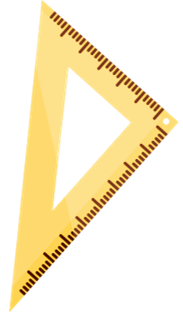 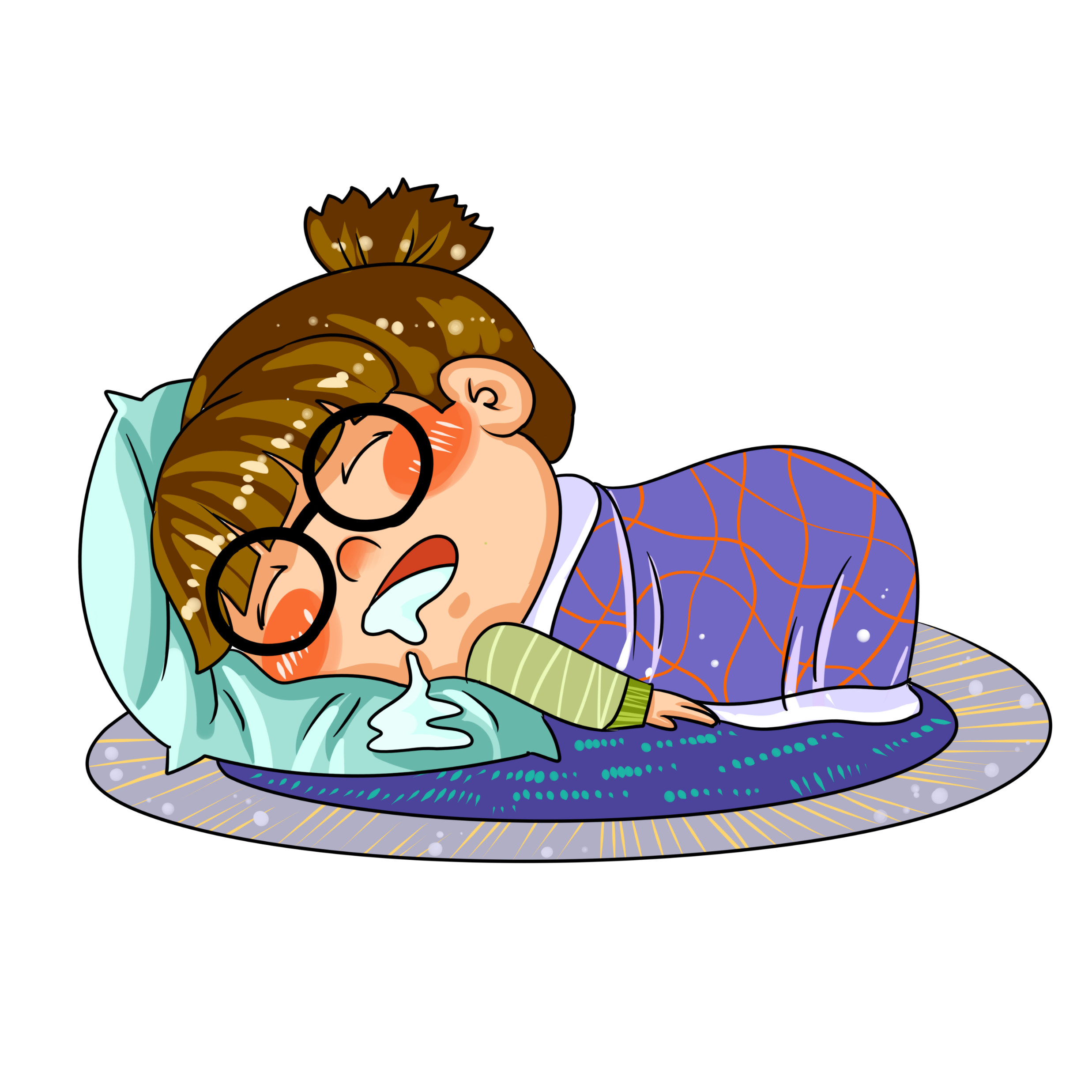 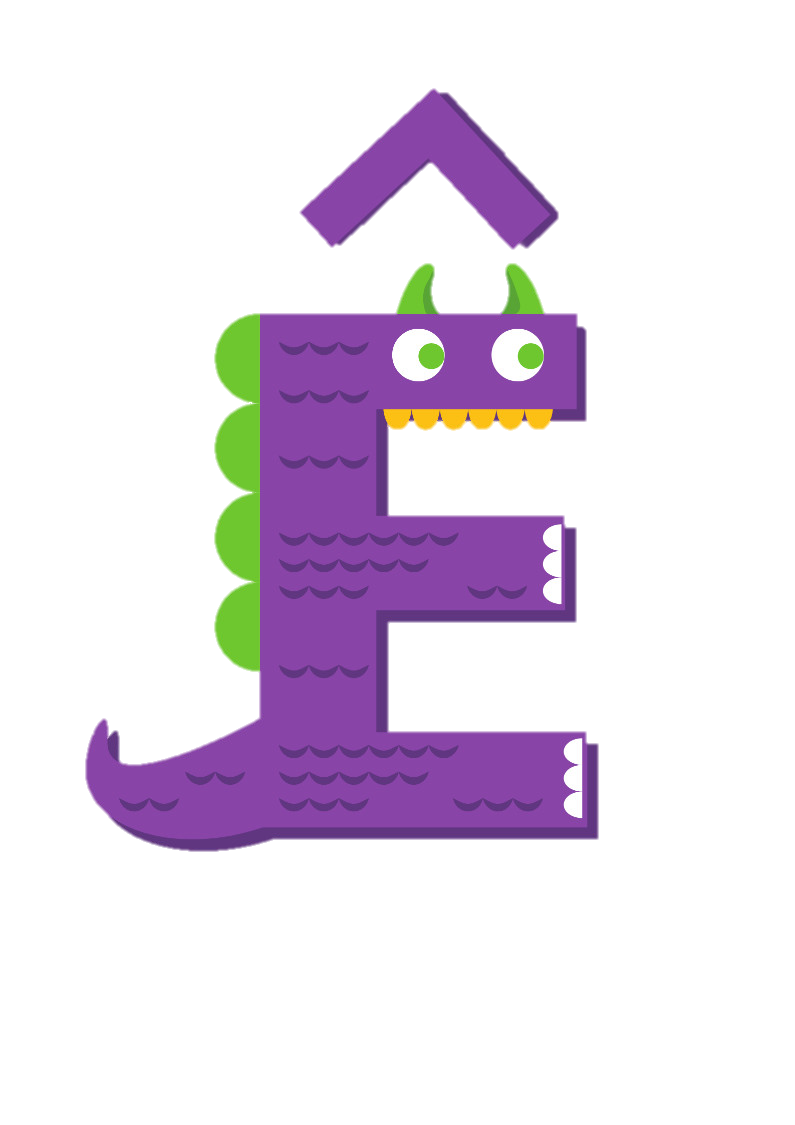 Ê
Ê-KE
KE
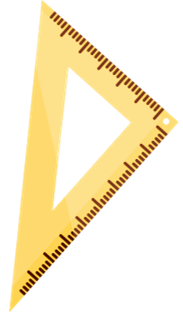 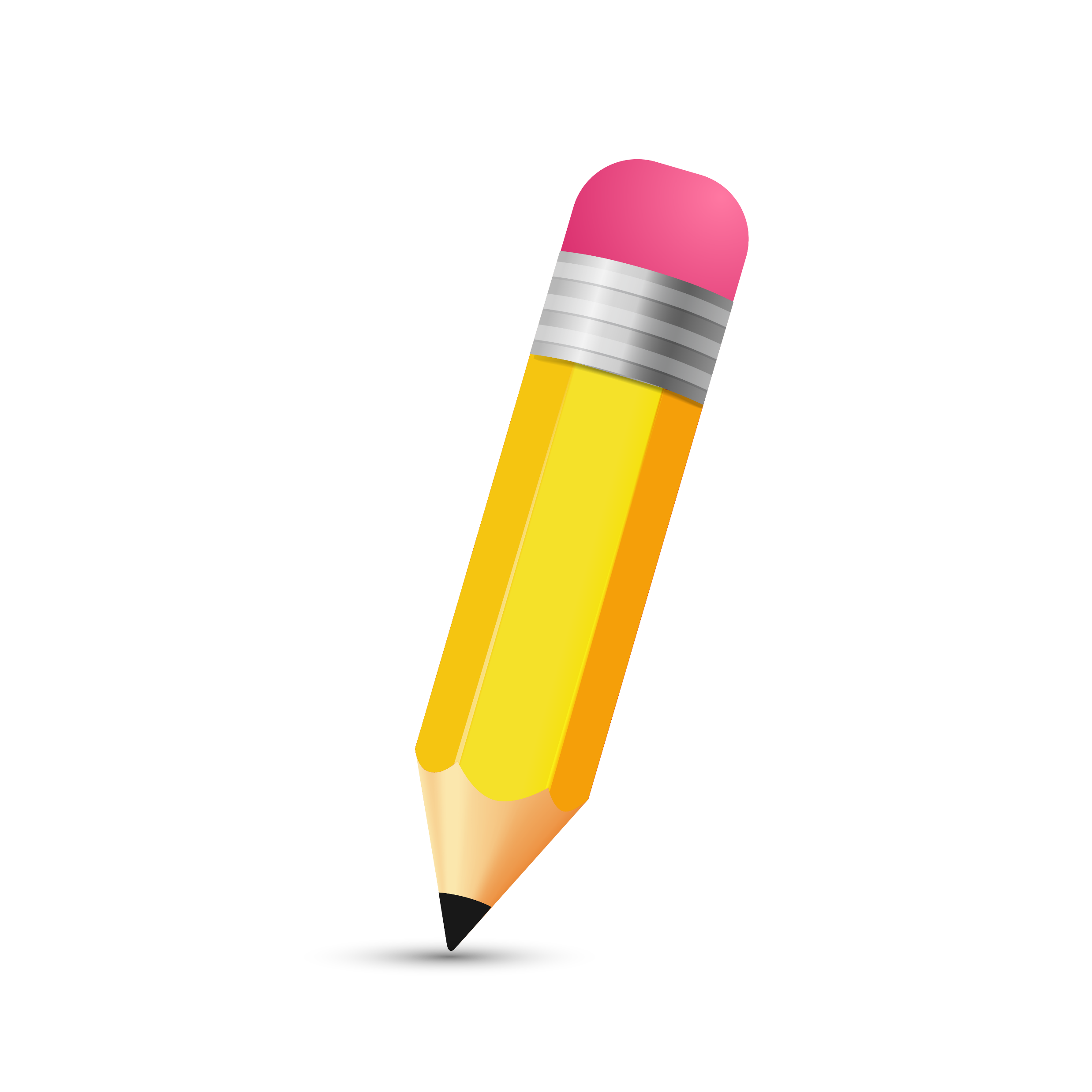 BÚT CHÌ
Ê-KE
Đây là hai vật dụng rất quan trọng trong bài học ngày hôm nay nha!
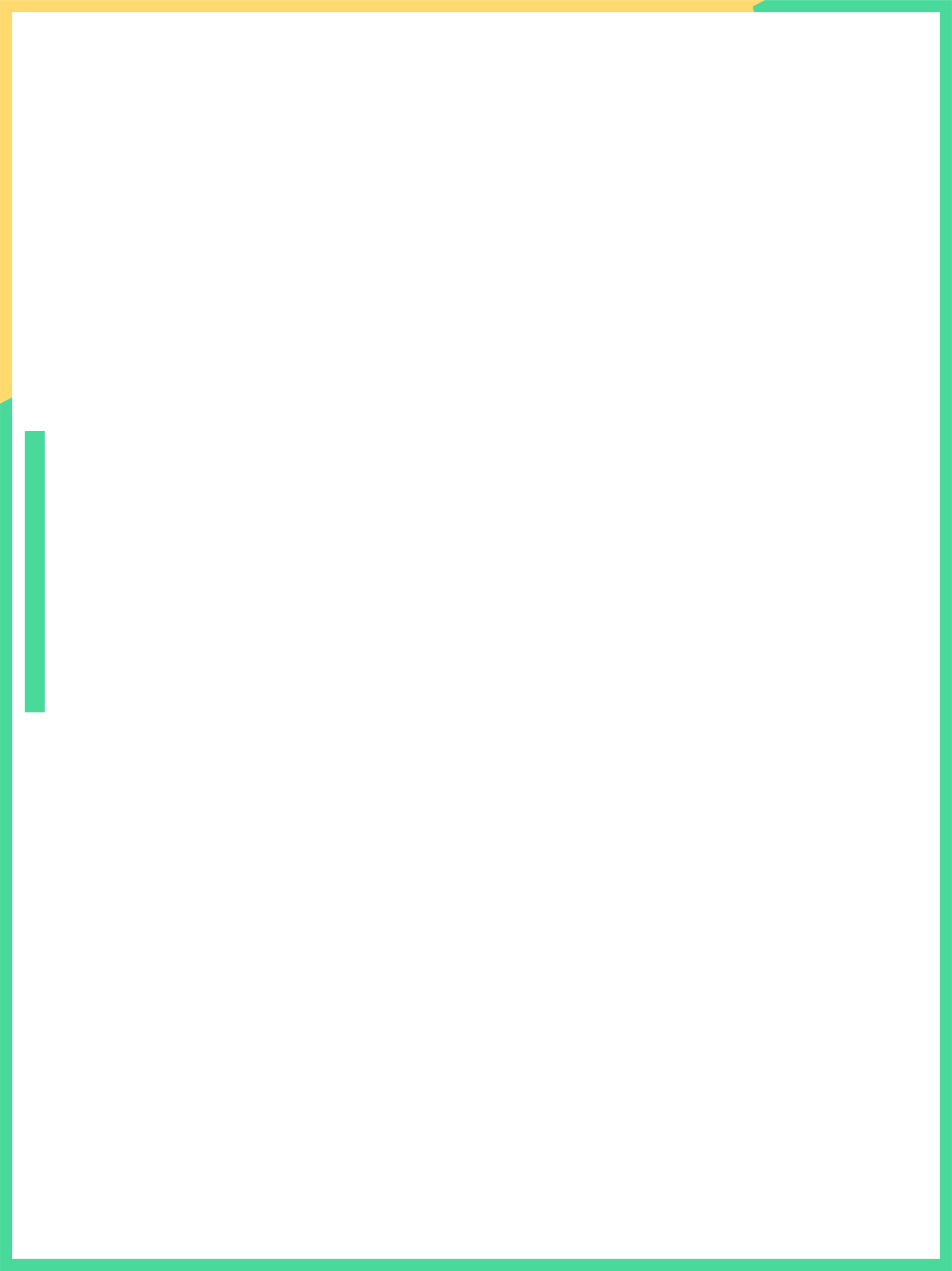 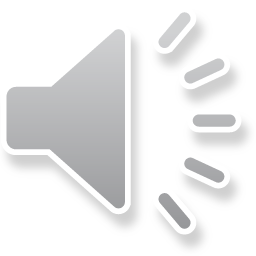 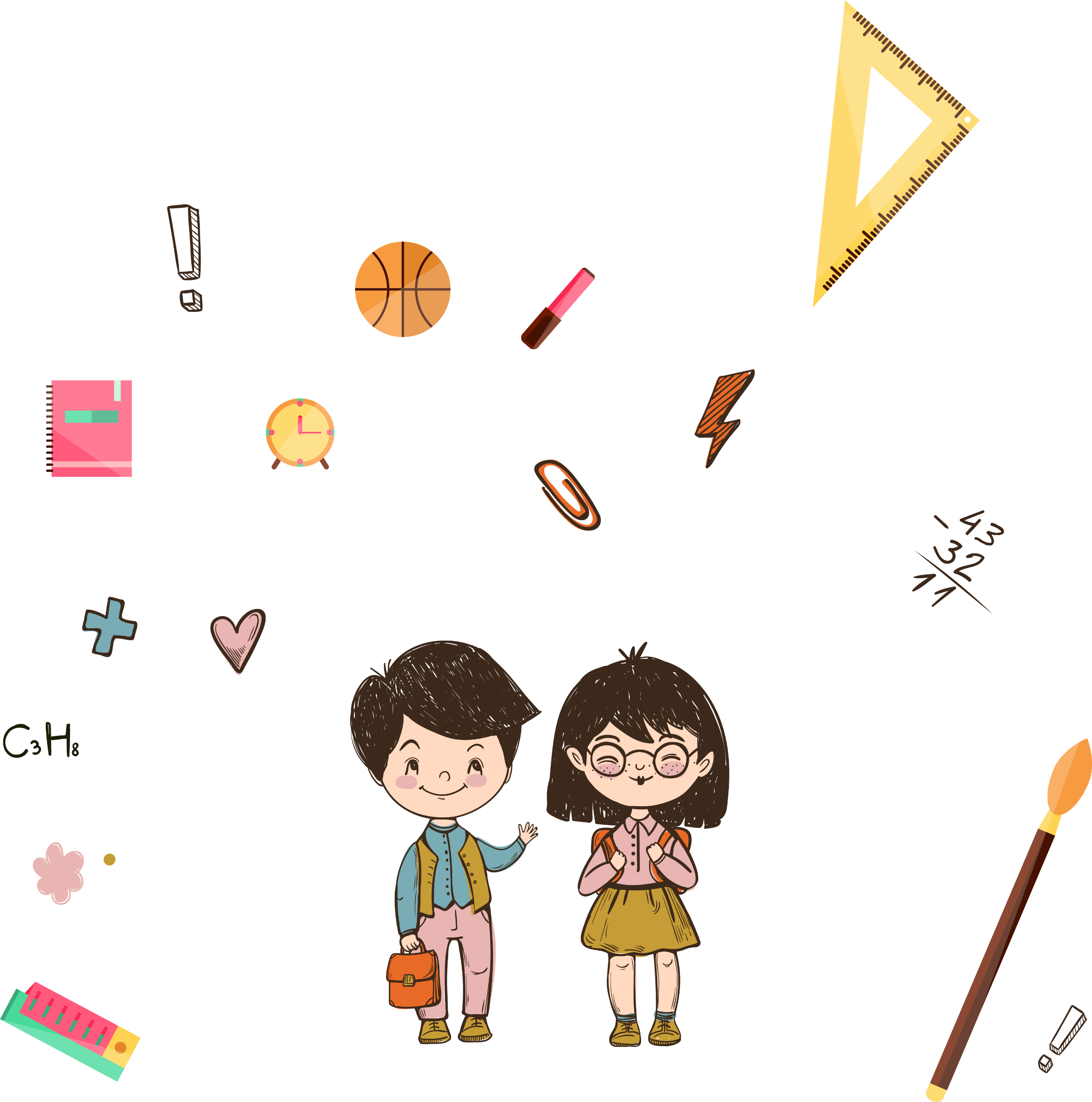 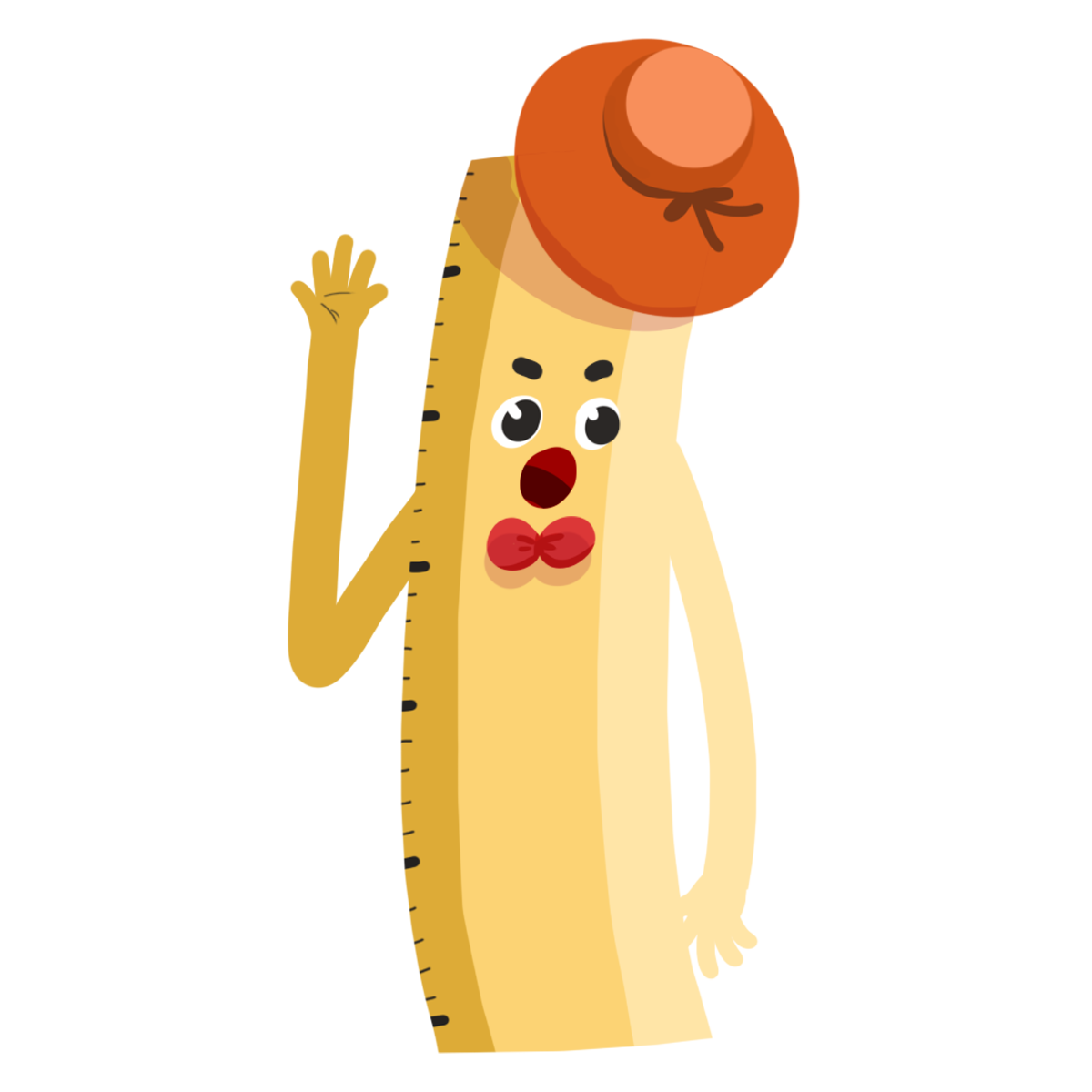 Vẽ hai
đường thẳng
song song
Vẽ hai
đường thẳng
song song
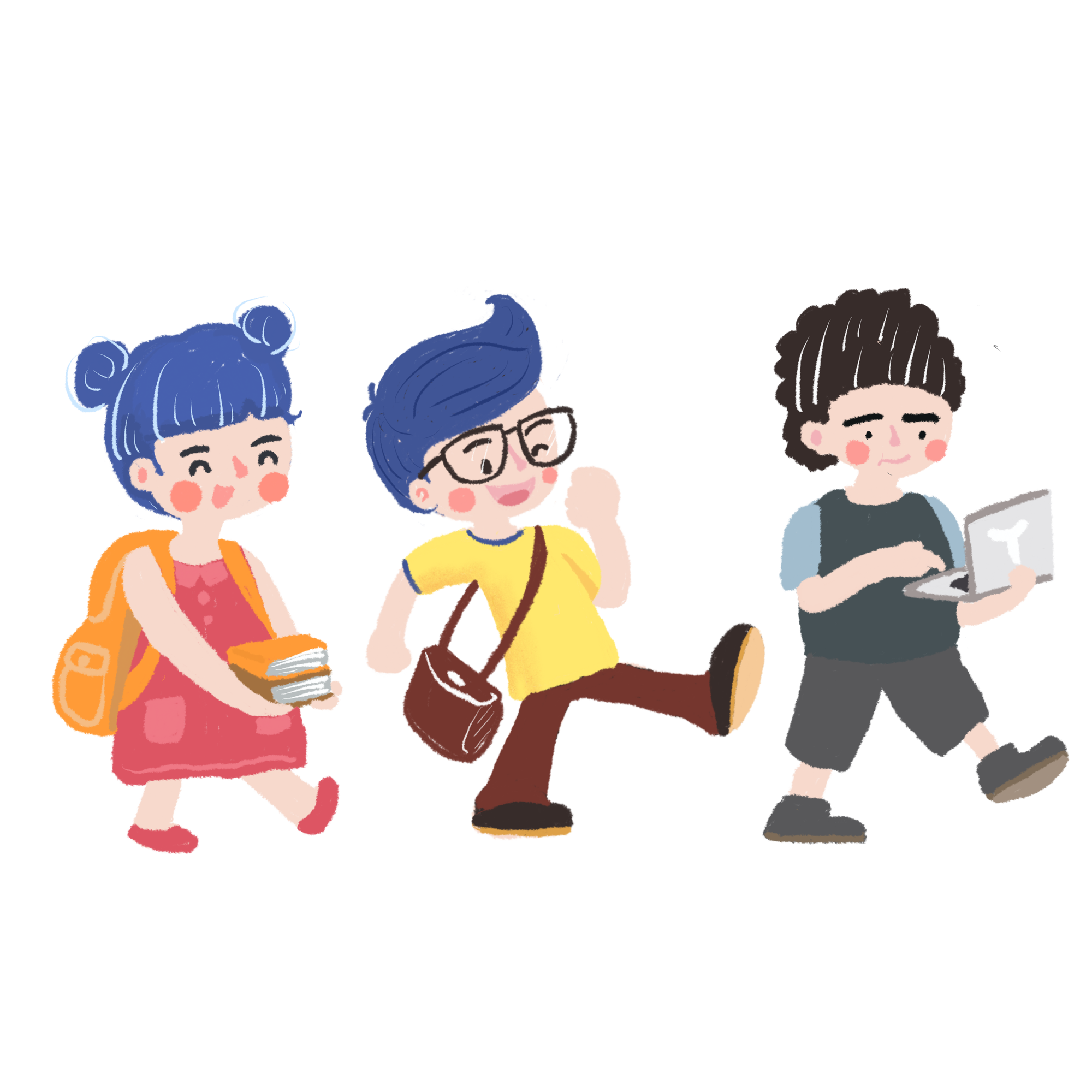 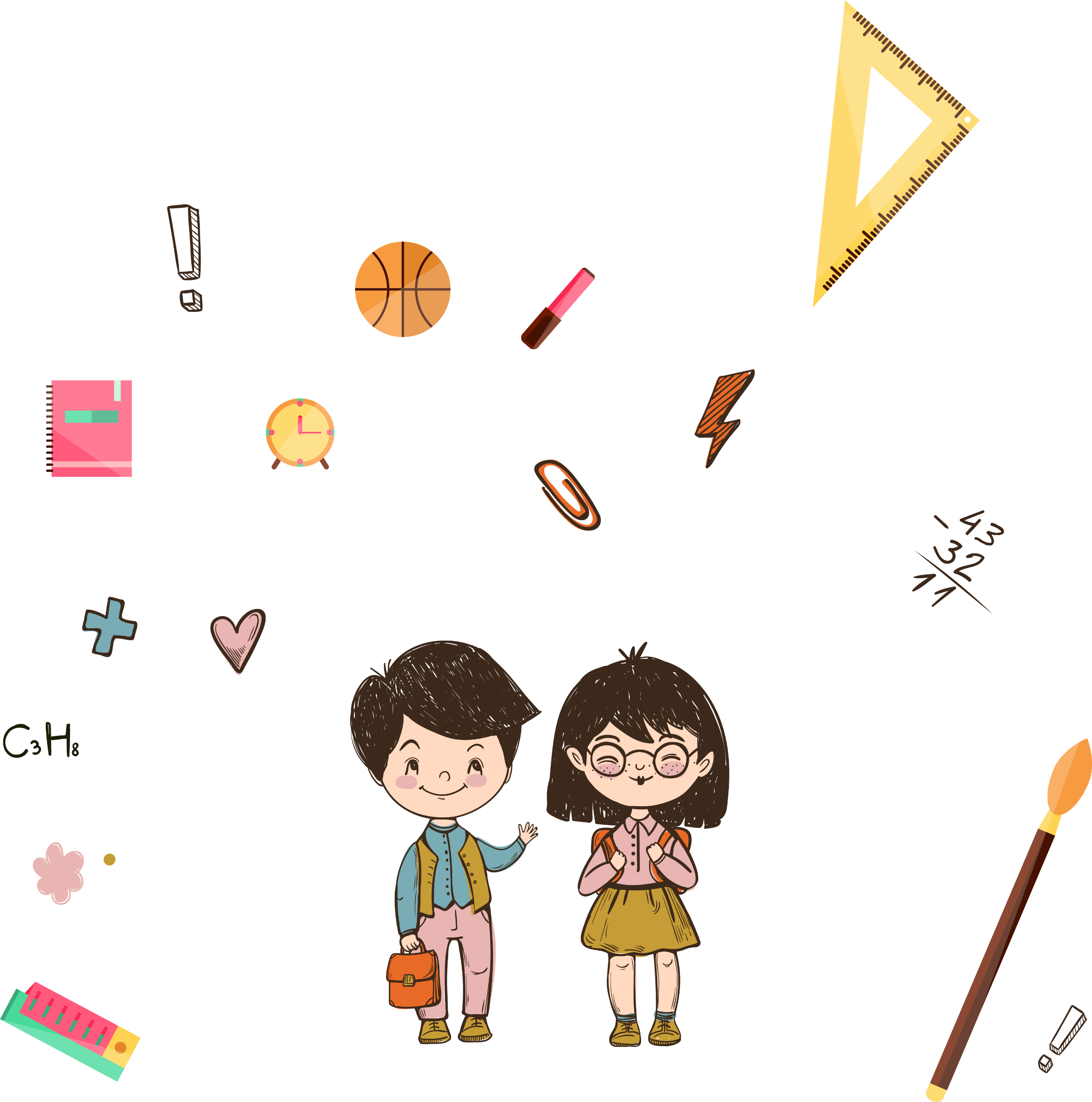 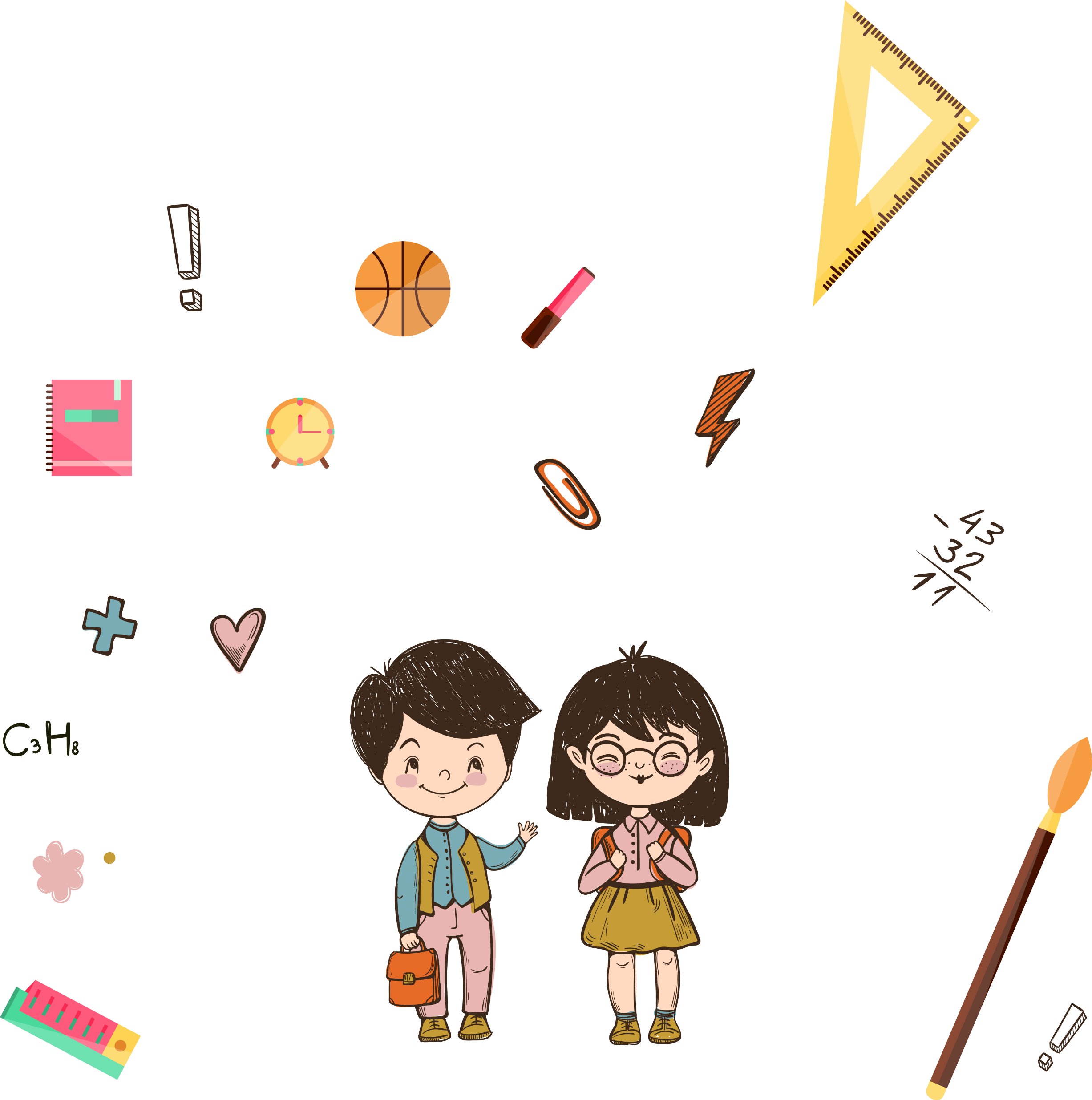 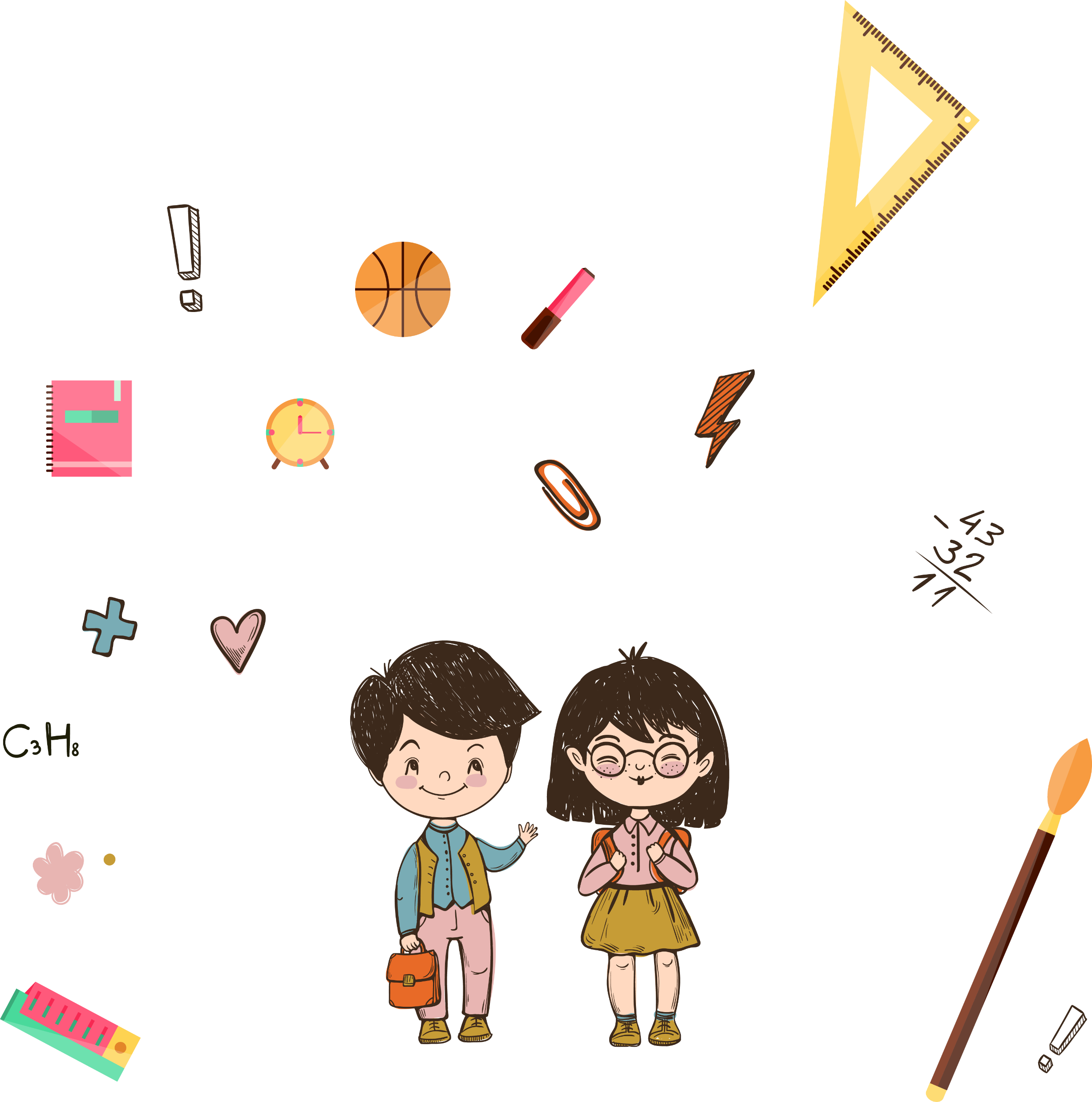 Như thế nào là hai đường thẳng song song?
A
B
C
D
Hai đường thẳng song song với nhau
không bao giờ cắt nhau
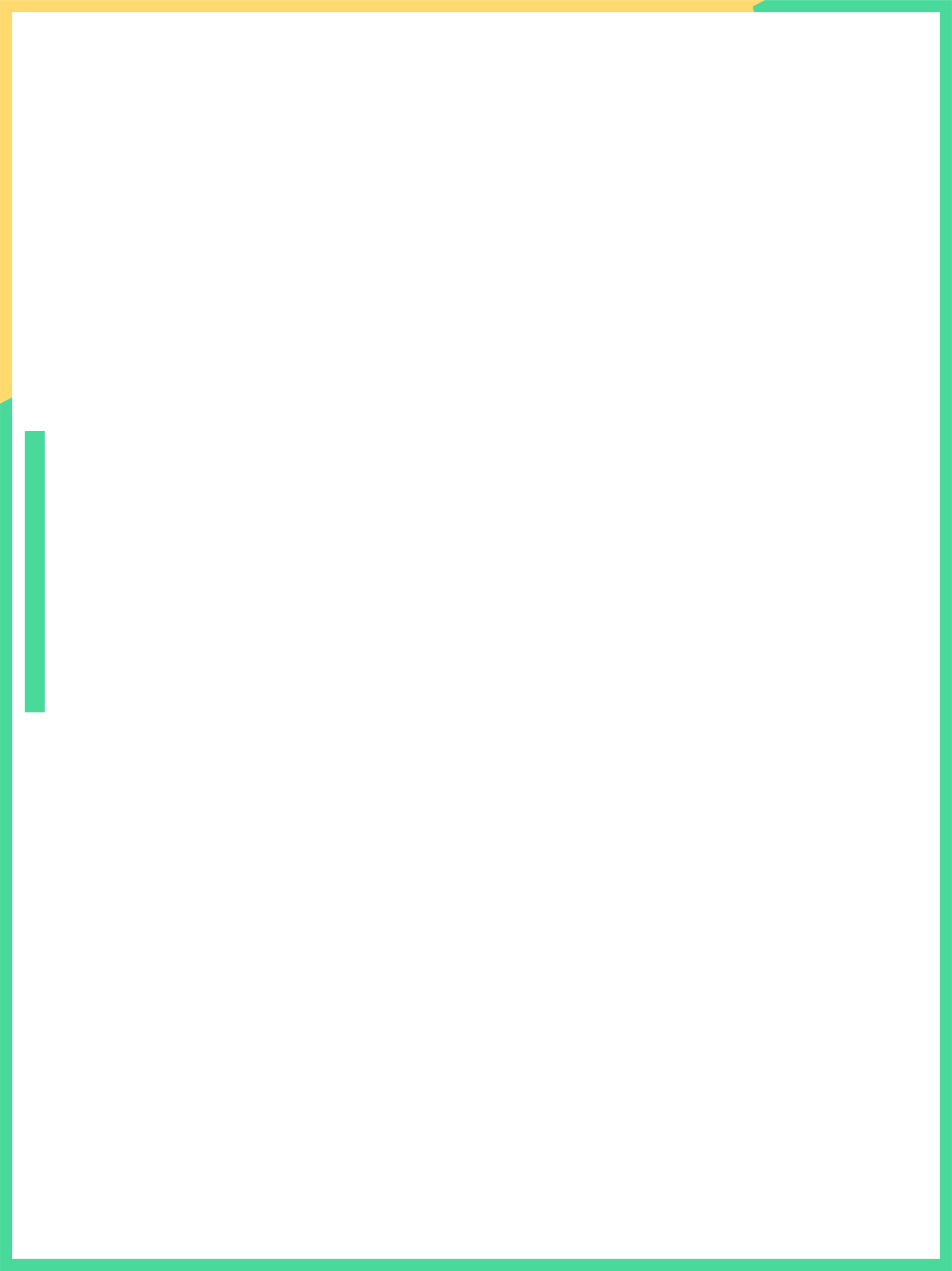 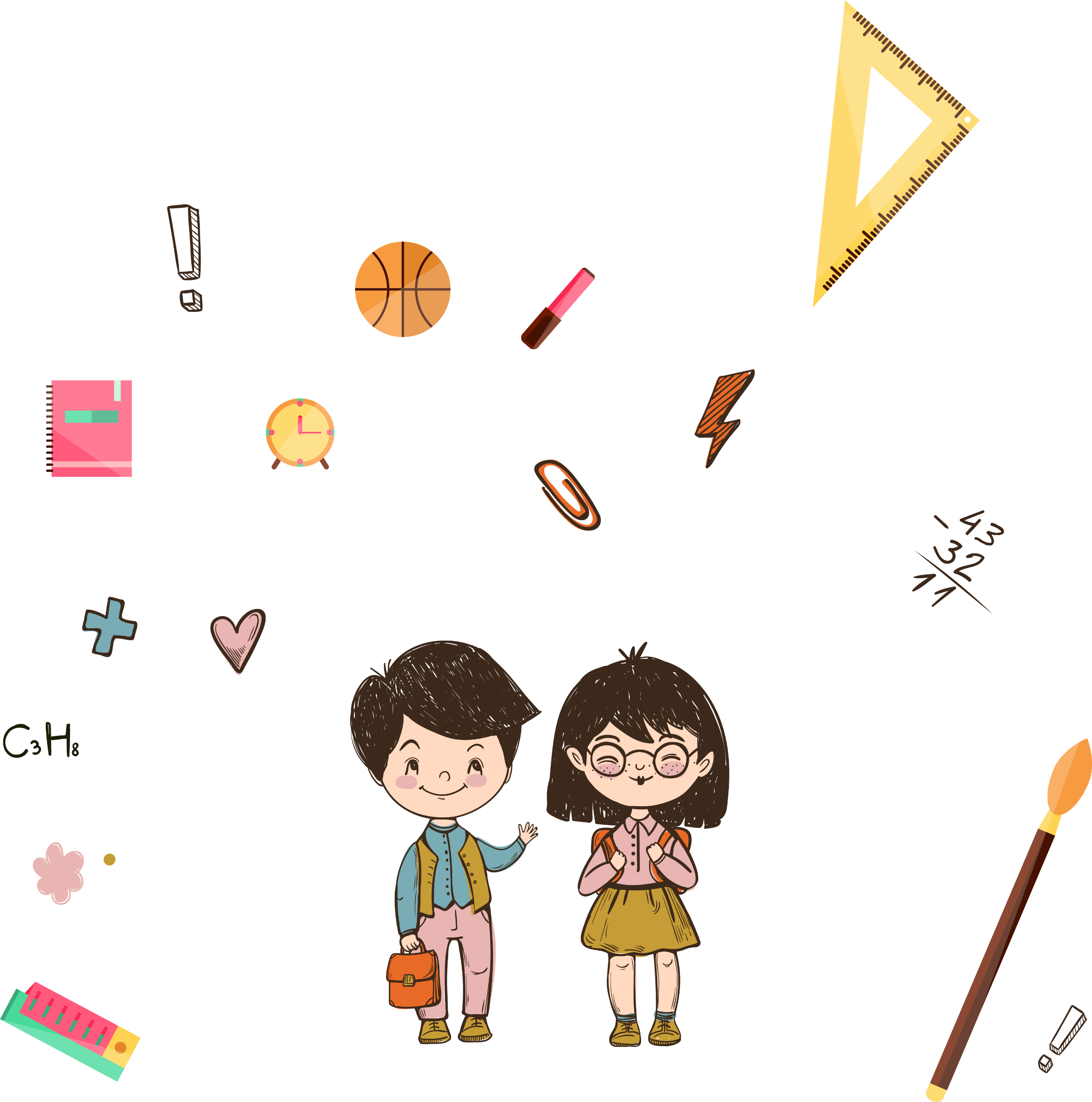 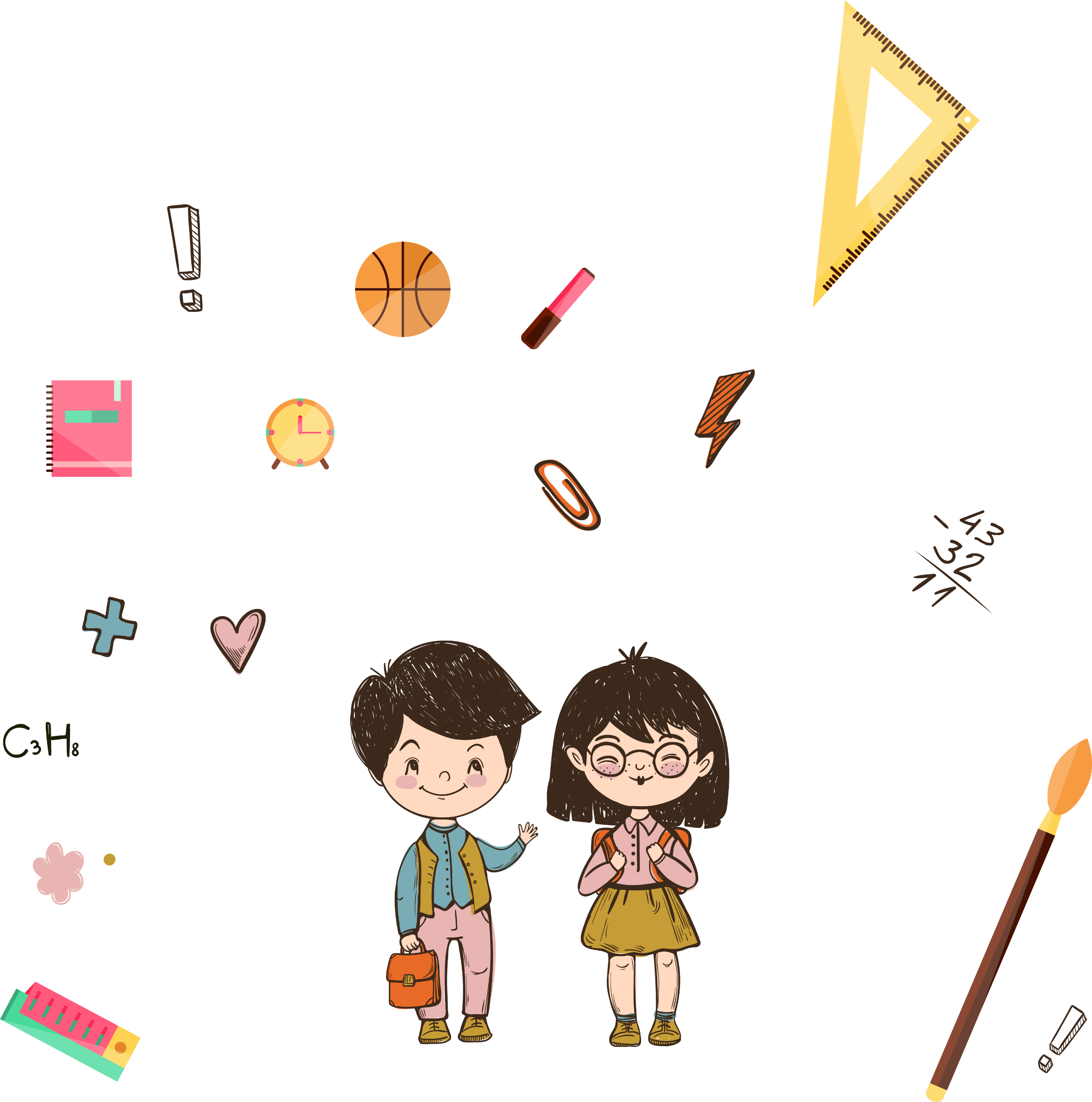 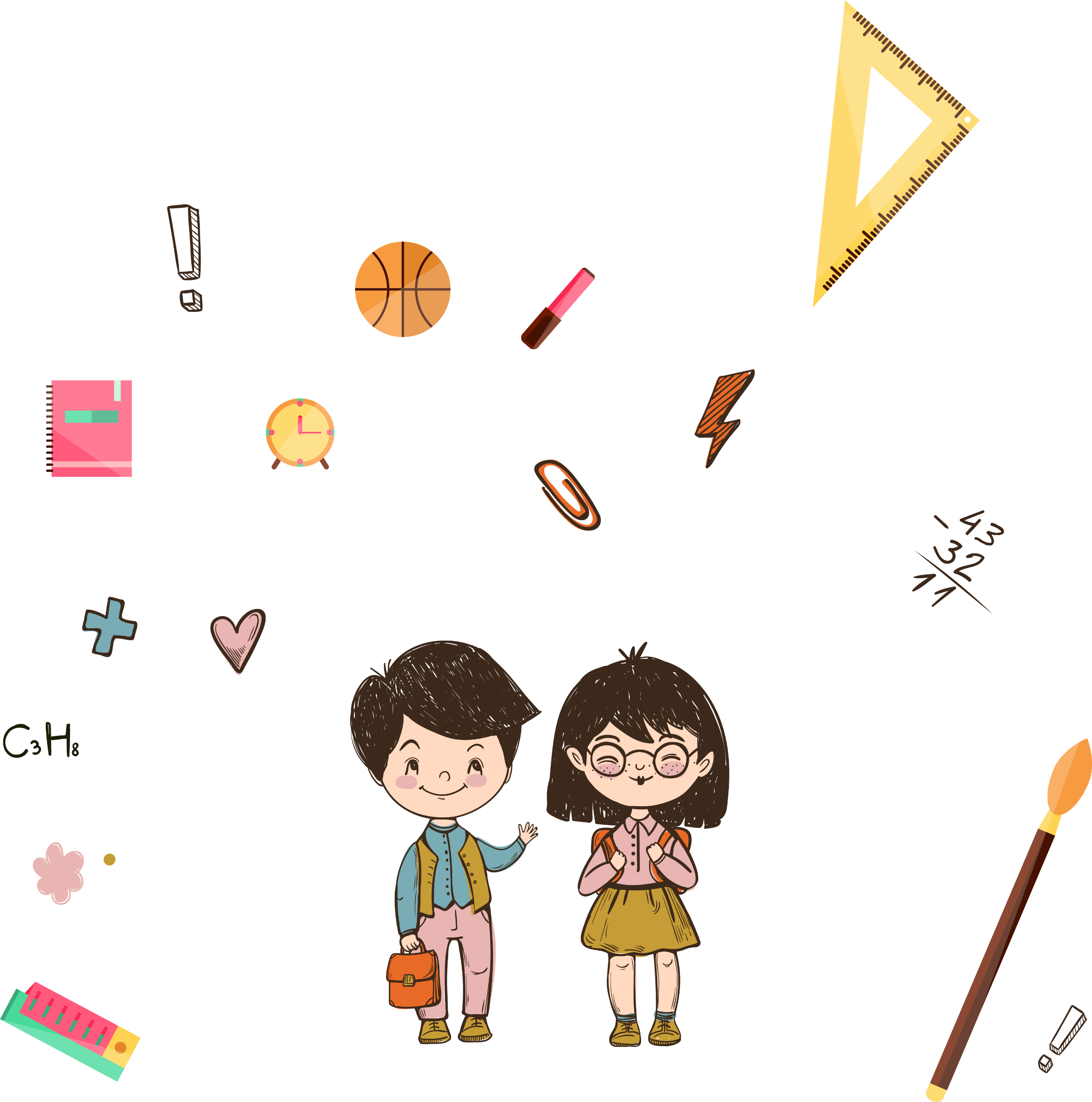 Khám phá
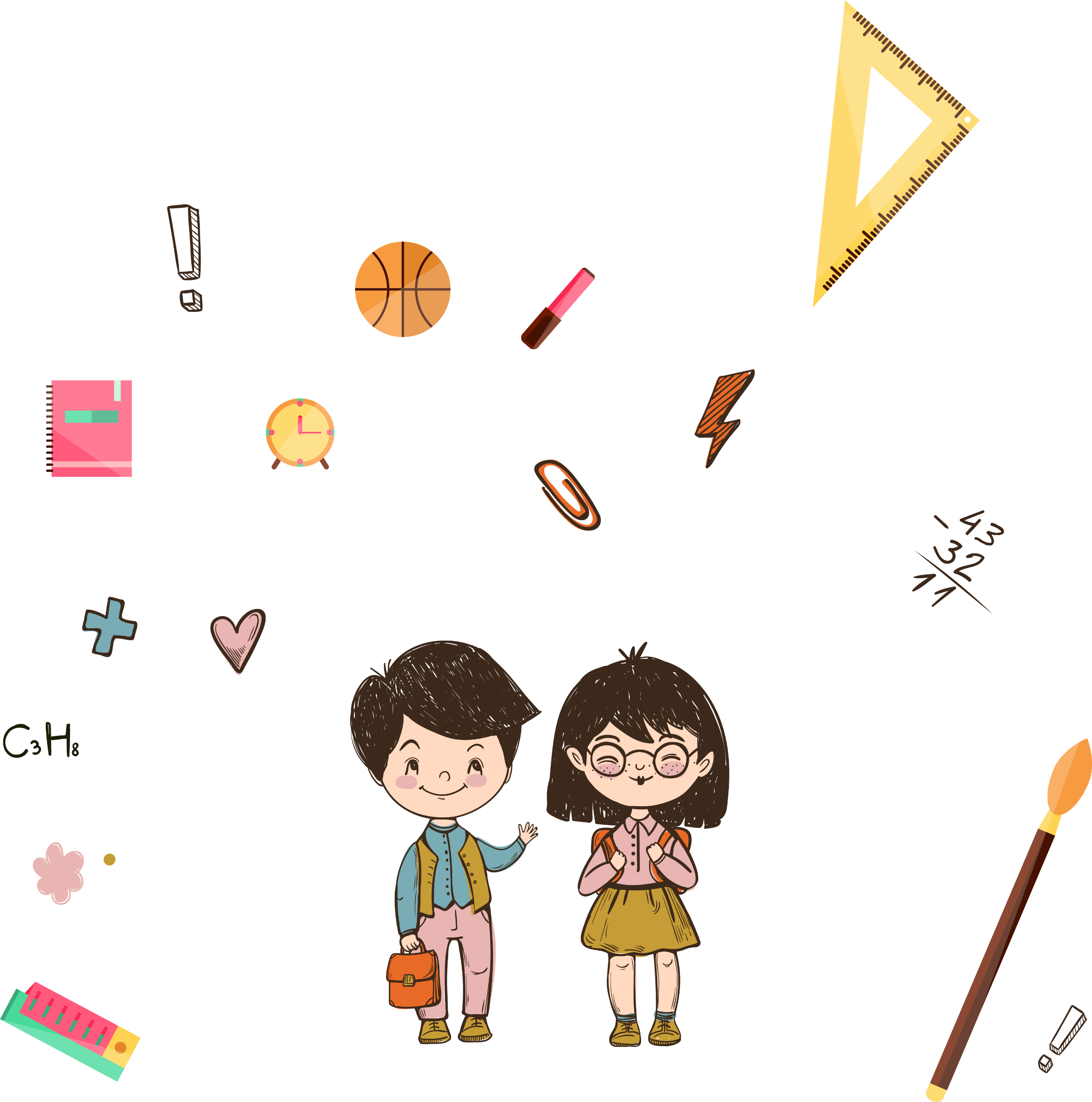 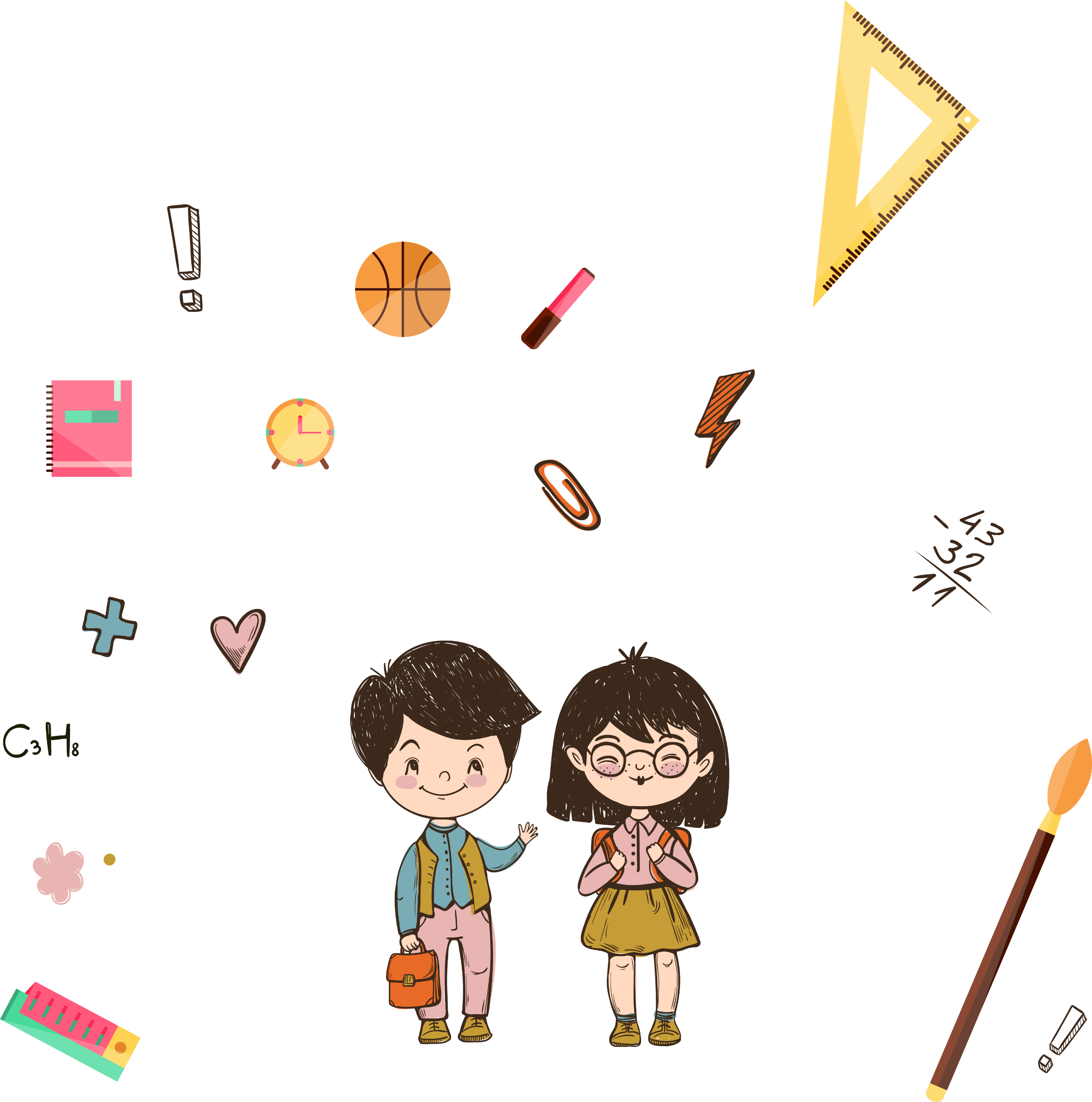 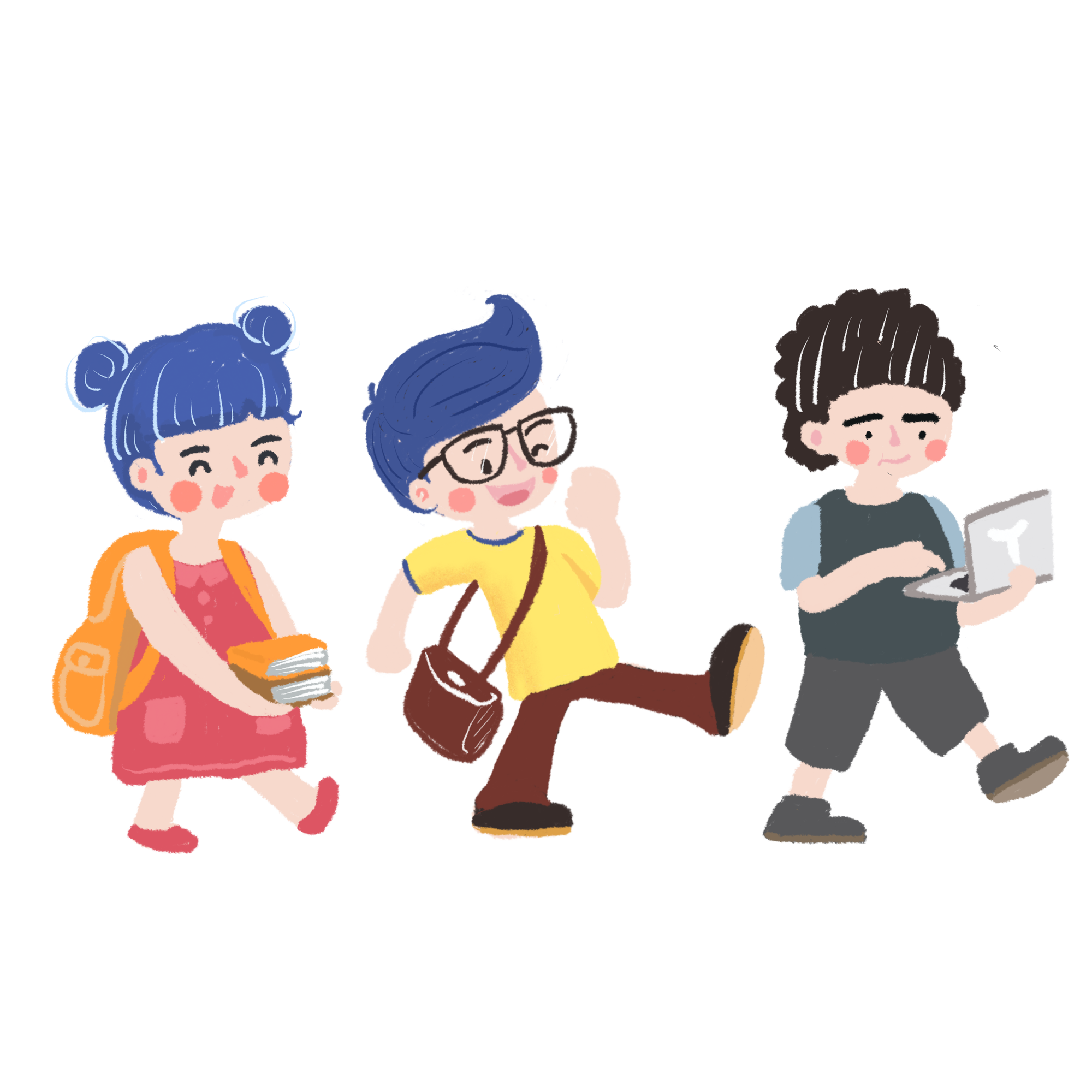 1/ Vẽ đường thẳng CD đi qua 
điểm E và song song với 
đường thẳng AB cho trước.
Vẽ đường thẳng CD đi qua điểm E và song song với đường thẳng AB cho trước.
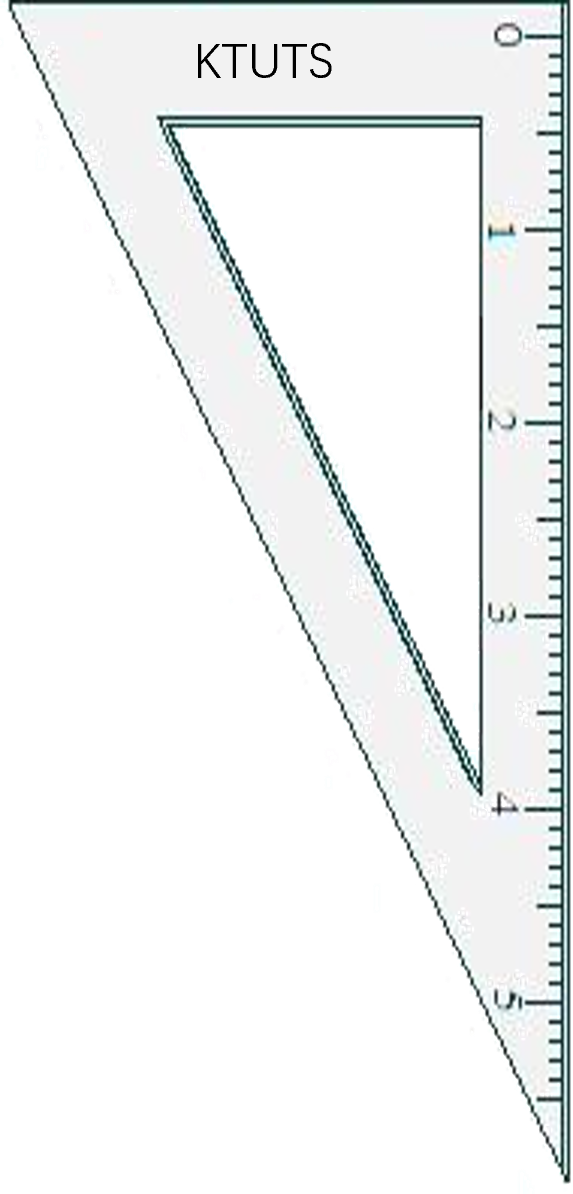 Cạnh góc vuông thứ hai
Bước 1: Đặt một cạnh góc vuông của ê-ke trùng với đường thẳng AB.
M
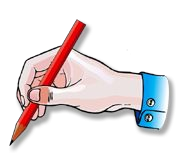 E
Bước 2: Chuyển dịch ê-ke trượt theo đường thẳng AB sao cho cạnh góc vuông thứ hai của ê-ke gặp điểm E.
A
B
Bước 3: Vạch một đường thẳng theo cạnh đó thì được đường thẳng MN đi qua điểm E và vuông góc với đường thẳng AB.
Cạnh góc vuông thứ nhất
N
Vẽ đường thẳng CD đi qua điểm E và song song với đường thẳng AB cho trước.
Bước 4: Đặt một cạnh góc vuông của ê-ke trùng với đường thẳng MN.
M
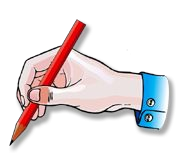 C
D
E
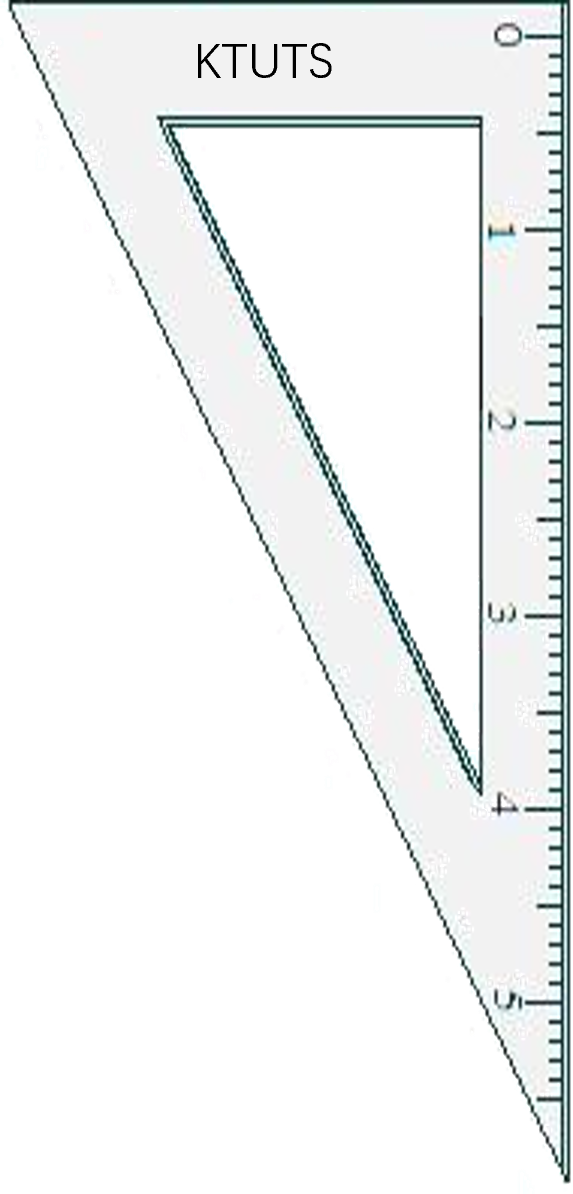 Bước 5: Chuyển dịch ê-ke trượt theo đường thẳng MN sao cho cạnh góc vuông thứ hai của ê-ke gặp điểm E.
A
B
Bước 6: Vạch một đường thẳng theo cạnh đó thì được đường thẳng CD đi qua điểm E vuông góc với đường thẳng MN và song song với đường thẳng AB.
N
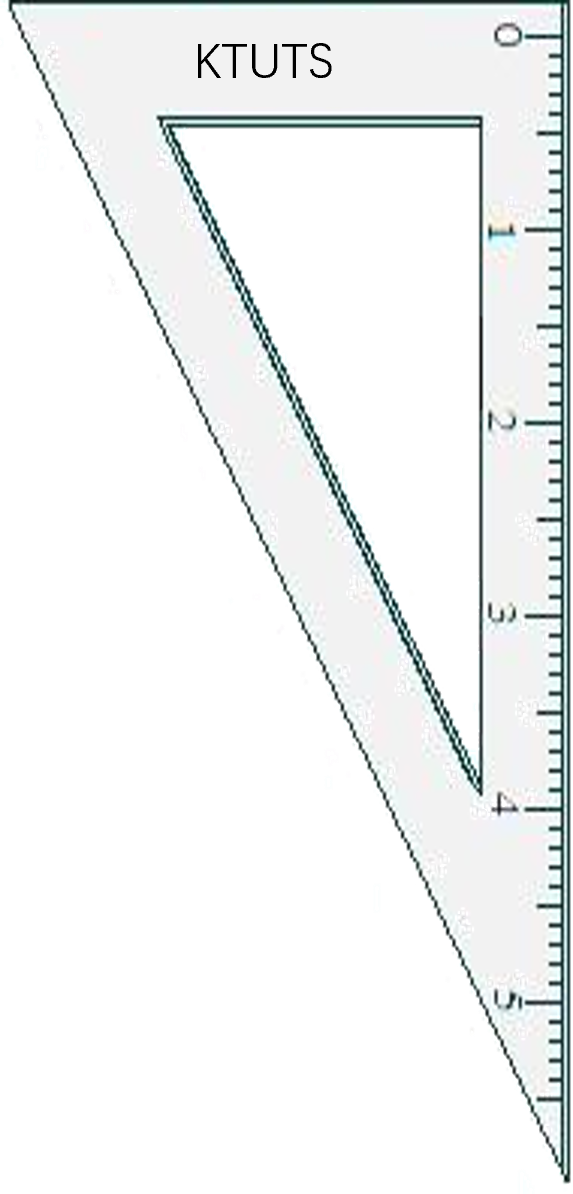 Đường thẳng CD song song với đường thẳng AB.
M
C
D
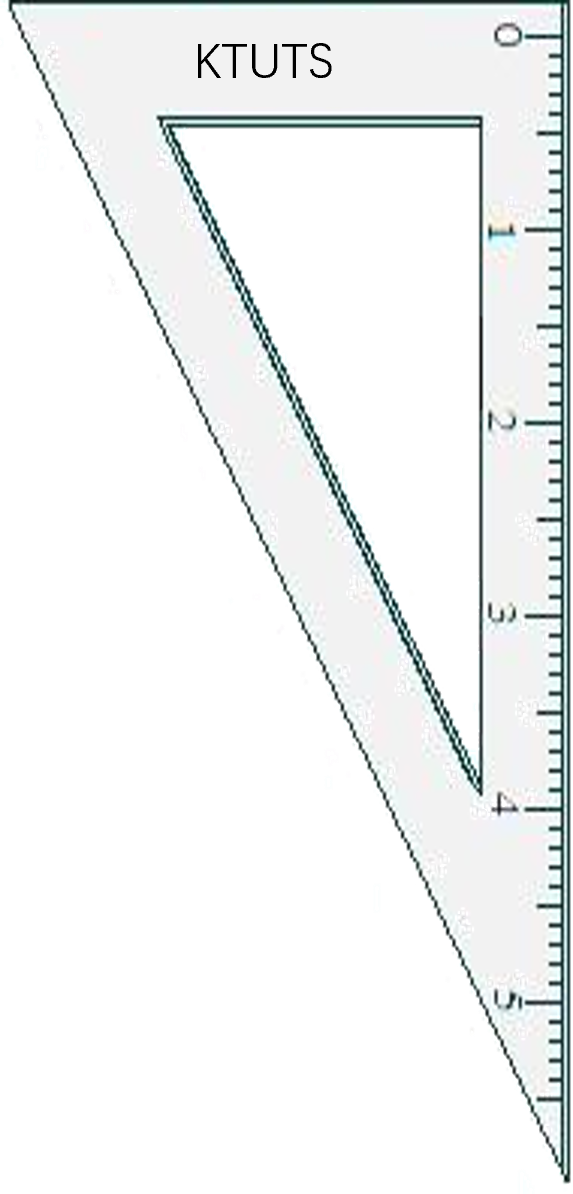 E
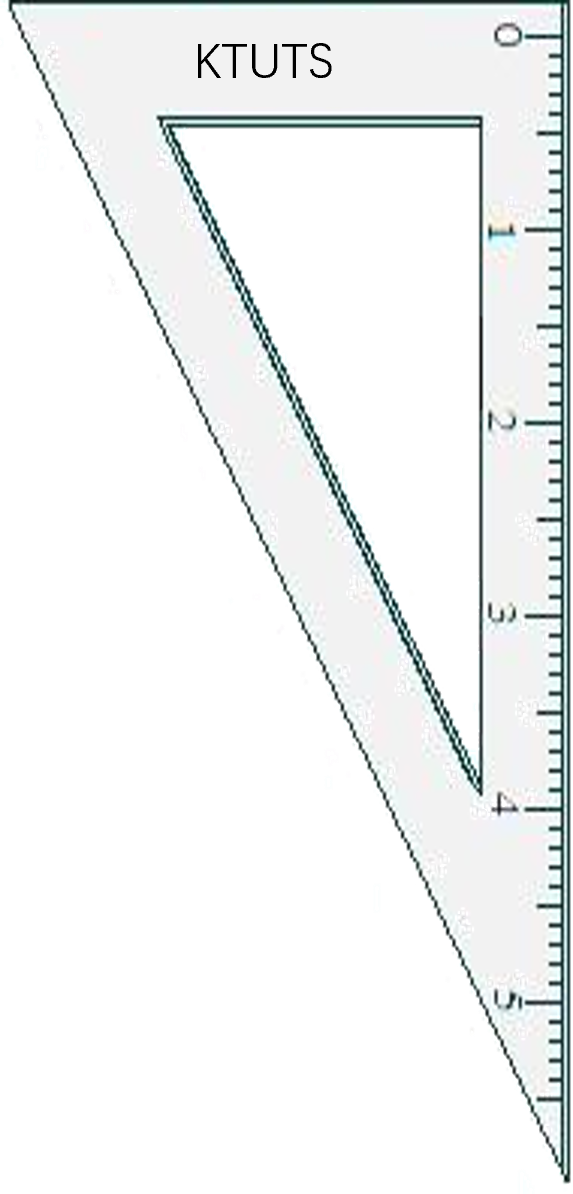 A
B
N
Để vẽ đường thẳng đi qua 1 điểm và song song với đường thẳng 
cho trước ta thực hiện như sau:
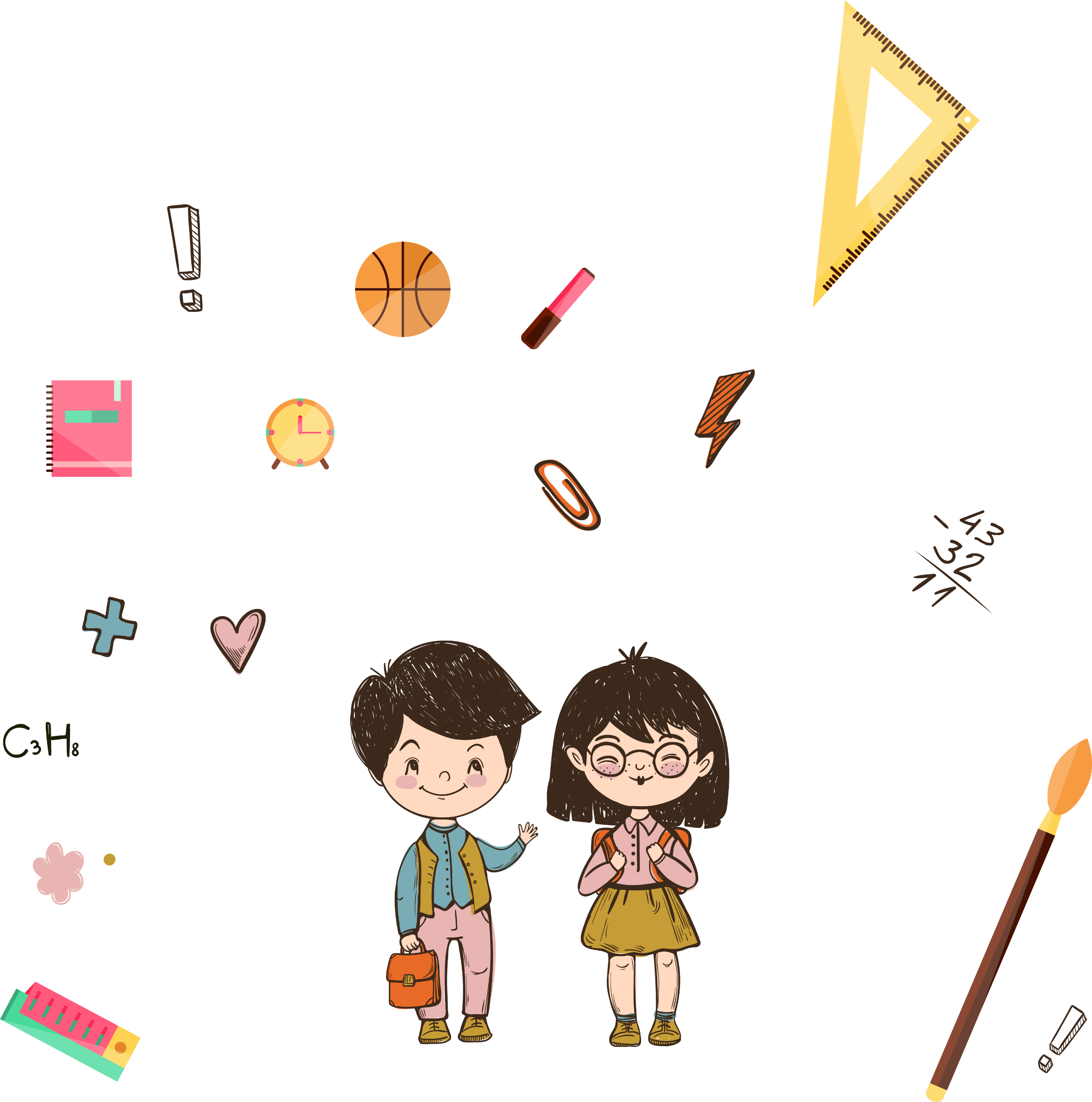 Vẽ 1 đường thẳng đi qua điểm đó và vuông góc với đường thẳng cho trước.
Vẽ đường thẳng đi qua điểm đó và vuông góc với đường thẳng vừa vẽ. Ta được đường thẳng song song với đường thẳng cho trước.
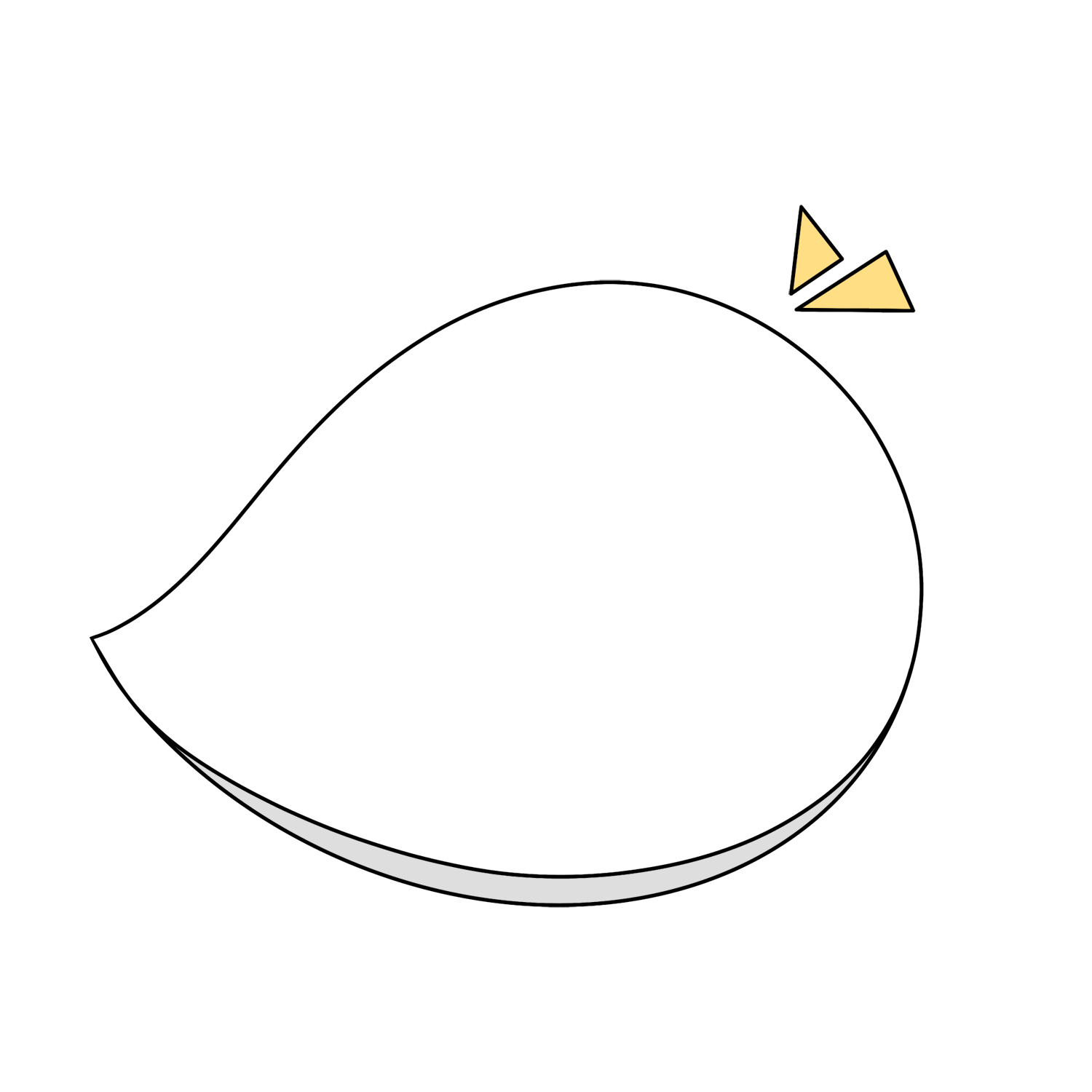 GHI NHỚ
Muốn vẽ hai
đường thẳng song song, ta vẽ hai đường thẳng đó cùng vuông góc với đường thẳng thứ ba.
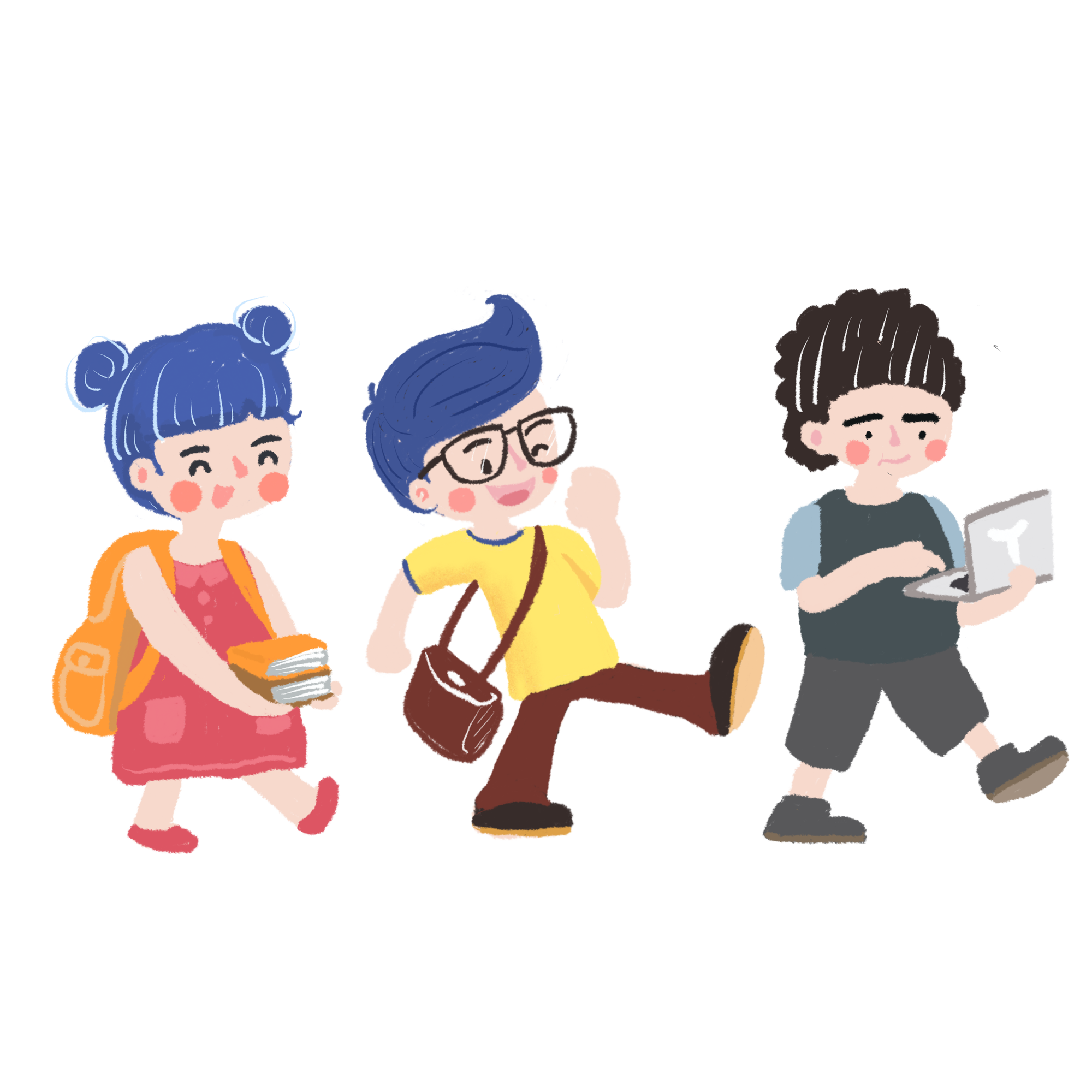 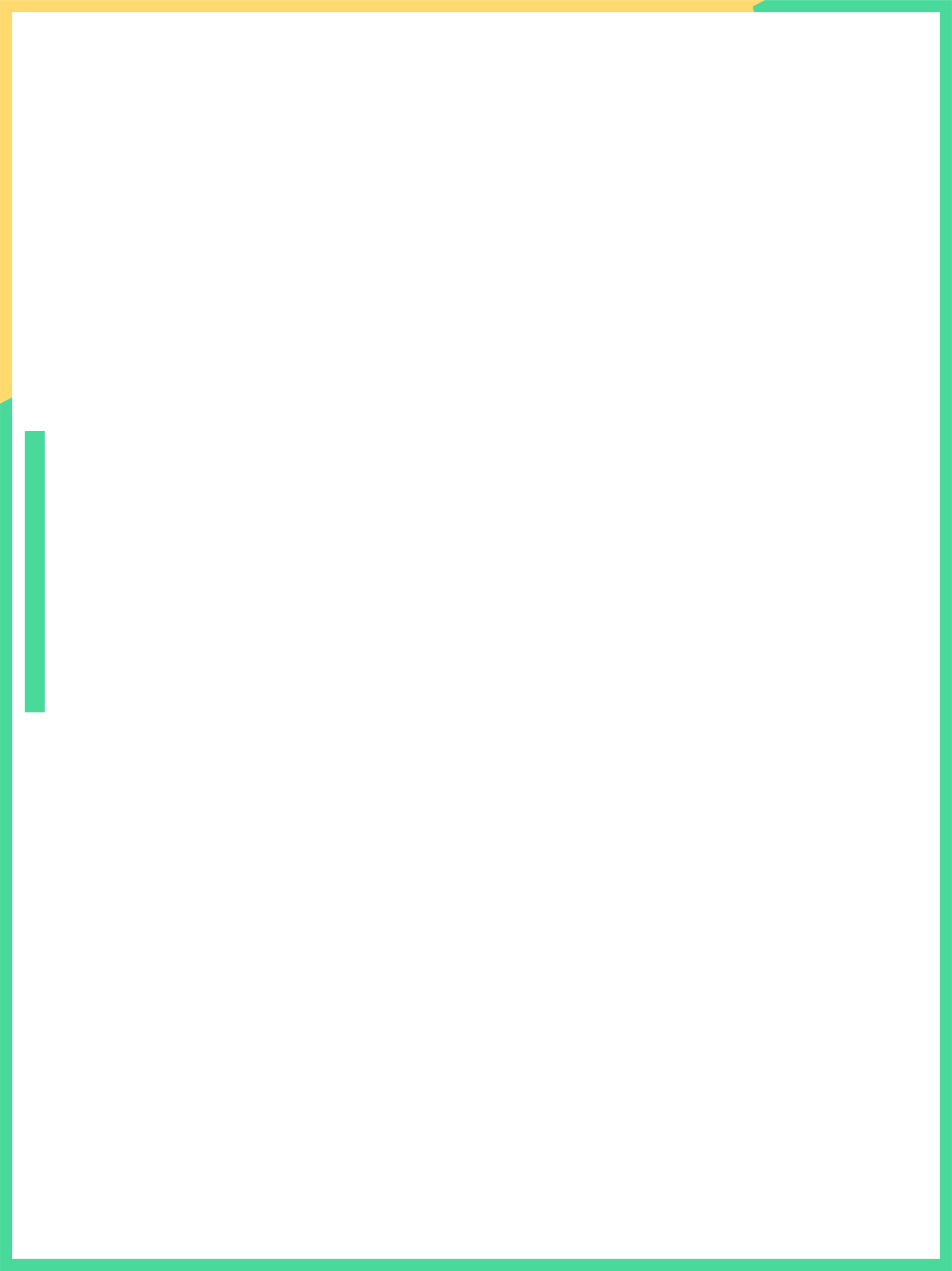 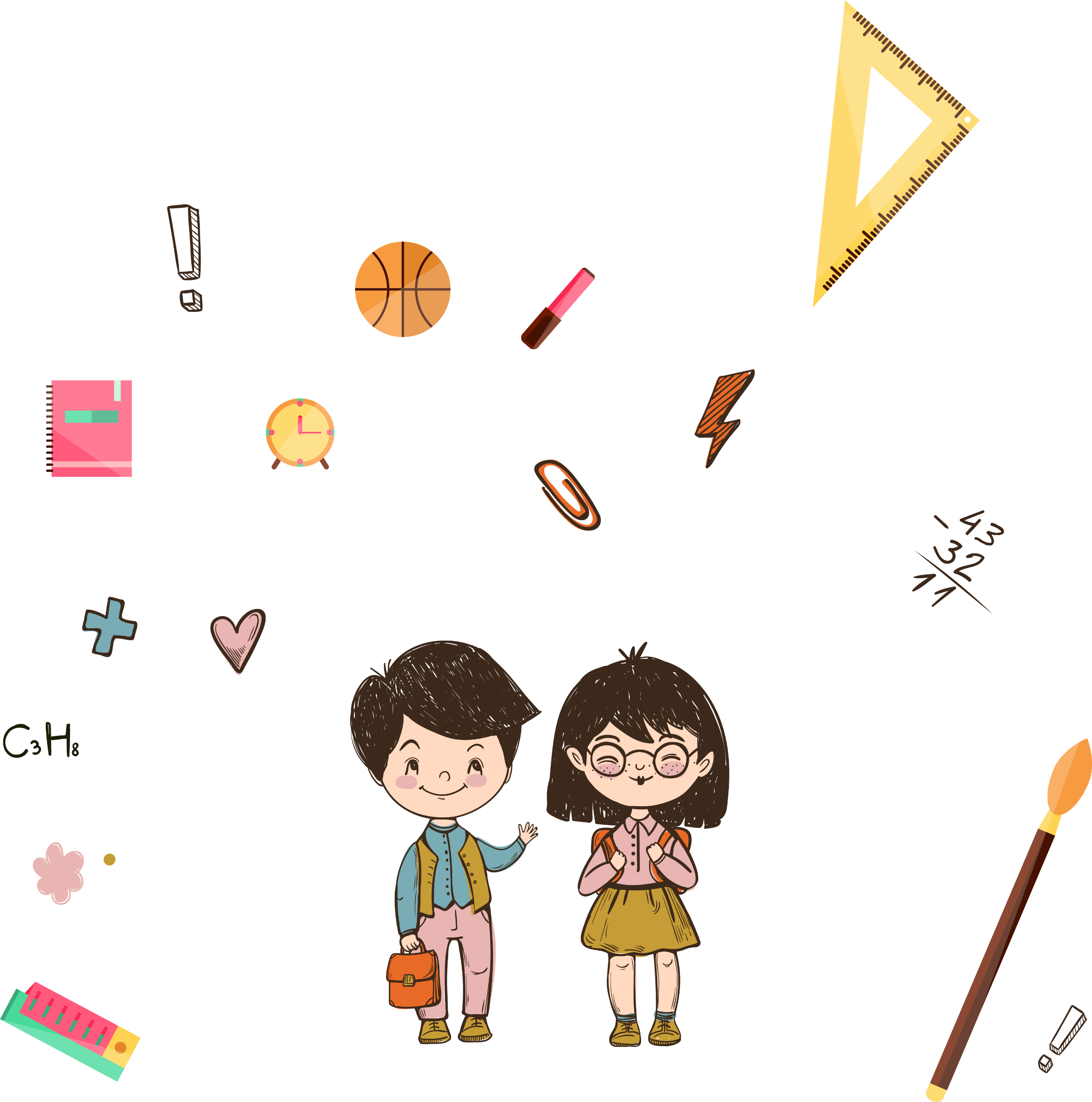 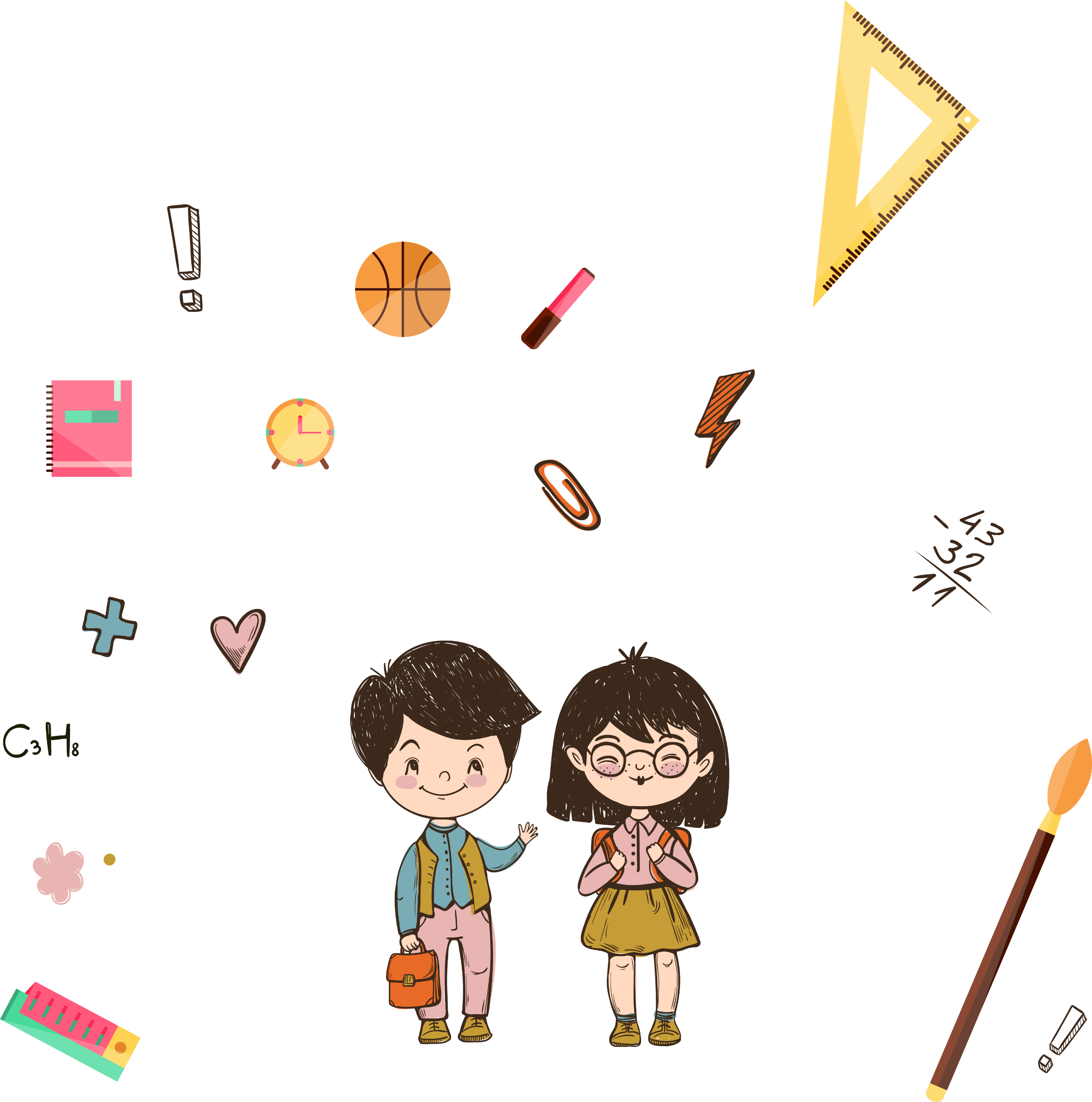 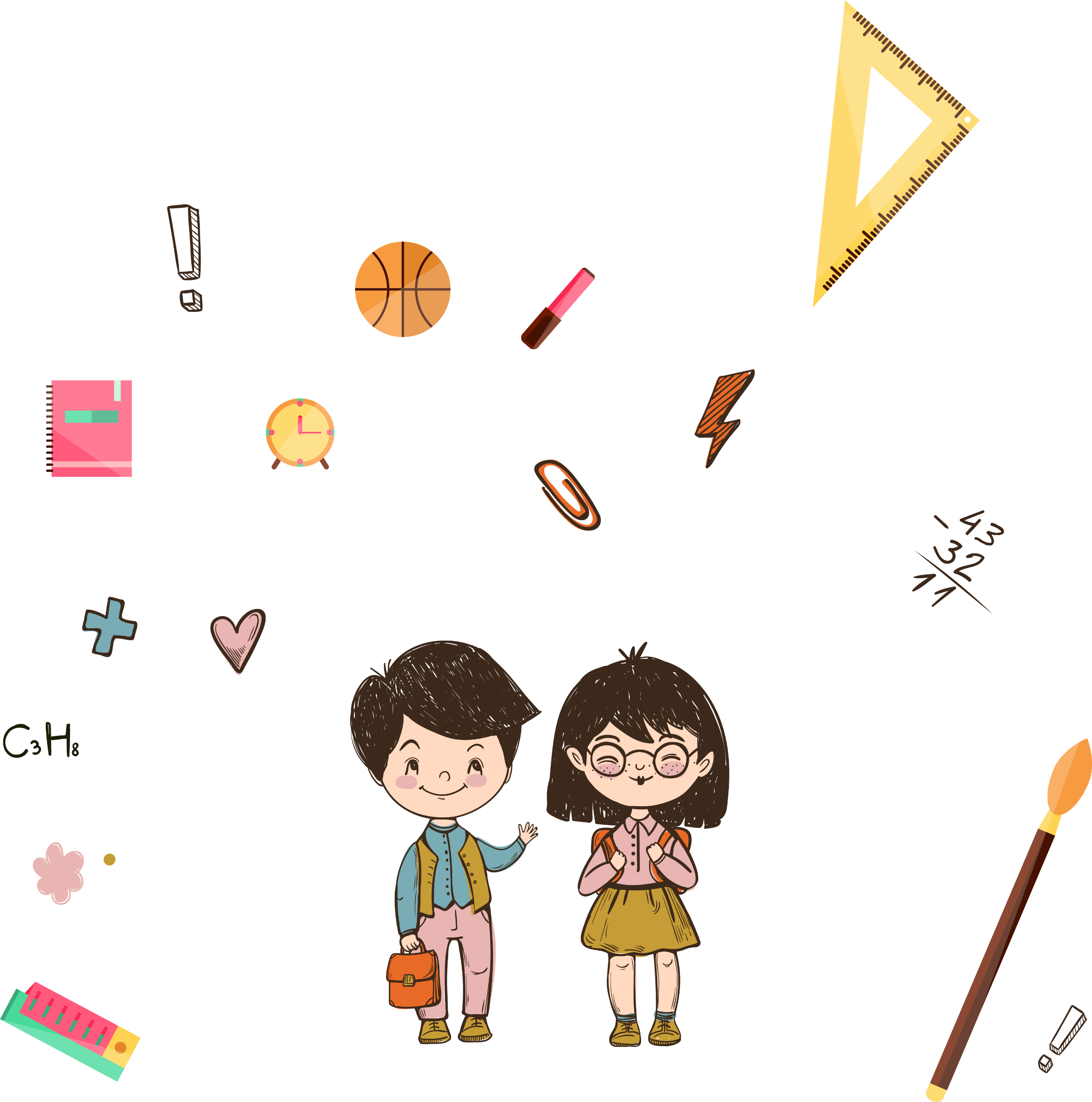 Luyện tập
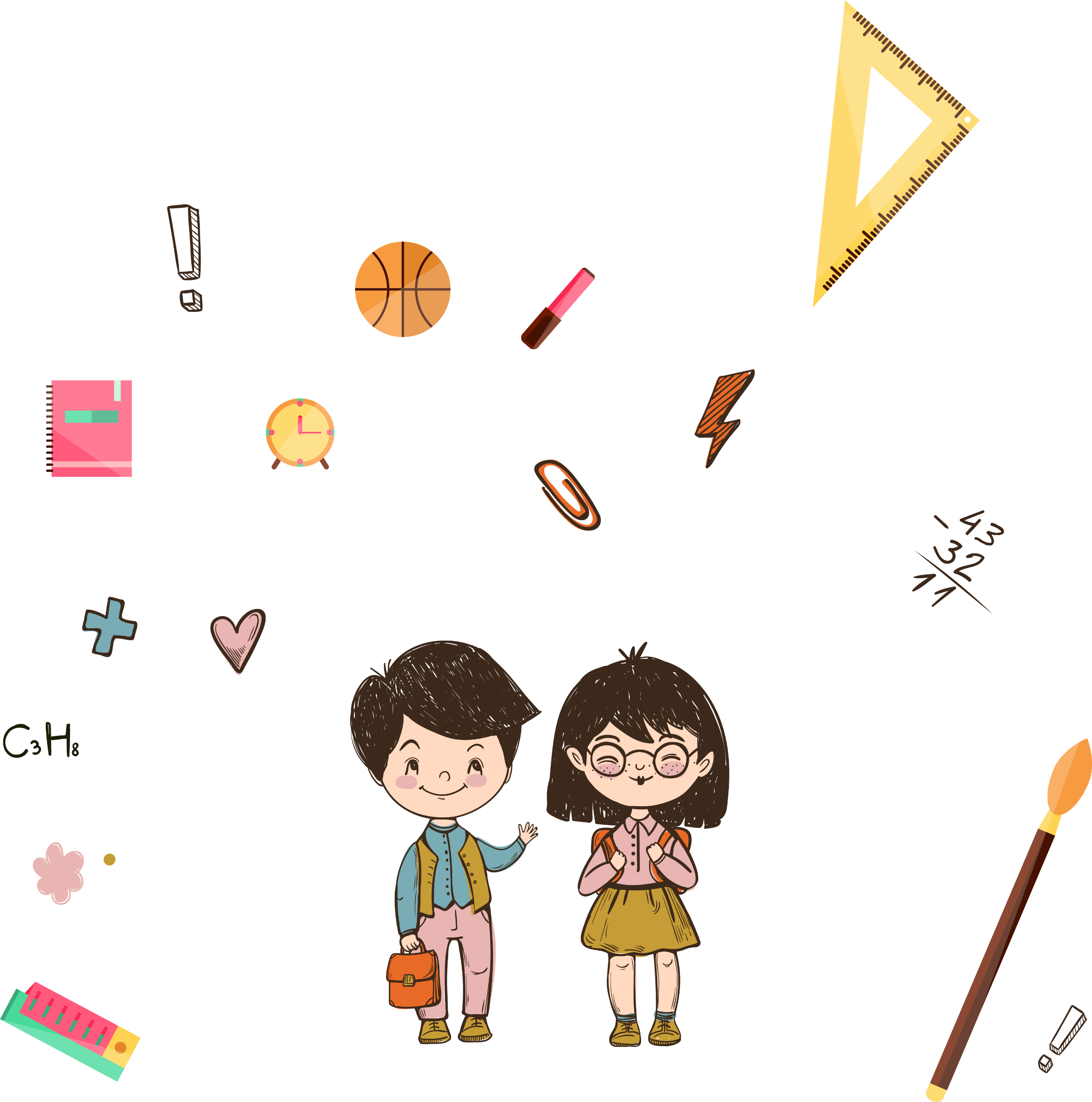 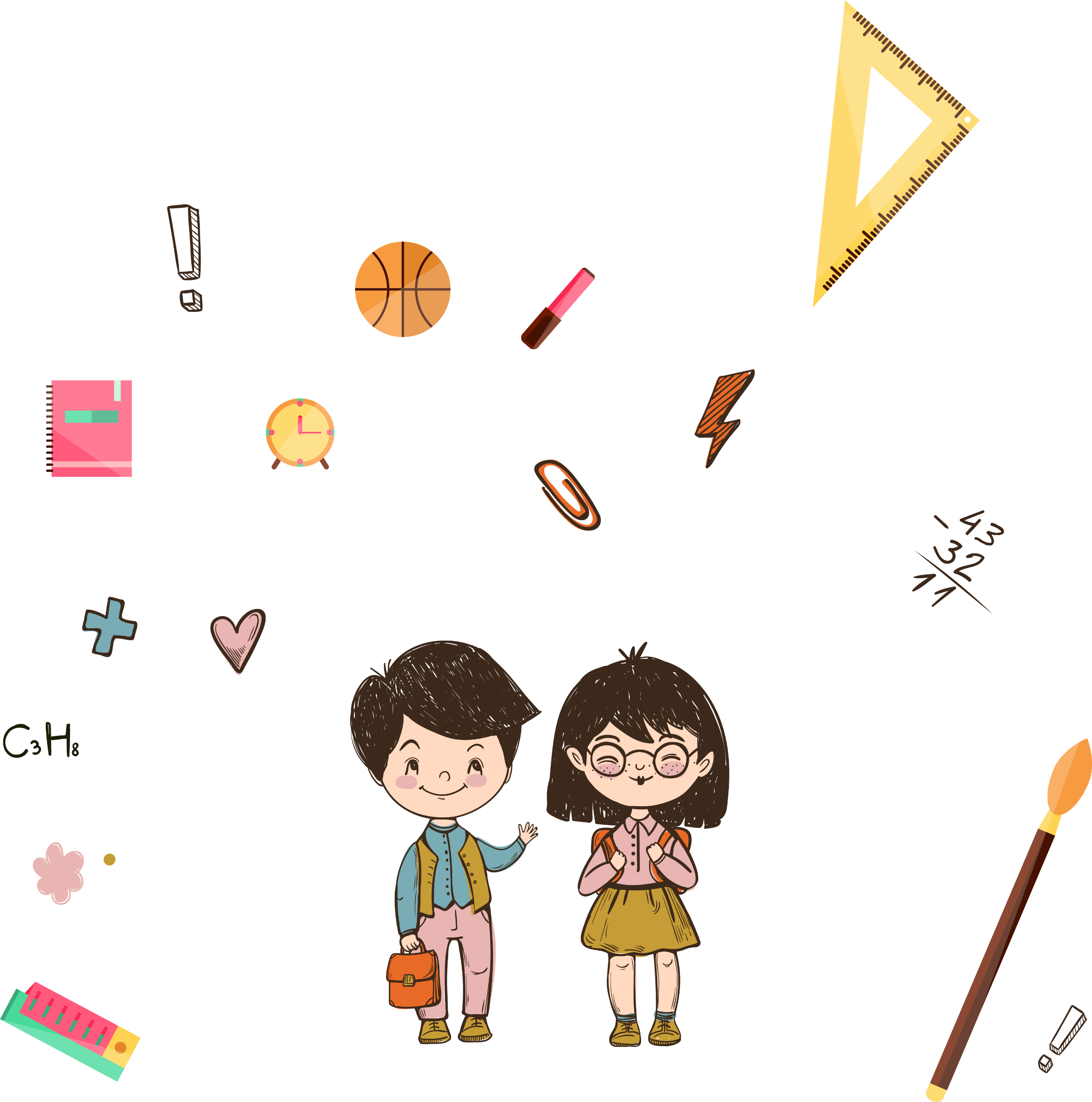 Bài 1: Hãy vẽ đường thẳng AB đi qua điểm M và song song với đường thẳng CD trong mỗi trường hợp sau:
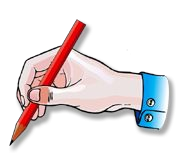 C
D
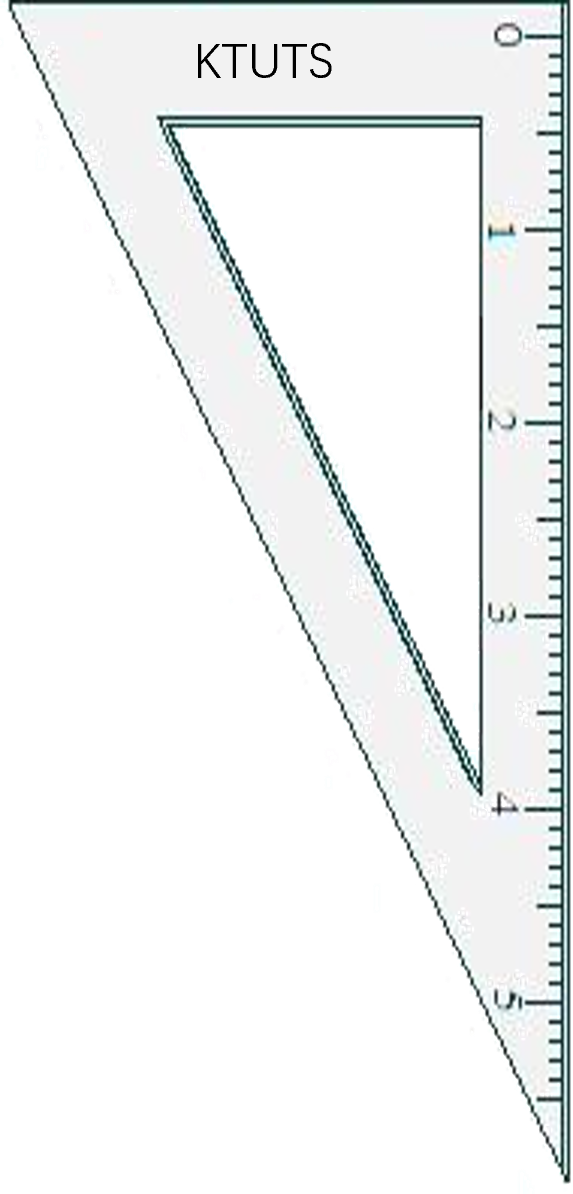 KTUTS
E
M
Bài 1: Hãy vẽ đường thẳng AB đi qua điểm M và song song với đường thẳng CD trong mỗi trường hợp sau:
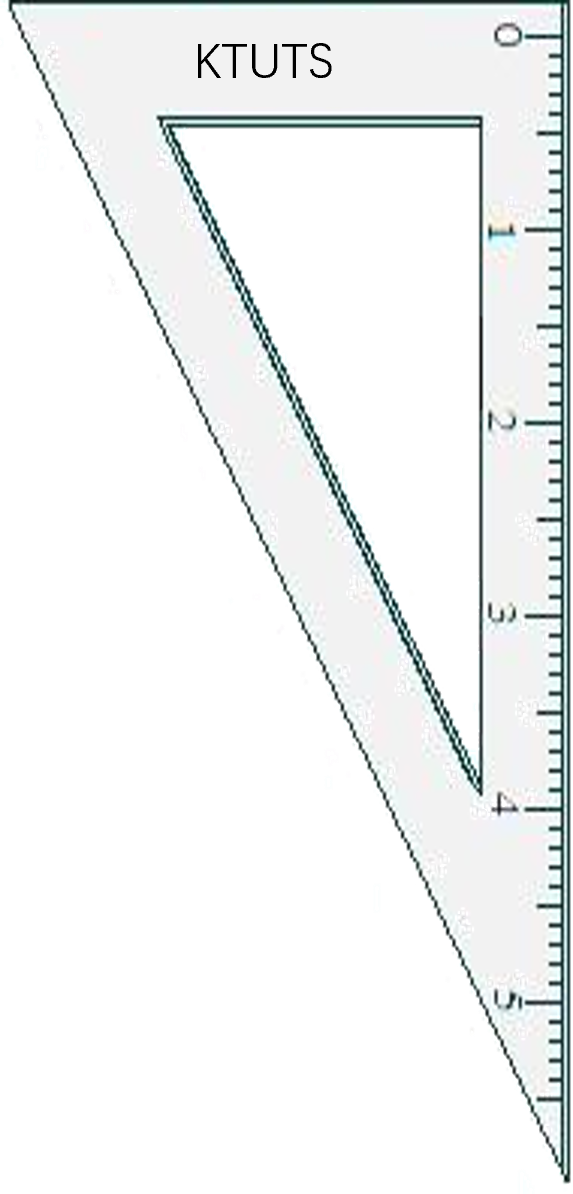 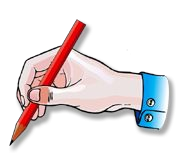 C
D
E
M
A
B
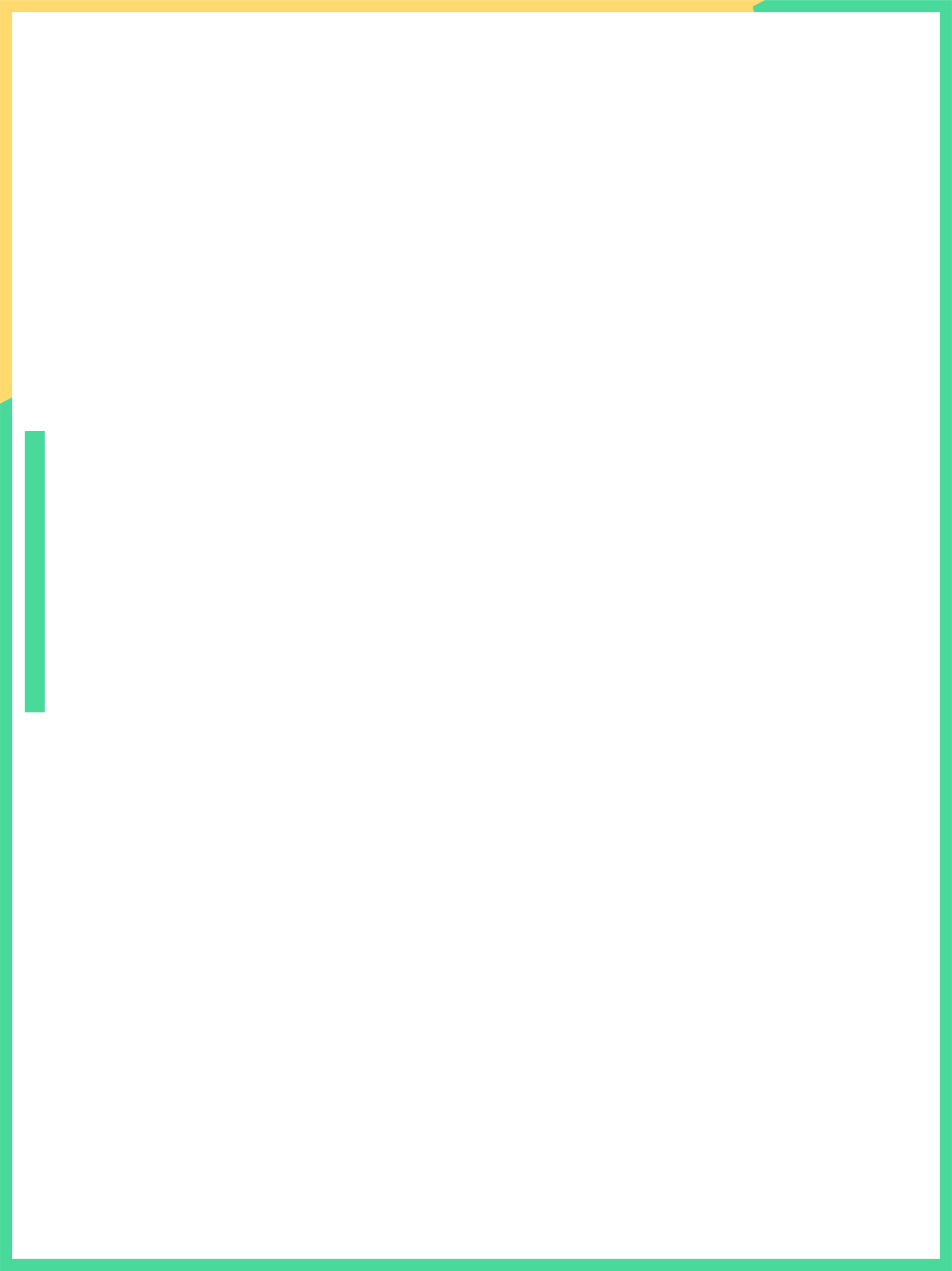 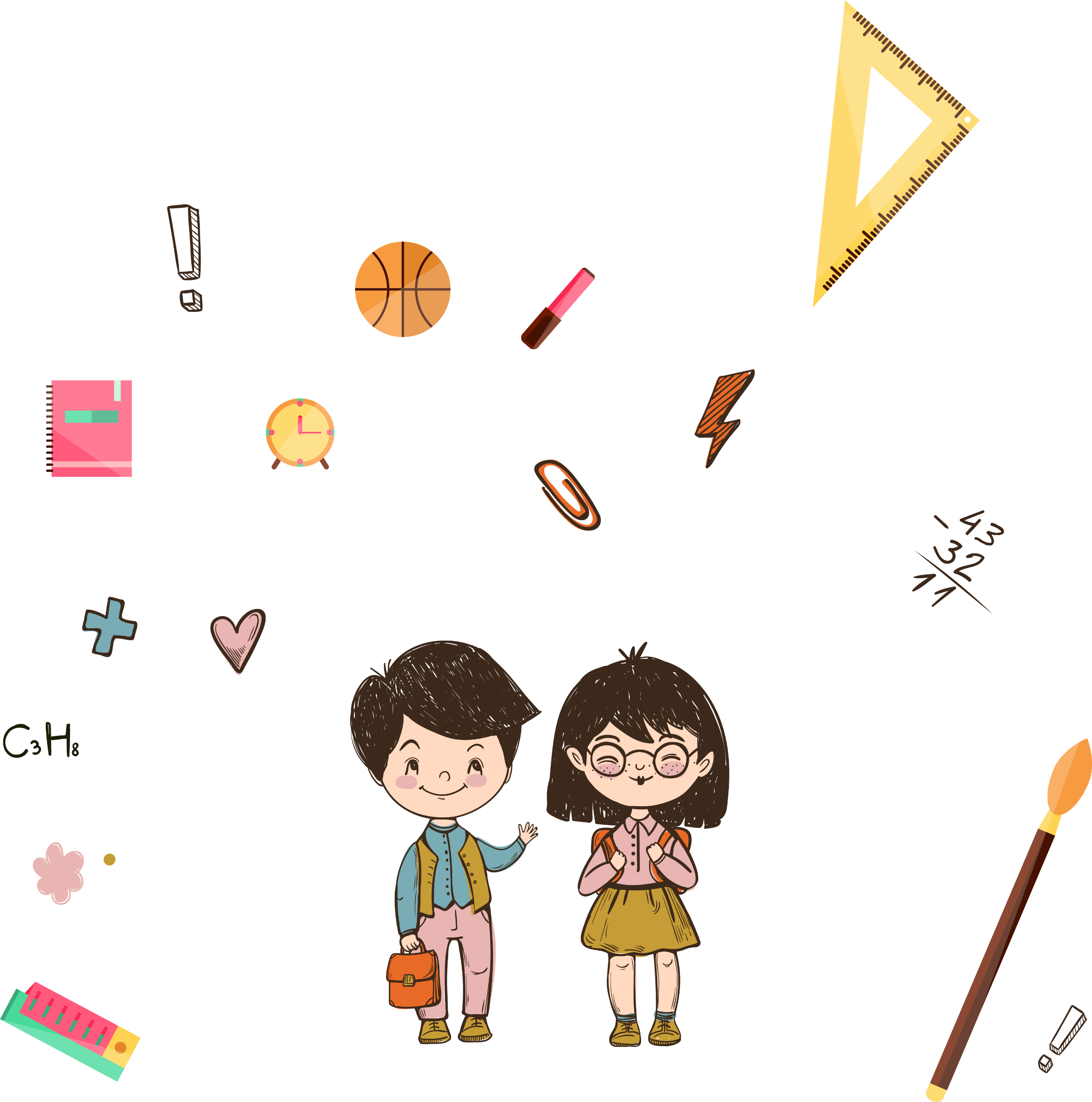 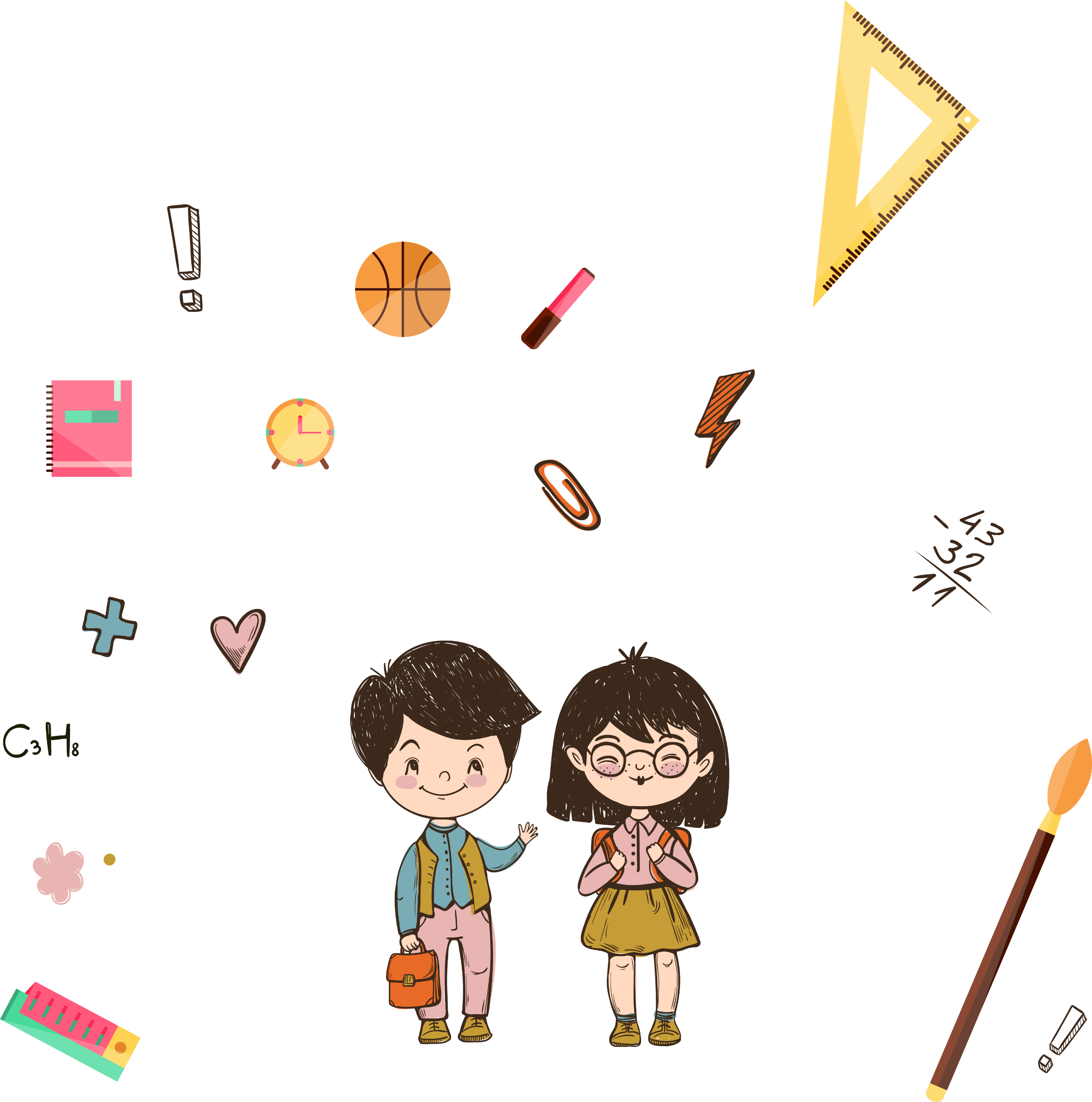 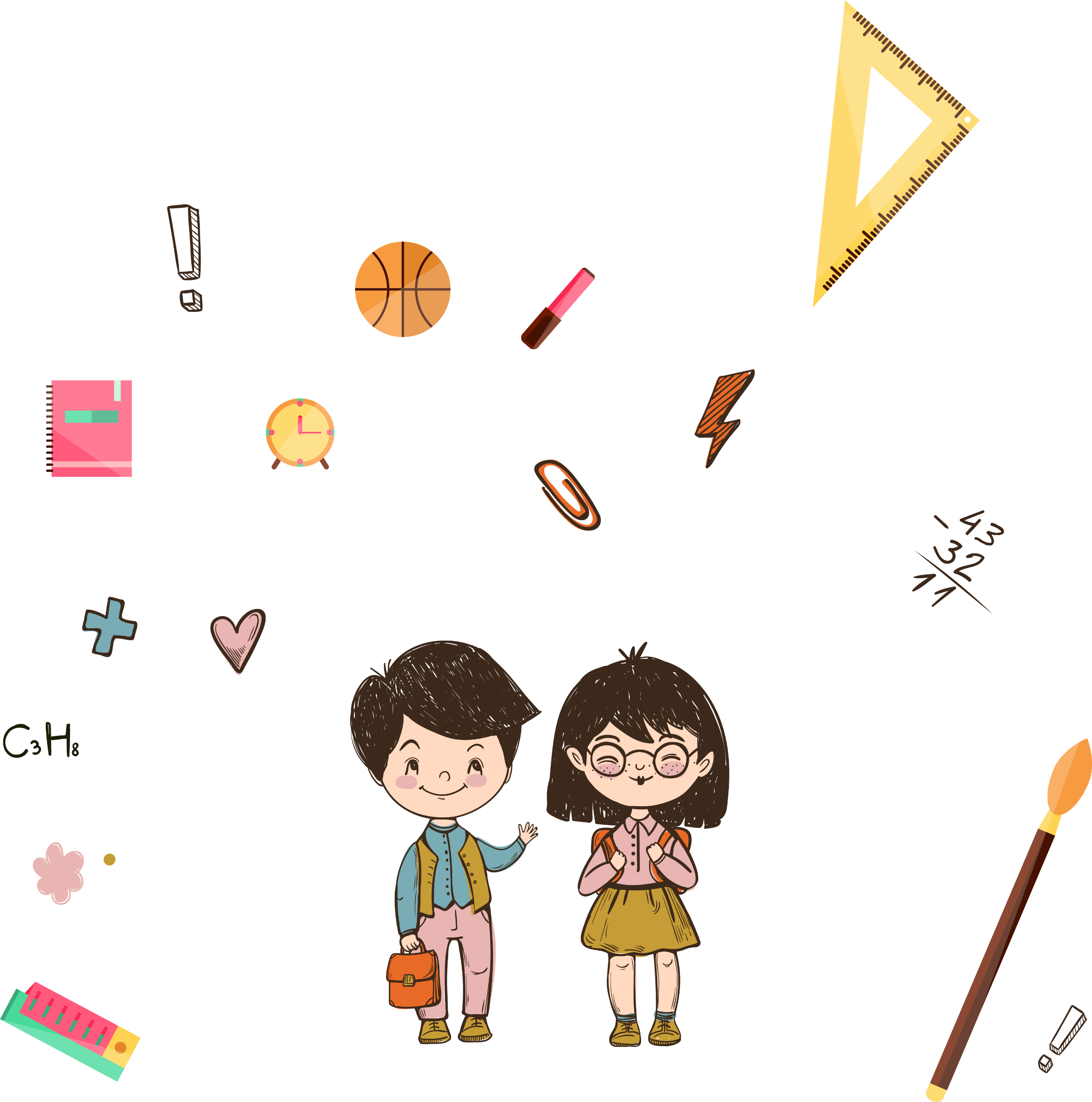 Vận dụng
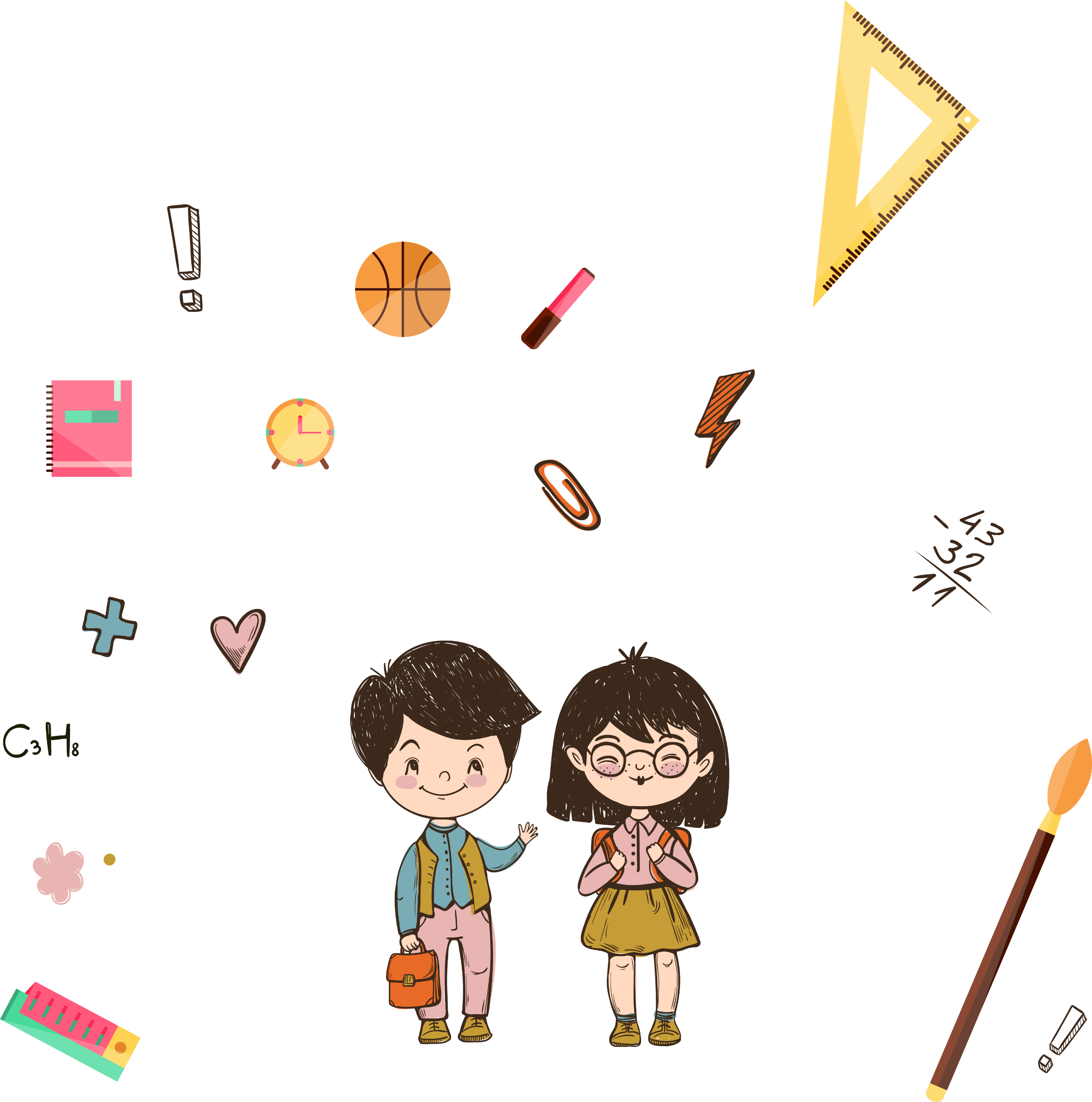 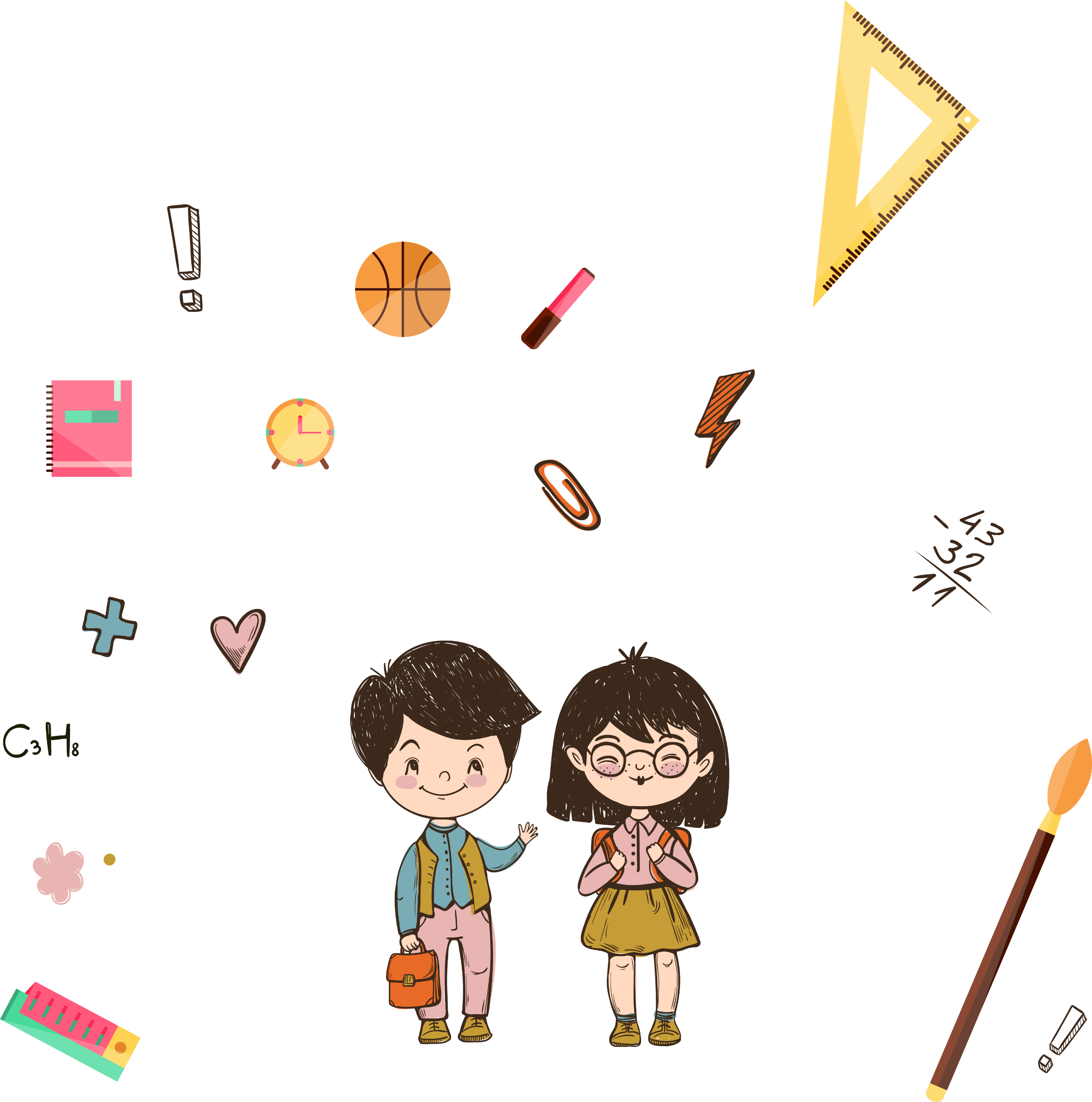 Bài 3: Cho hình tứ giác ABCD có góc đỉnh A và góc đỉnh D là các góc vuông.
a) Hãy vẽ đường thẳng đi qua điểm B và song song với cạnh AD, cắt cạnh DC tại điểm E.
C
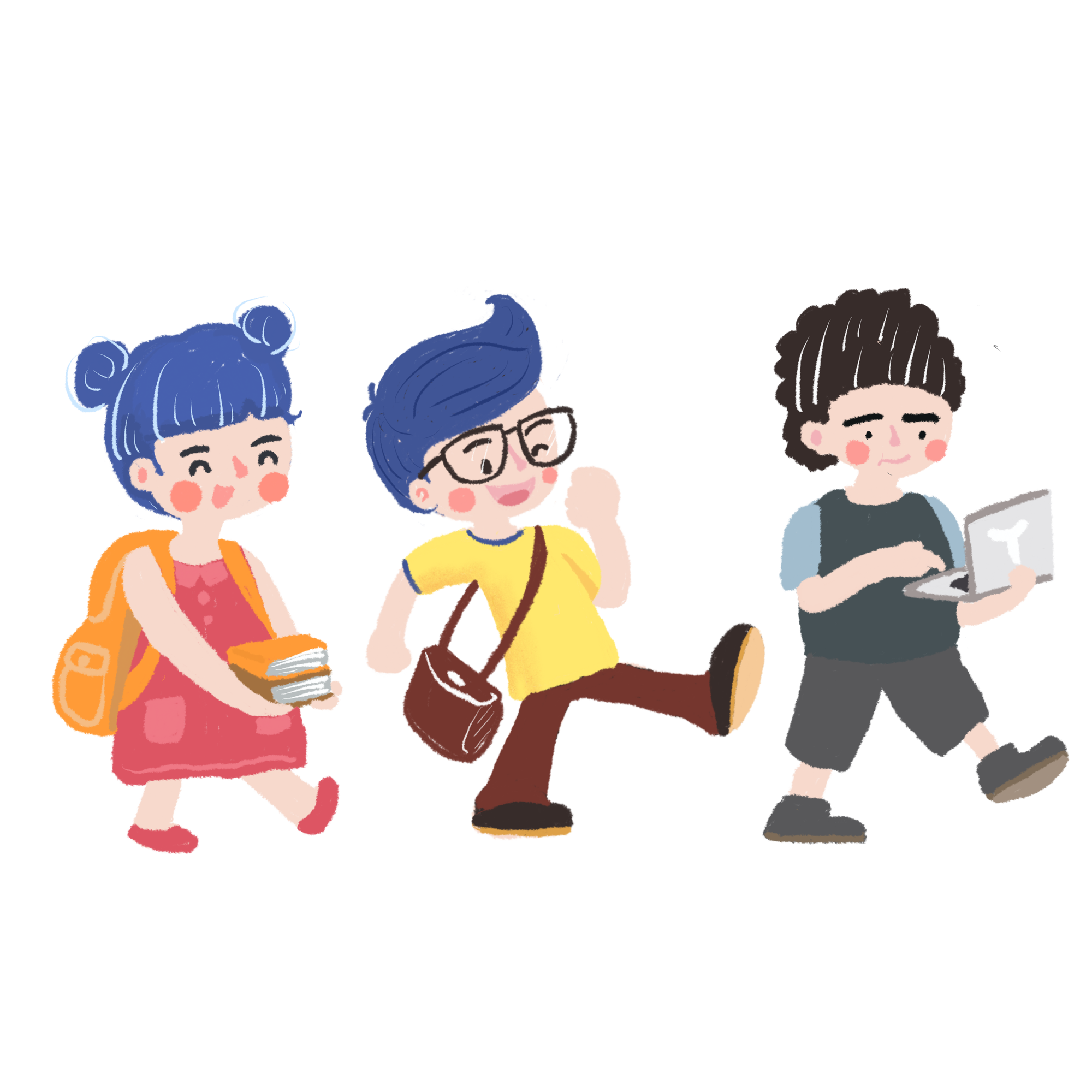 B
E
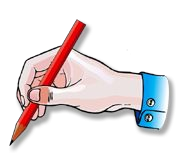 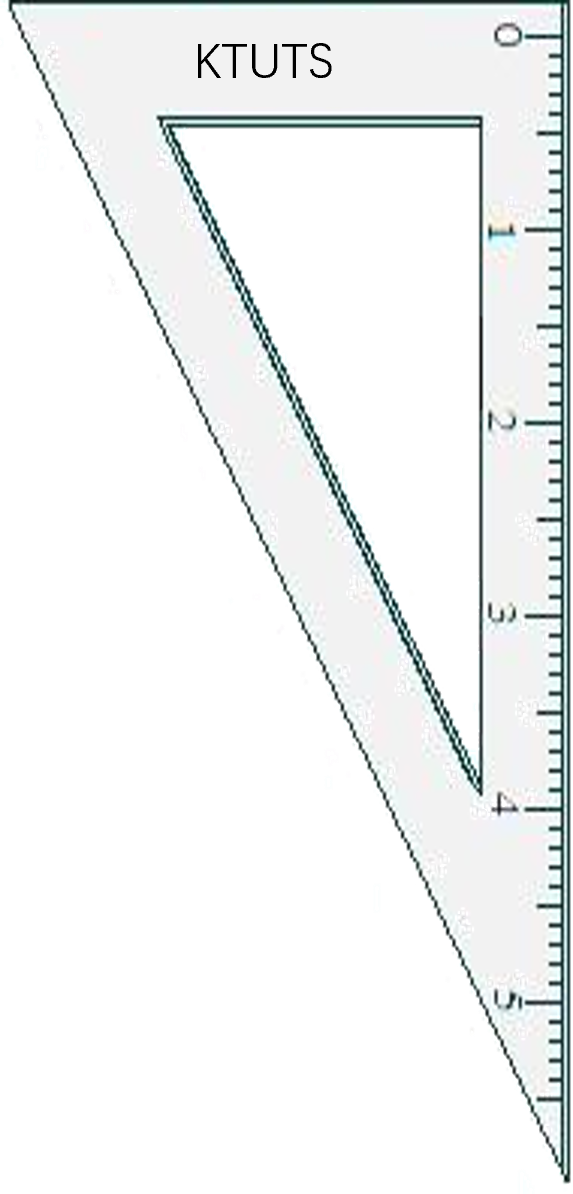 A
D
Bài 3: Cho hình tứ giác ABCD có góc đỉnh A và góc đỉnh D là các góc vuông.
a) Dùng ê-ke kiểm tra xem góc đỉnh E của hình tứ giác BEDA có là góc vuông hay không.
C
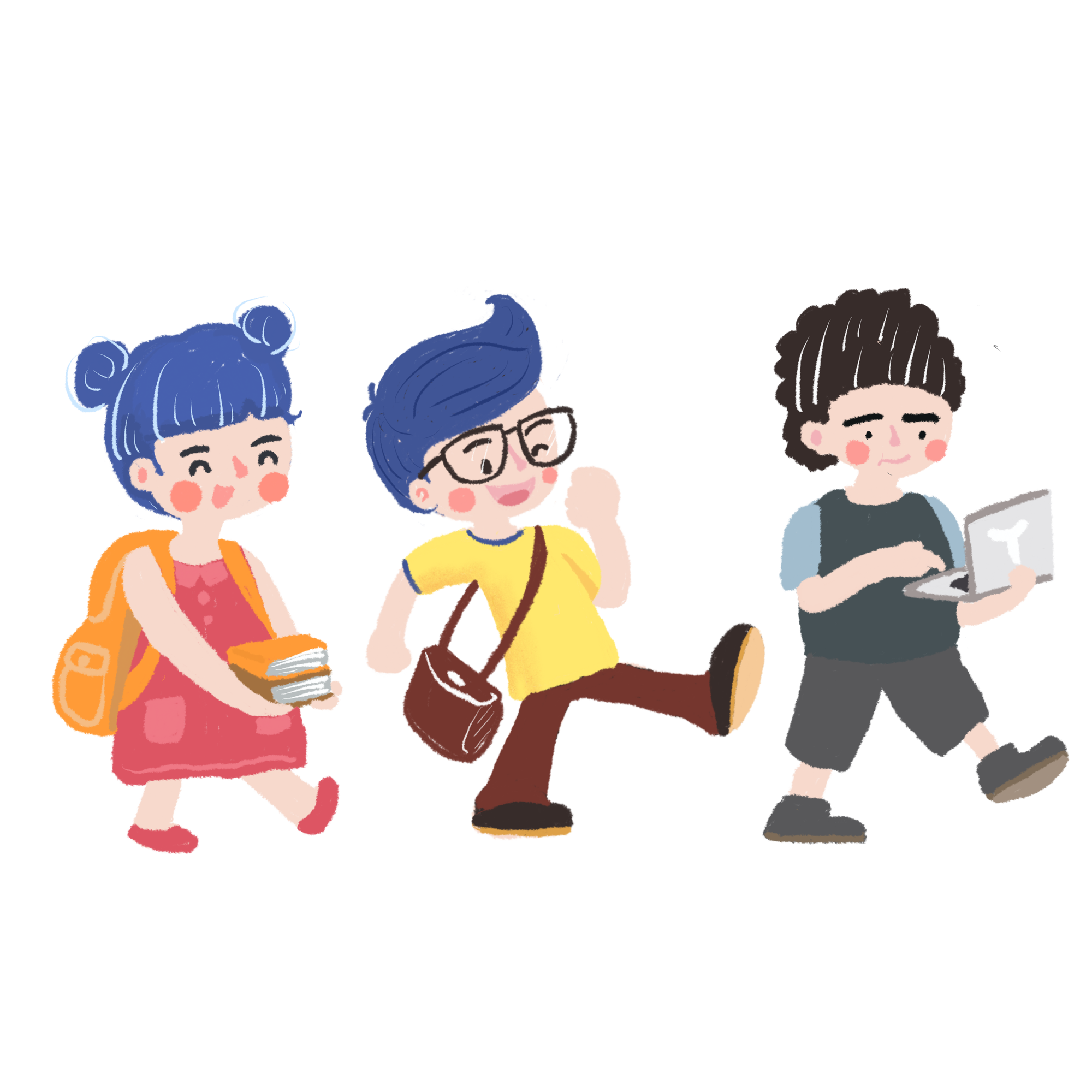 B
E
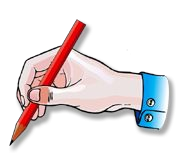 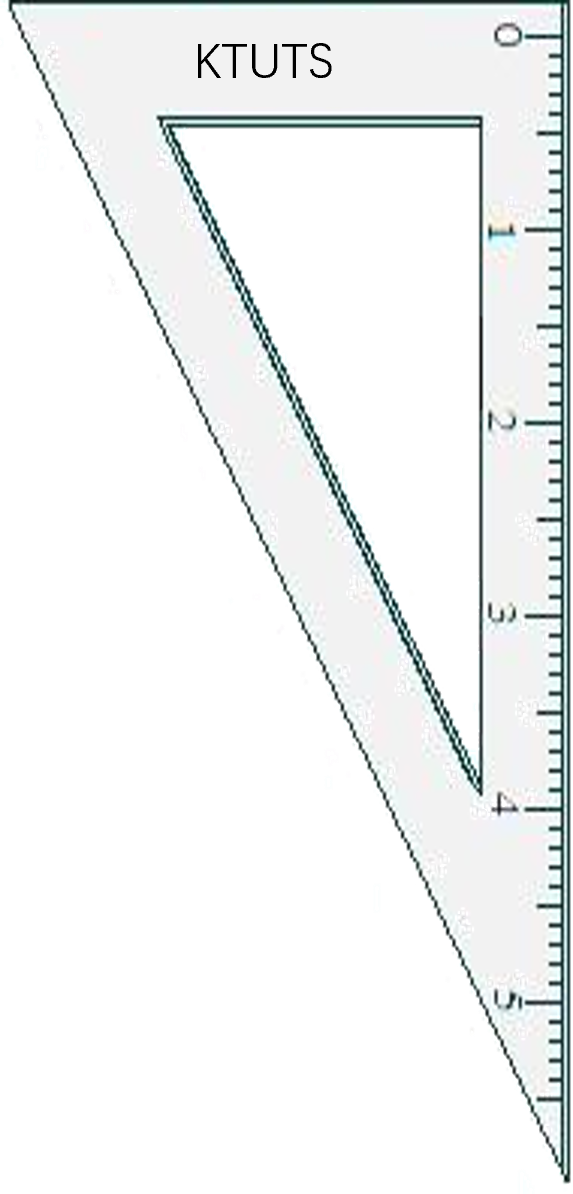 A
D
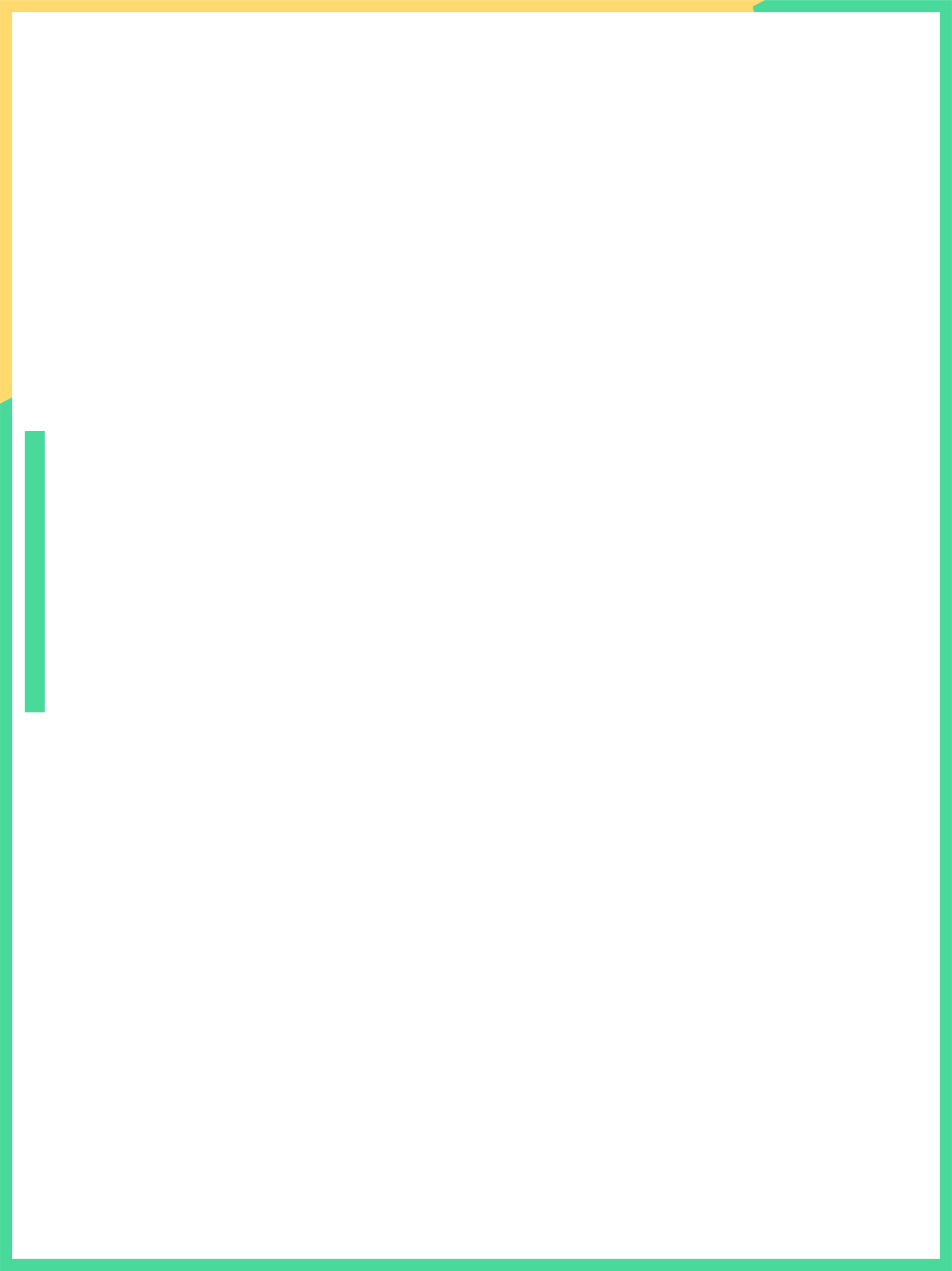 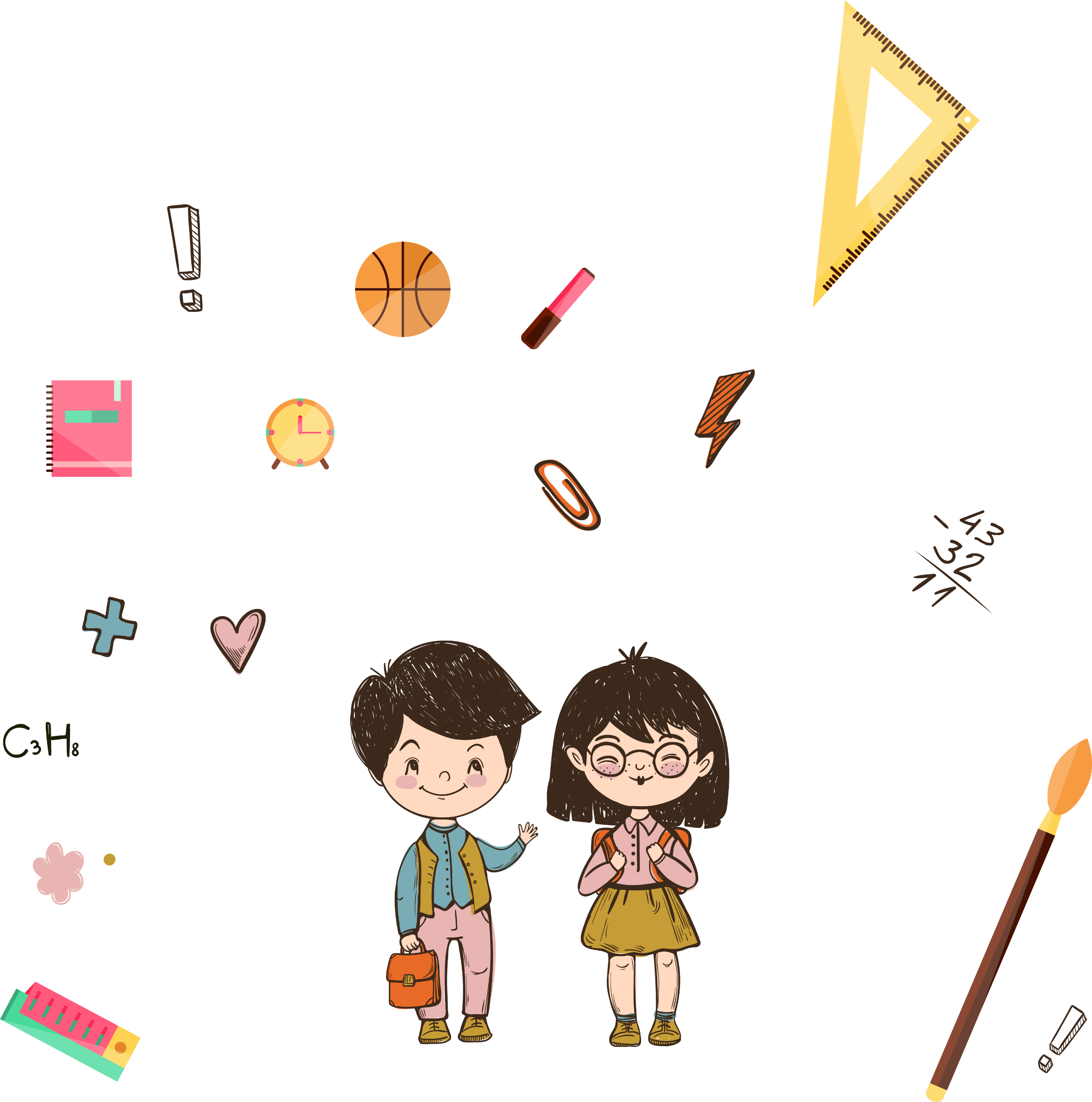 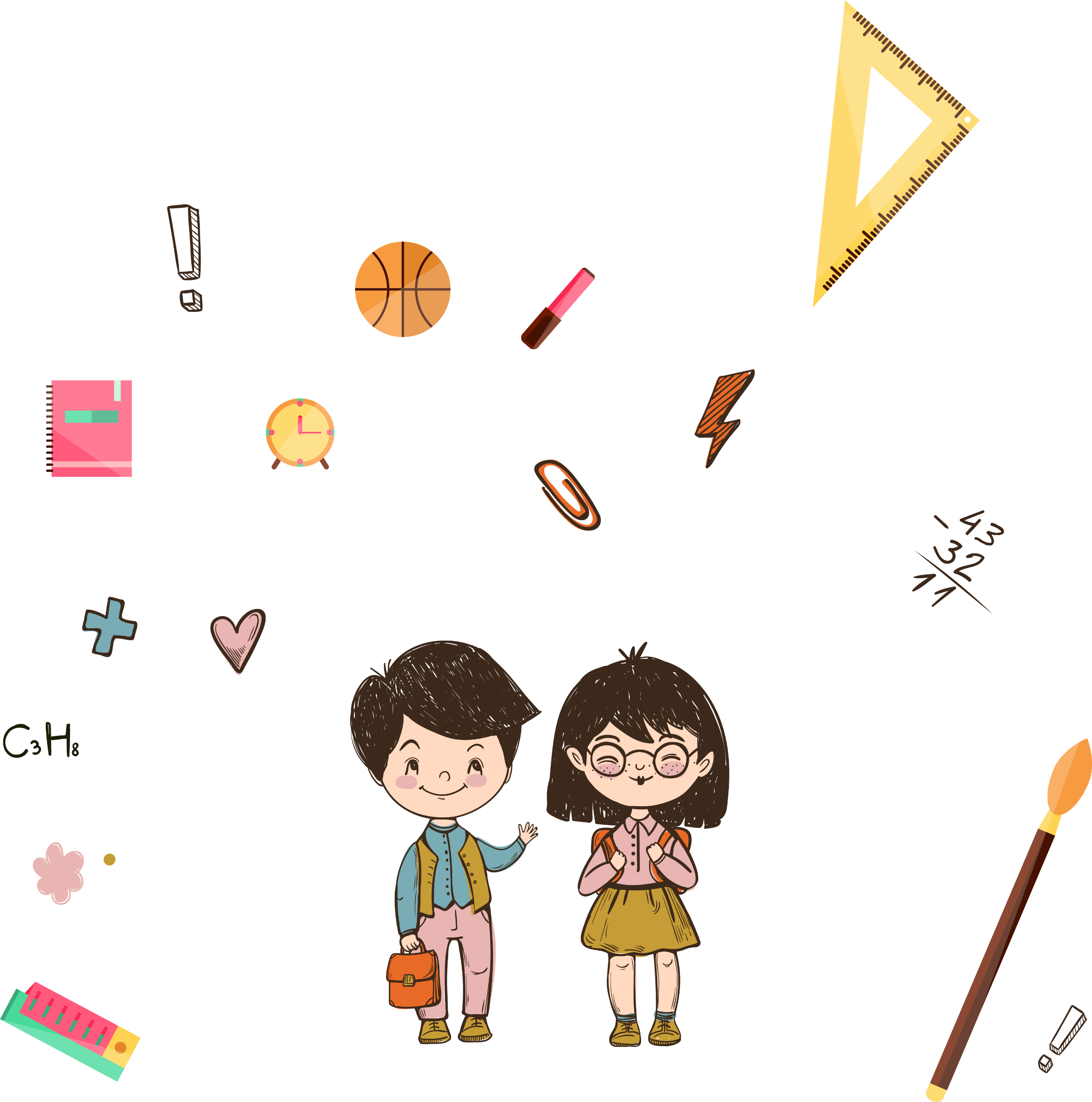 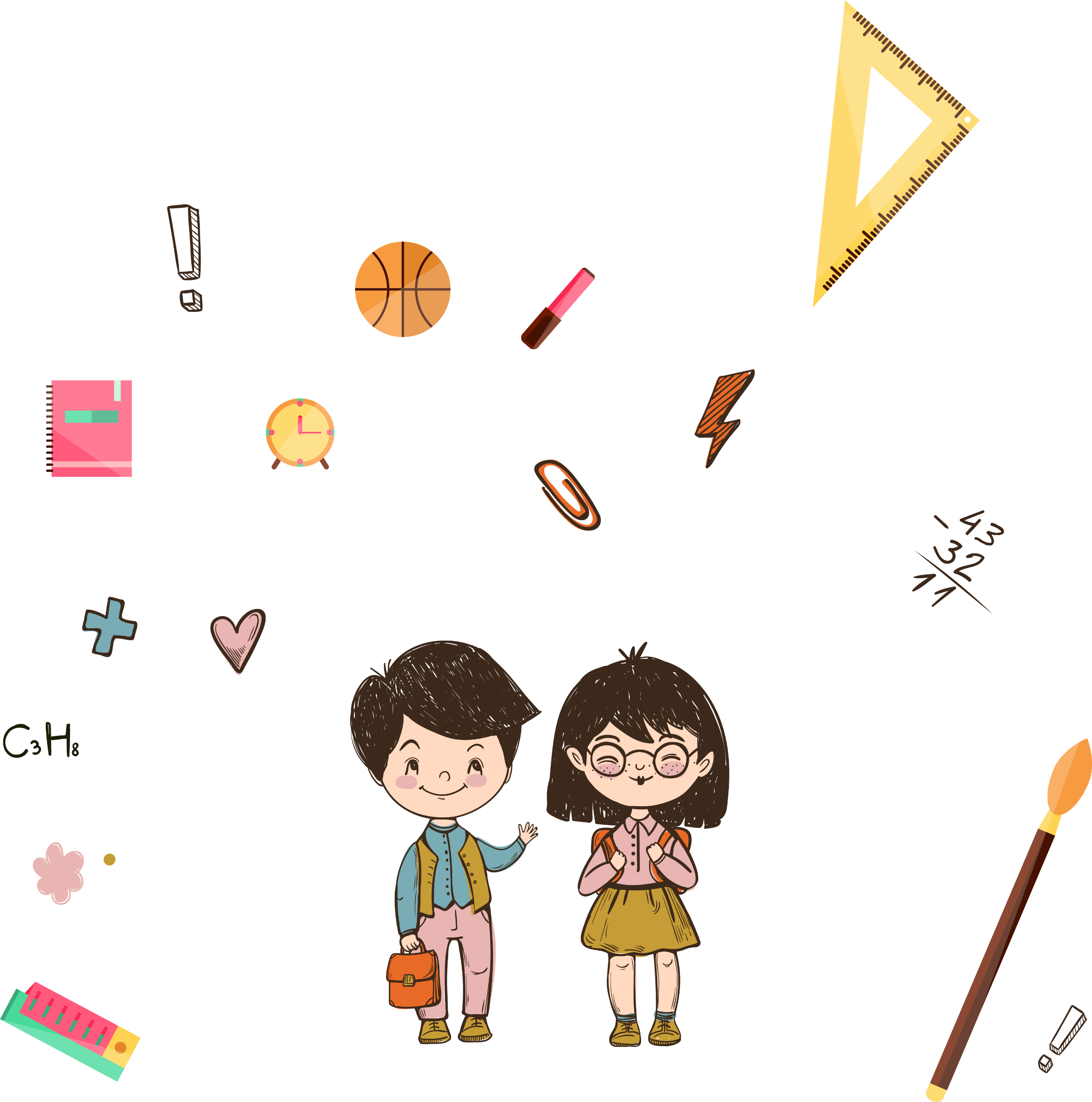 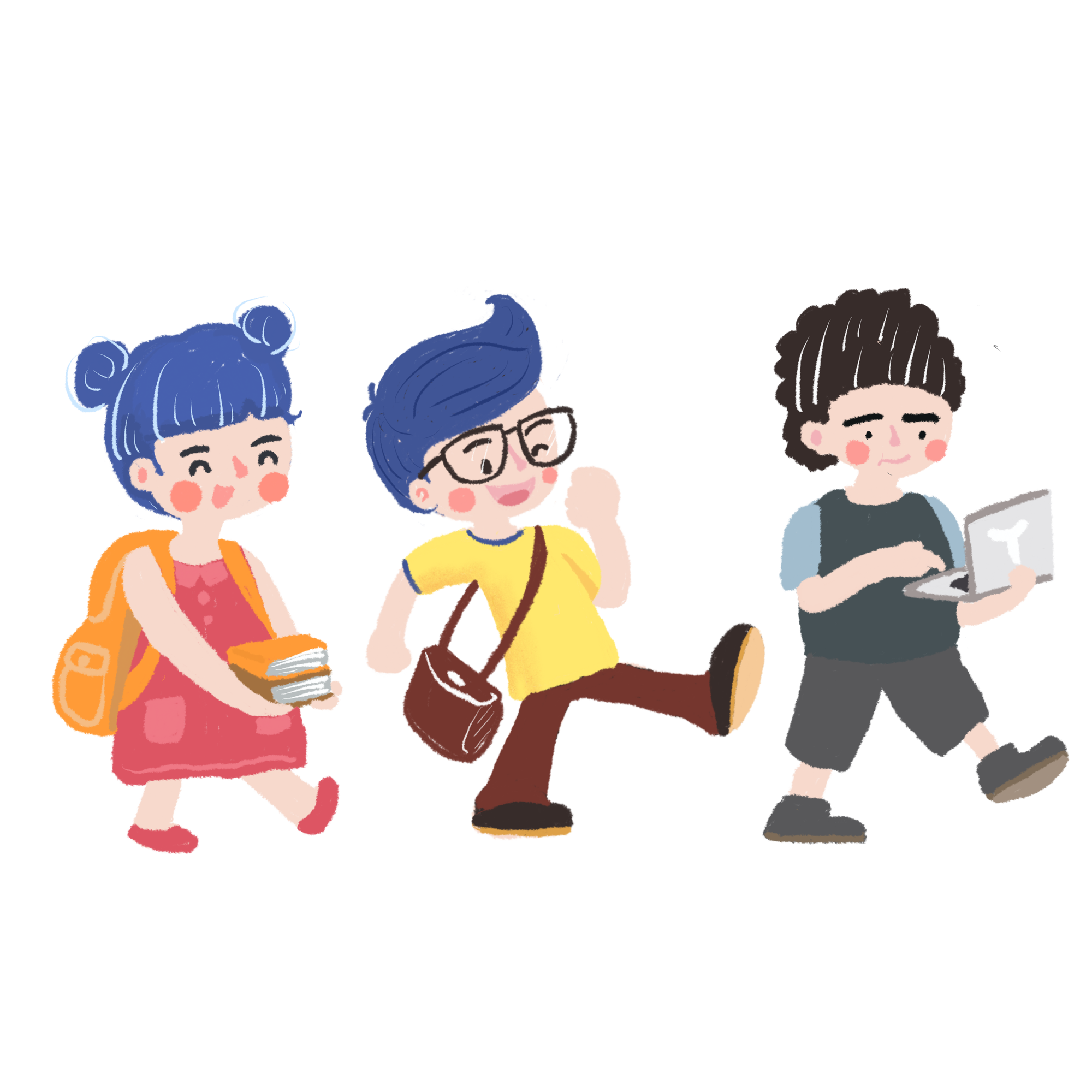 Chúc các em học tốt
Chúc các em học tốt
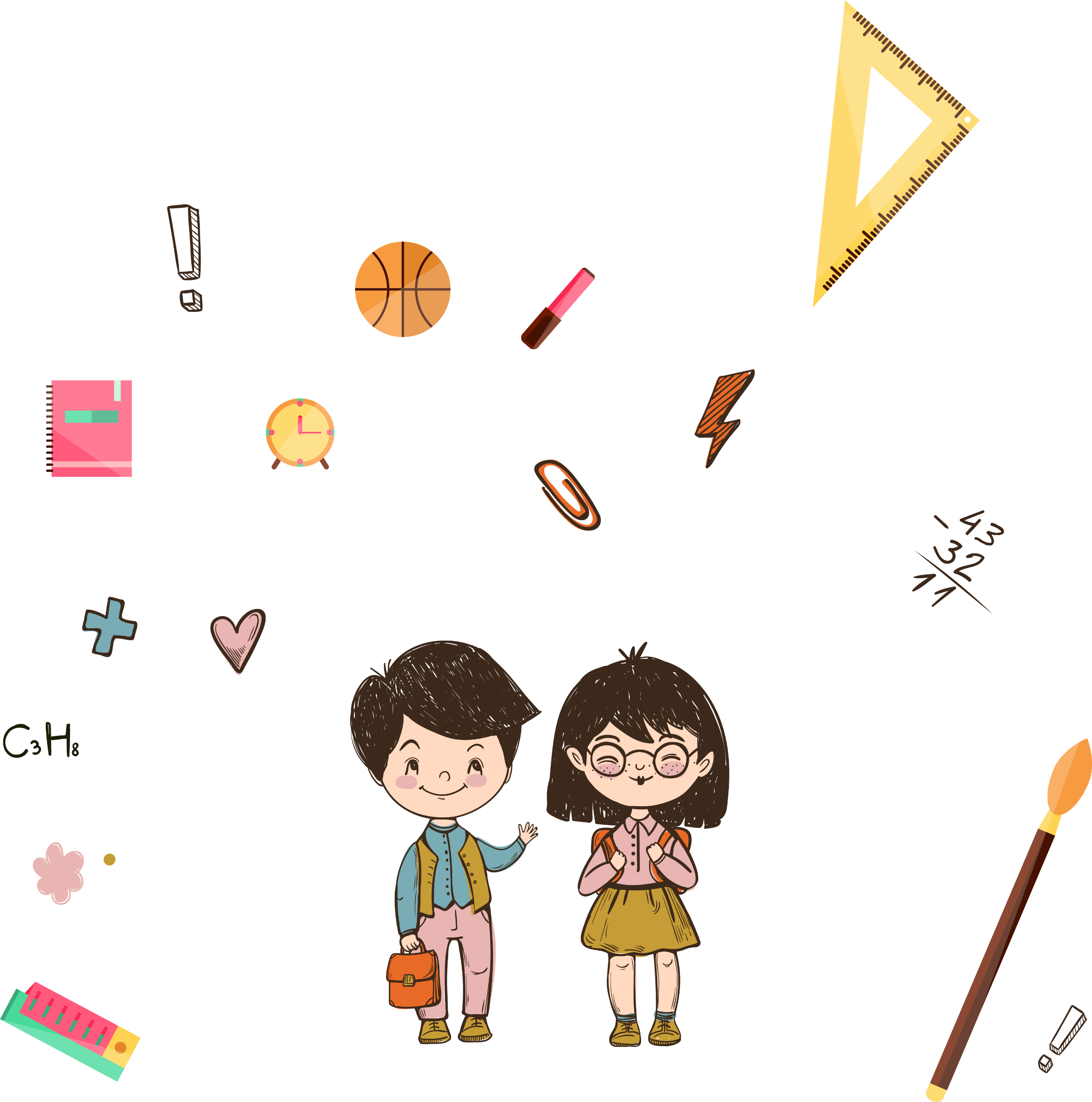 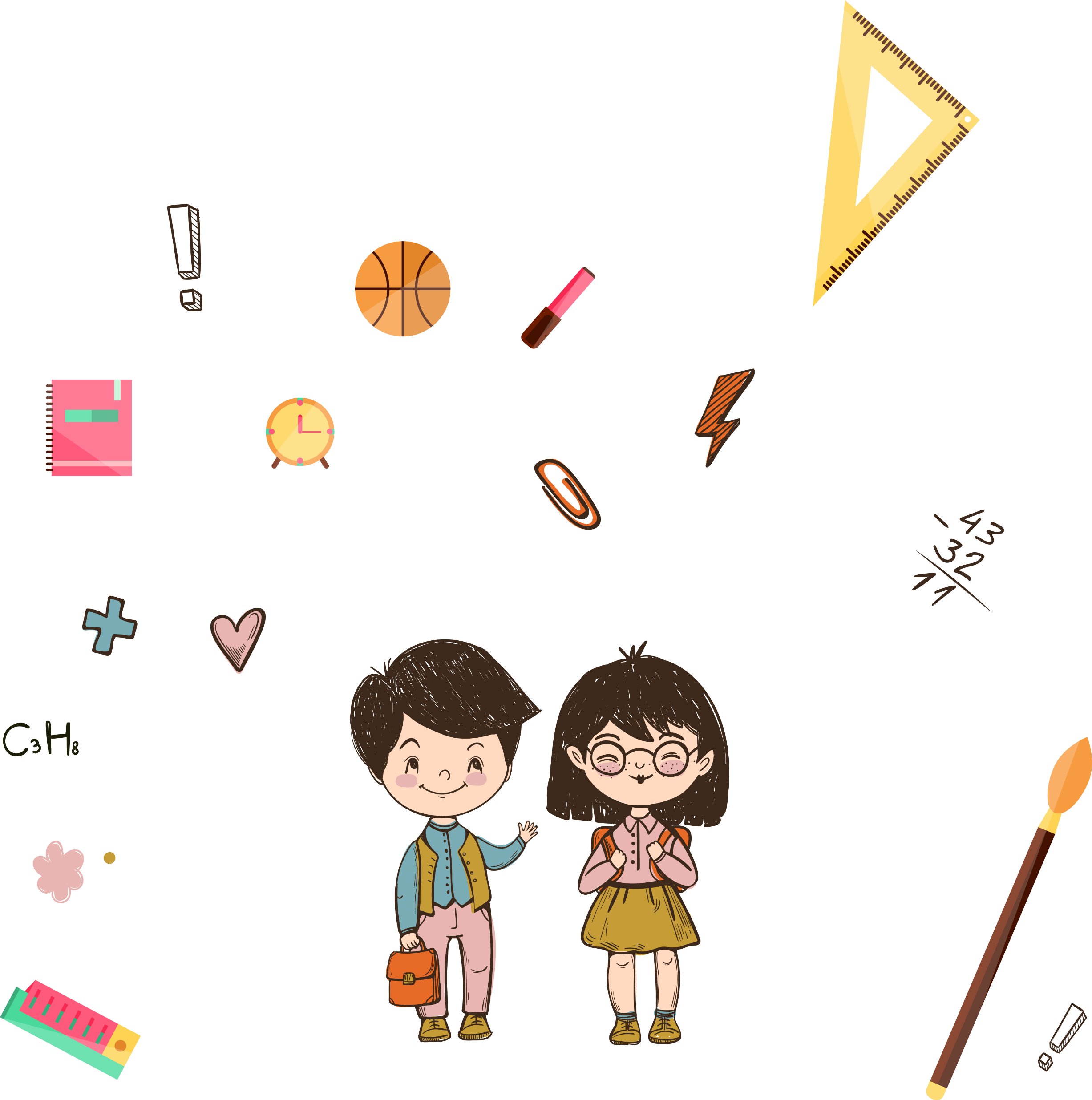 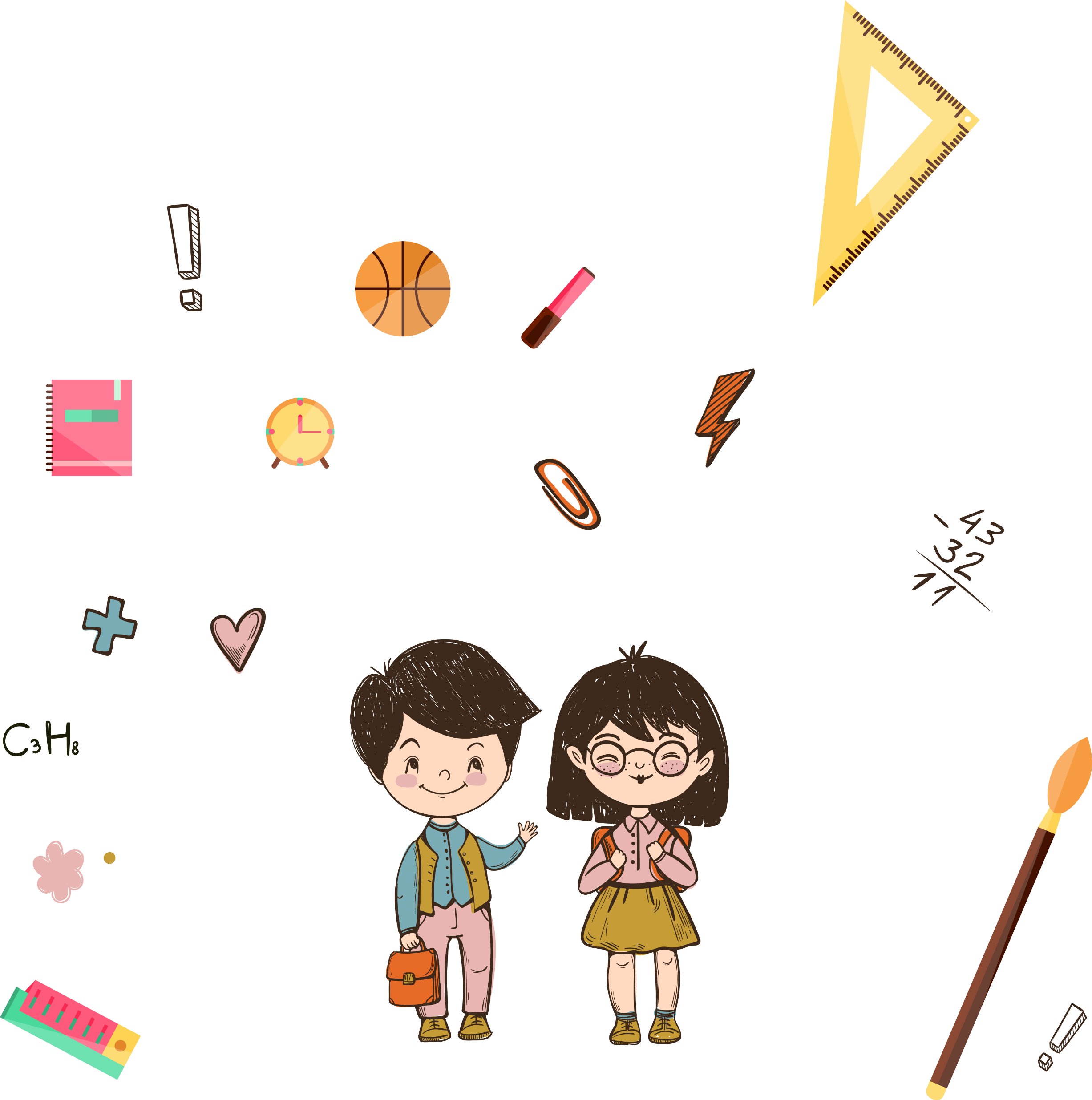 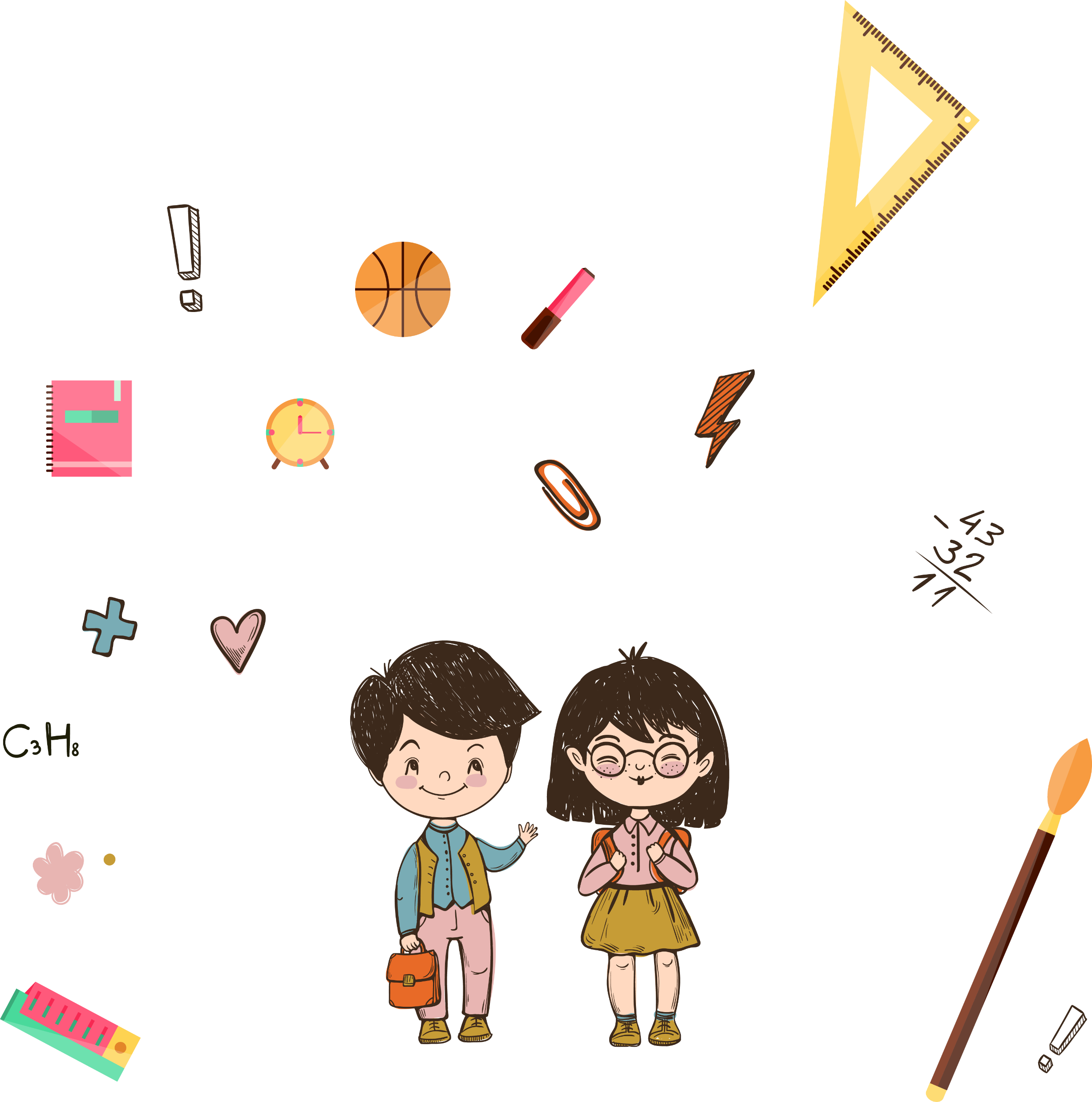